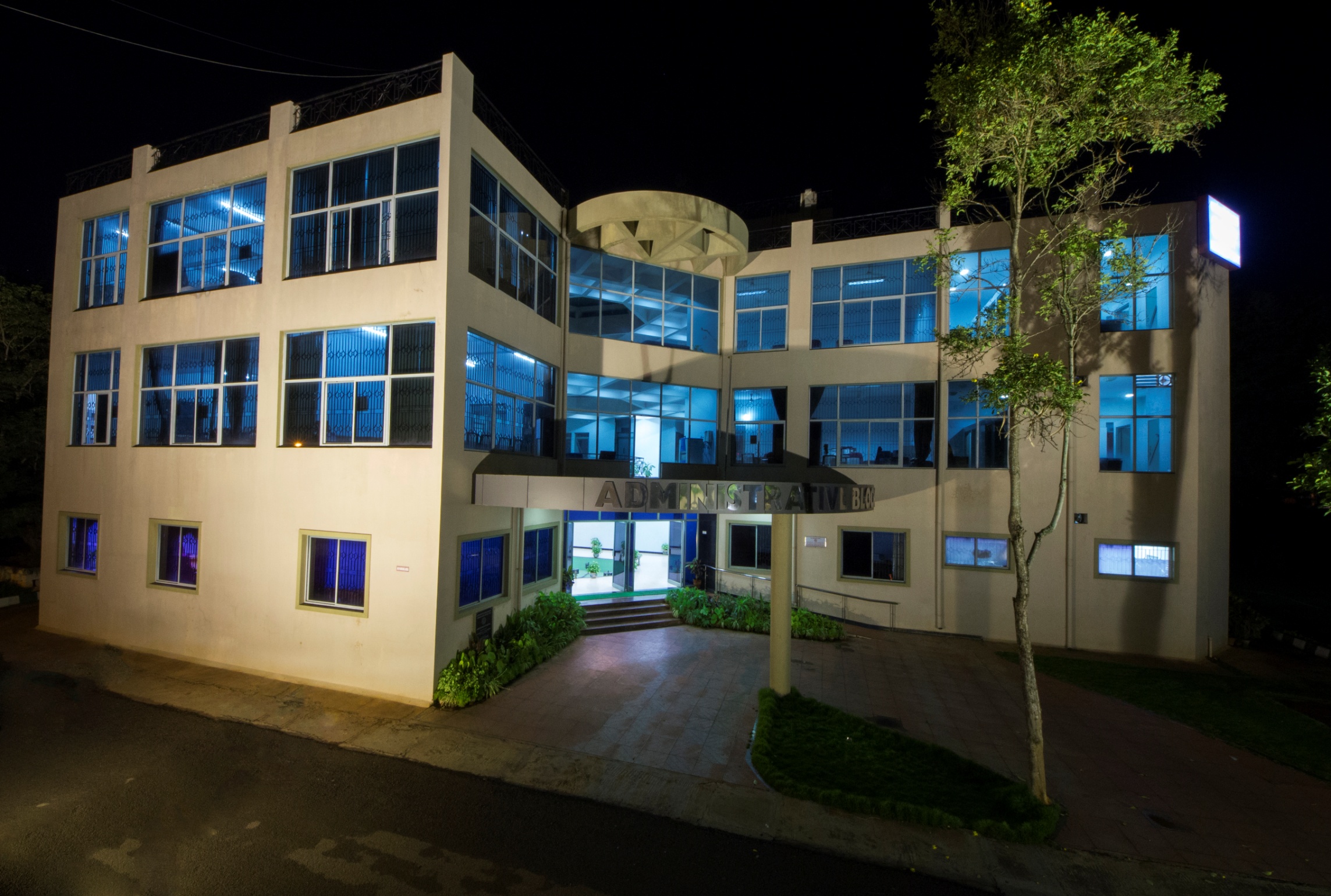 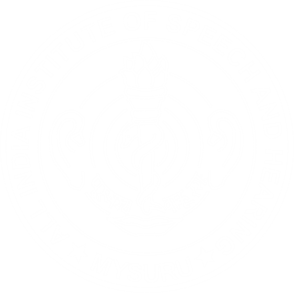 All India Institute of Speech and Hearing
Manasagangotri, Mysuru
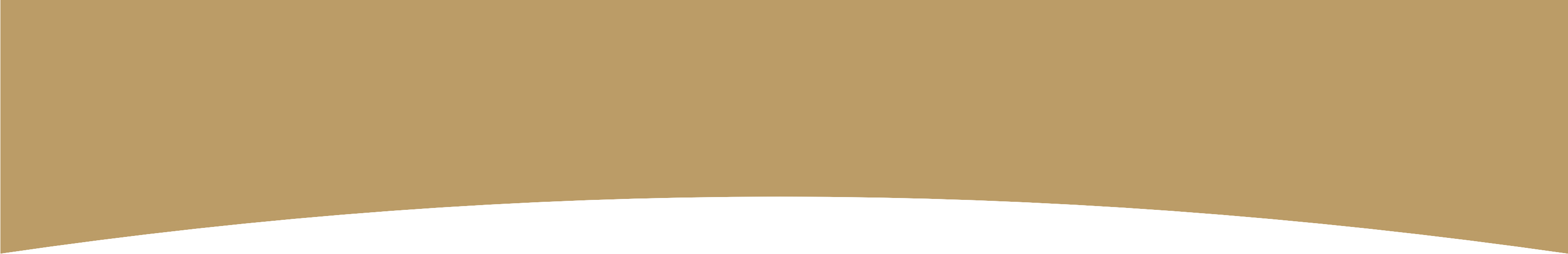 Introduction
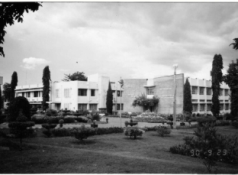 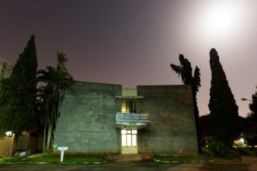 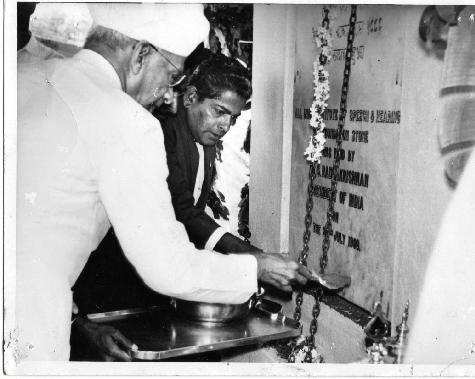 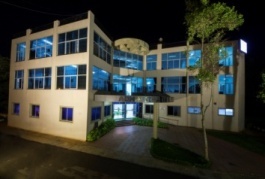 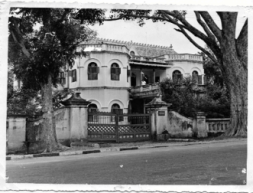 A fifty-four year old autonomous organization in the field of communication disorders fully funded by the Ministry of Health & Family Welfare, Govt. of India. Situated in Manasagangothri, Mysuru, Karnataka, it is a unique institute pertaining to the field in the Asian sub-continent.
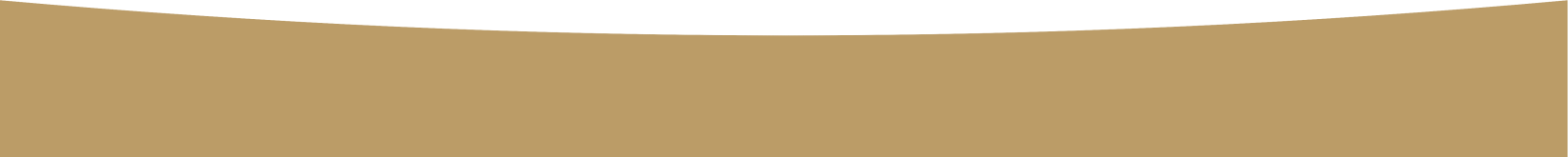 All India Institute of Speech and Hearing
2021-22
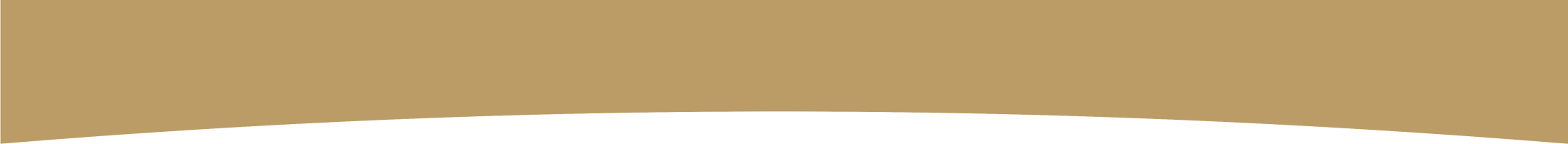 Introduction
Vision, Mission, Objectives
Vision: To be a world-class institution for human resource development, conducting need-based research, striving for excellence in clinical services, creating awareness and public education in the field of communication disorders.
Mission: To promote, sustain and provide globally-competitive, compassionate, ethically sound human resource, quality education, original research, clinical services, and public awareness in the field of communication disorders.
Objectives: Manpower generation in the area of communication and its disorders, conducting research, rendering clinical services and educating the public on issues related to communication disorders.
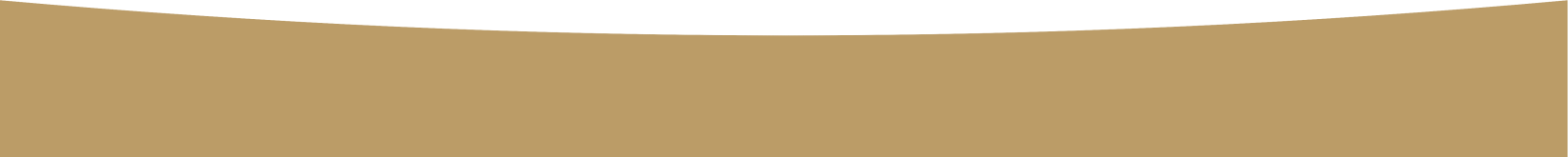 All India Institute of Speech and Hearing
2021-22
Credentials
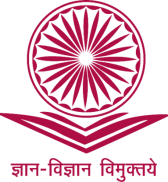 College with Potential for Excellence - UGC

A Grade Accreditation - NAAC

9001-2008 Quality Certification - ISO

Centre of Excellence in the area of Deafness - WHO

Centre of Excellence in the area of Communication Disorders - MoHFW, GOI

Centre for Advanced Research in Speech and Hearing - UGC

Nodal Centre for the Implementation of the National Programme on Prevention and Control of Deafness - MoHFW, GOI

Collaborative Organization for the Rashtriya Bal Swasthya Karyakram (RBSK), under the MoHFW, GOI

Science & Technology Institute by the Department of Science and Technology, GOI

Centre of Excellence MoHFW, GOI

Member, World Hearing Forum, WHO
Introduction
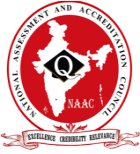 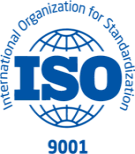 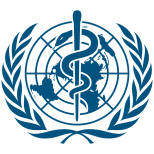 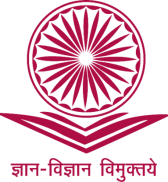 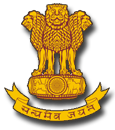 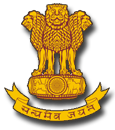 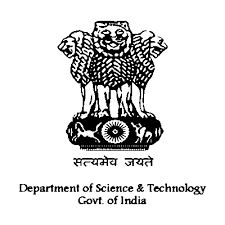 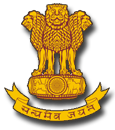 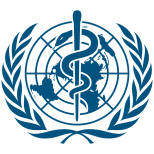 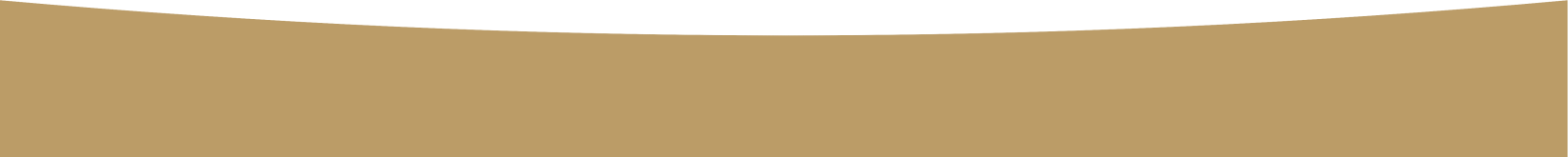 All India Institute of Speech and Hearing
2021-22
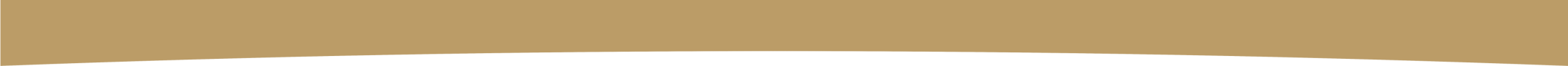 Organizational Structure
Introduction
Executive Council
Finance Committee
Academic Sub Committee
Director
Dean Research
Dean Infrastructure
Academic
Administration
Departments/Centre
Central Facilities
Maintenance Section
Audiology 	
Clinical Psychology 	
Clinical Services 	
Electronics 	
Material Development
Otorinolaryngology 	
Special Education 	
Speech Language Sciences 
Speech Language Pathology 
Prevention of Communication Disorders 	
Tele-center for Persons with Communication Disorders
Accounts
Engineering
Horticulture
Library and Information Centre
Public Information Office
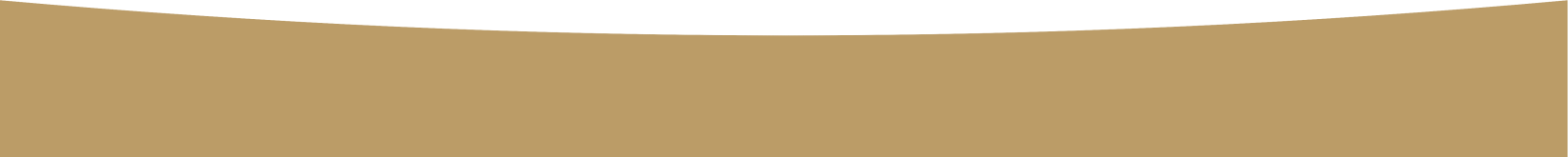 All India Institute of Speech and Hearing
2021-22
Academic Management
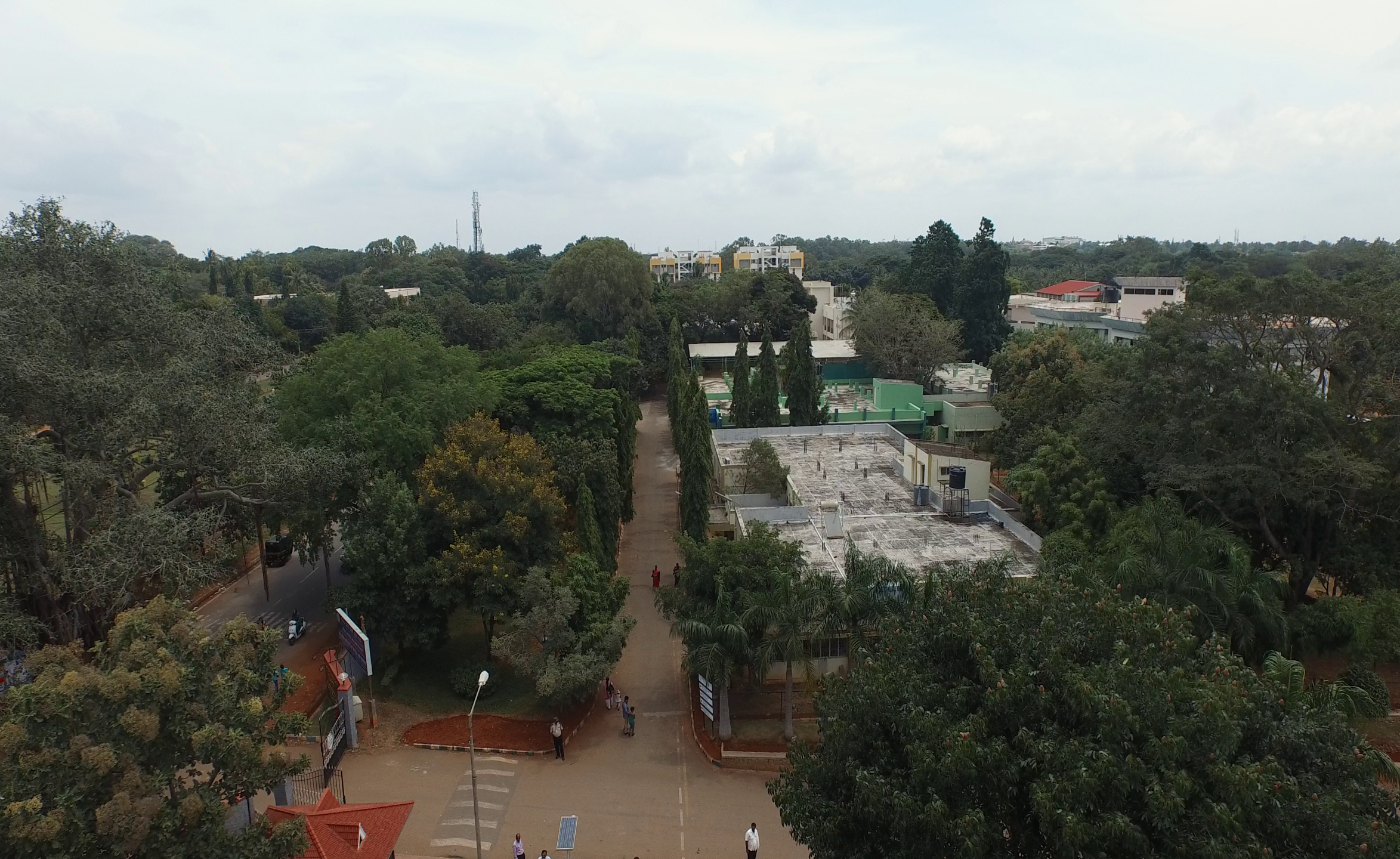 …….
Units / Cells
11	Departments 
Eleven departments spanning across seven multi-storied buildings having advanced infrastructure facilities.
31	Centres
12 outreach  service centres across the state, 6 DHLS centres and 13 Newborn Screening Centres across the country.
AIISH-like Institutions 
Kanpur, Tripura
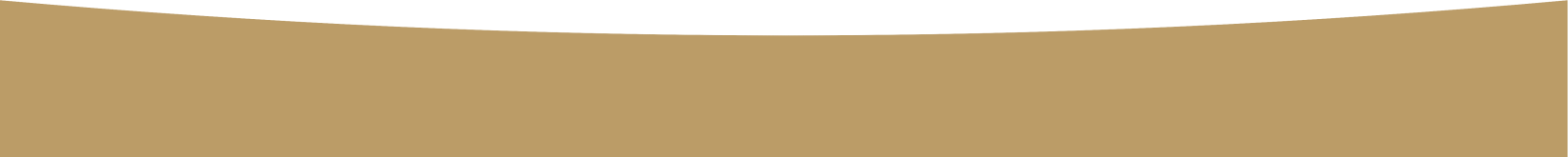 All India Institute of Speech and Hearing
2021-22
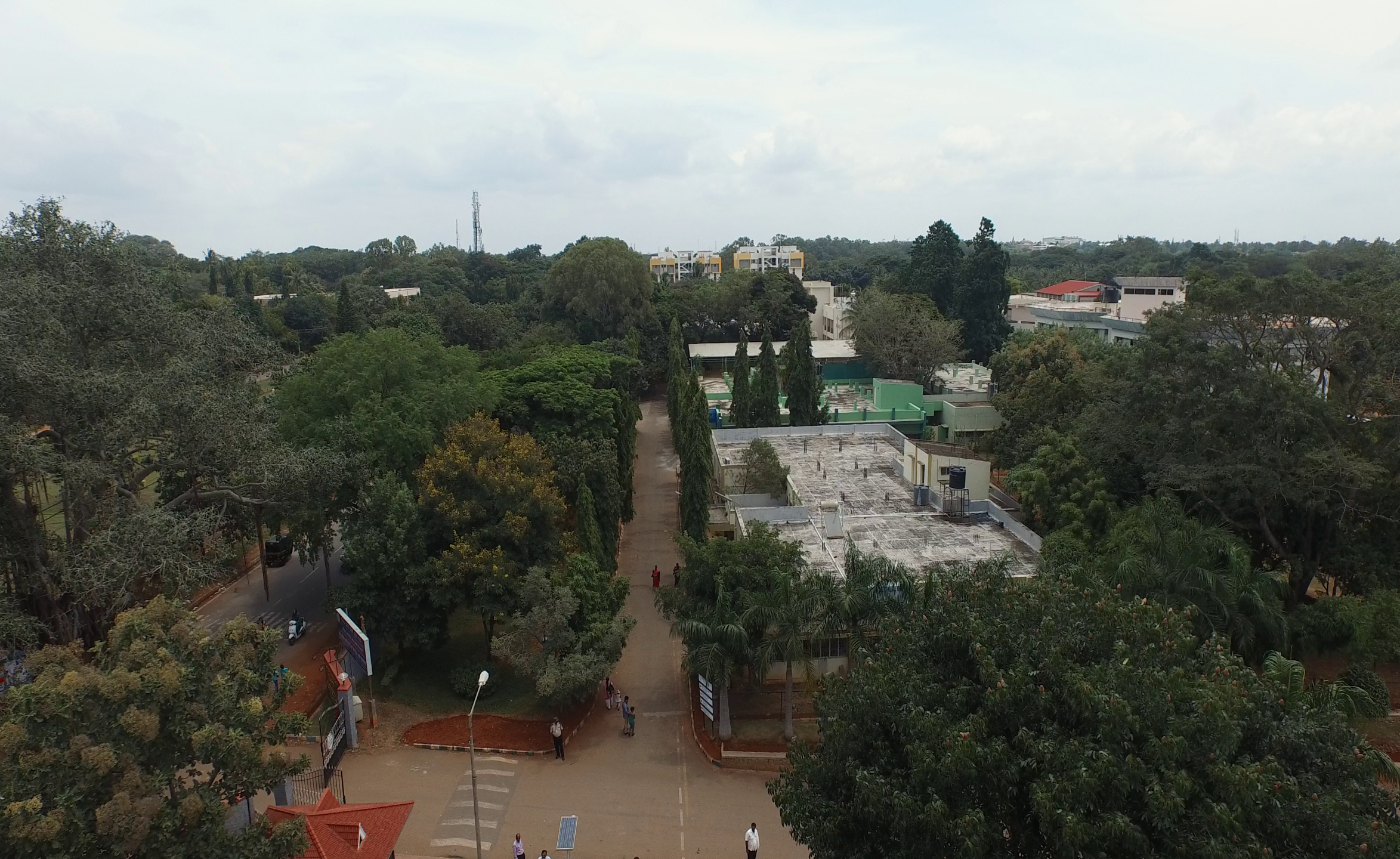 Campus
Main campus, Naimisham spreads across a total area of 29 acres in Manasagangotri, Mysuru, Karnataka.
The second campus, Panchavati  spreads across a total area of 5 acres and is located 500m away from the main campus in Manasagangotri.
The third new campus is in Varuna, Mysore spreads across 10 acres and is under development.
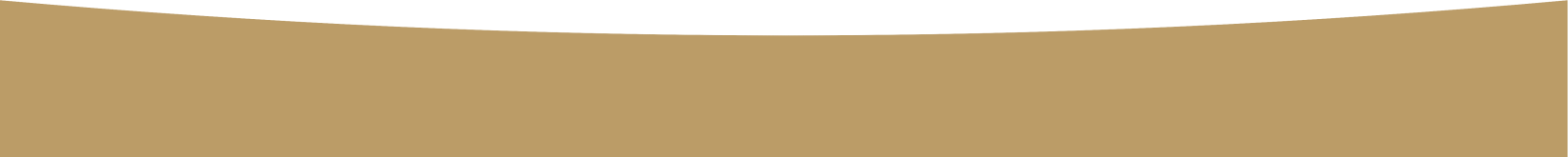 All India Institute of Speech and Hearing
2021-22
Academic Highlights
Multi-disciplinary Academic Programmes
Long-term Training Programmes
Ranging from Diploma to Postdoctoral
Short-term Training Programmes
On various aspects of communication disorders
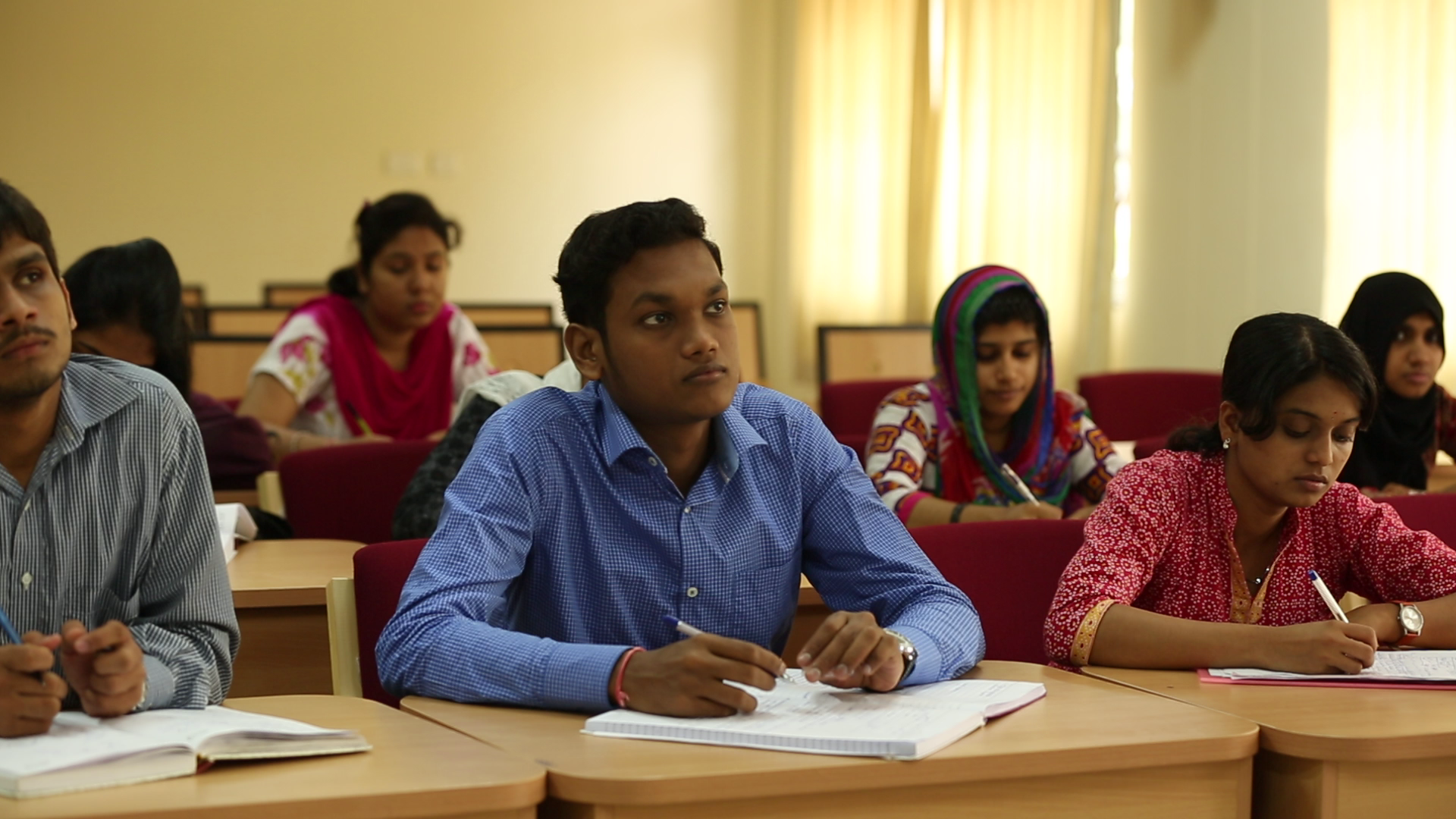 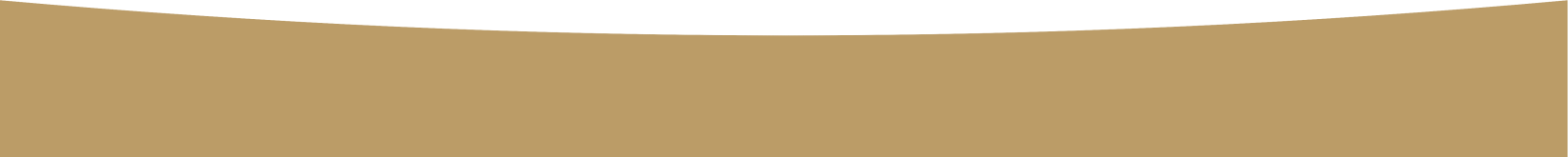 All India Institute of Speech and Hearing
2021-22
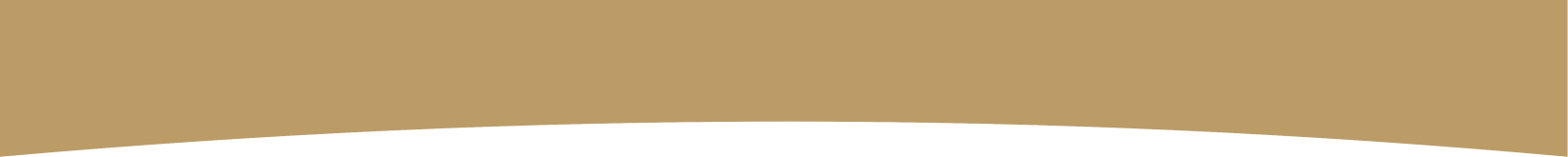 Affiliating Bodies
Academic Highlights
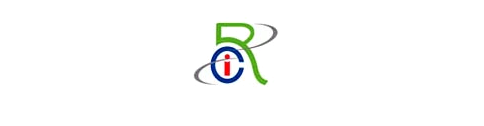 Rehabilitation Council of India, New Delhi

University of Mysore, Mysuru
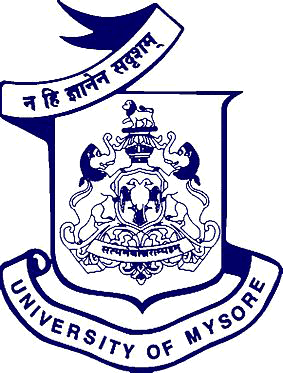 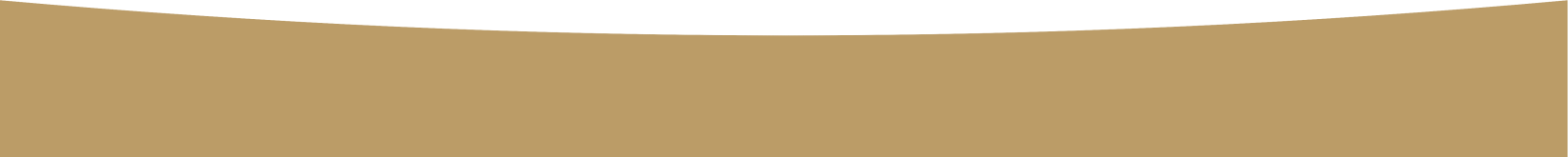 All India Institute of Speech and Hearing
2021-22
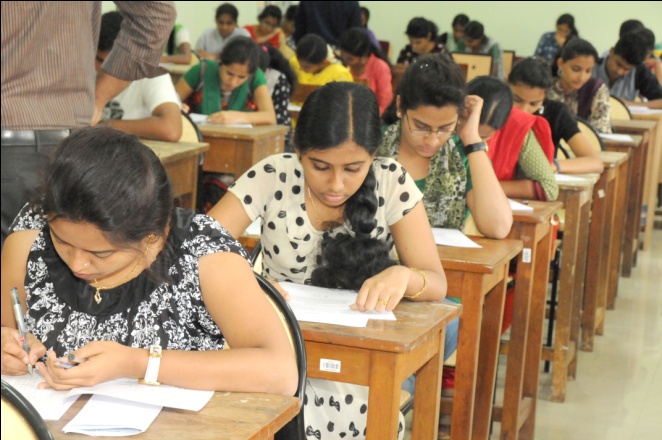 Academic Highlights
Admission and Enrolment
B.ASLP 
M.Sc. Audiology
M.Sc. SLP
Diplomas
Ph.D
National Level Entrance Examinations
Admission based on
B.Ed Spl. Edu (HI)
M.Ed Spl. Edu (HI)
Marks obtained in
Qualifying Exams
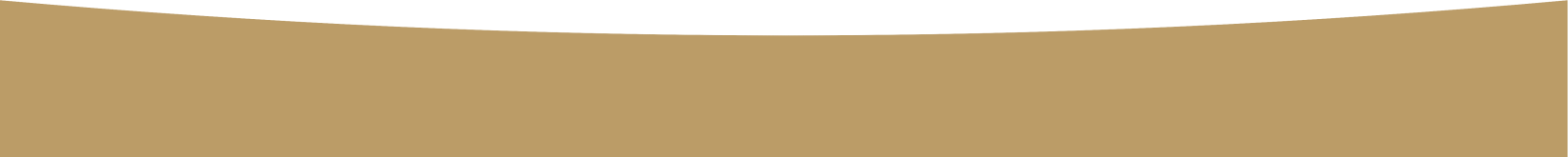 All India Institute of Speech and Hearing
2021-22
Student Diversity
Academic Highlights
Gender
Geography
Admission based o
Community
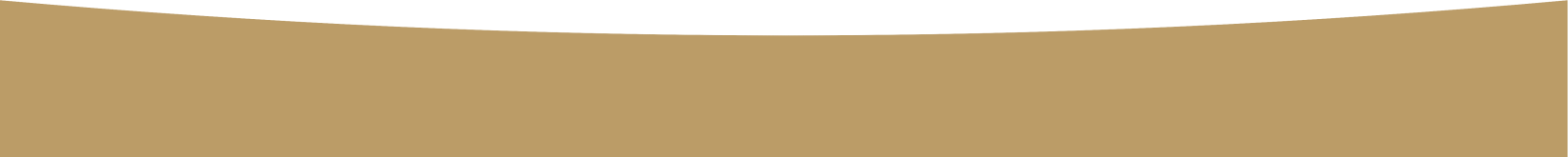 All India Institute of Speech and Hearing
2021-22
Academic Highlights
Internship
For B.ASLP  students 
One-Year Duration 
Postings at AIISH Clinics & at reputed govt. medical institutions
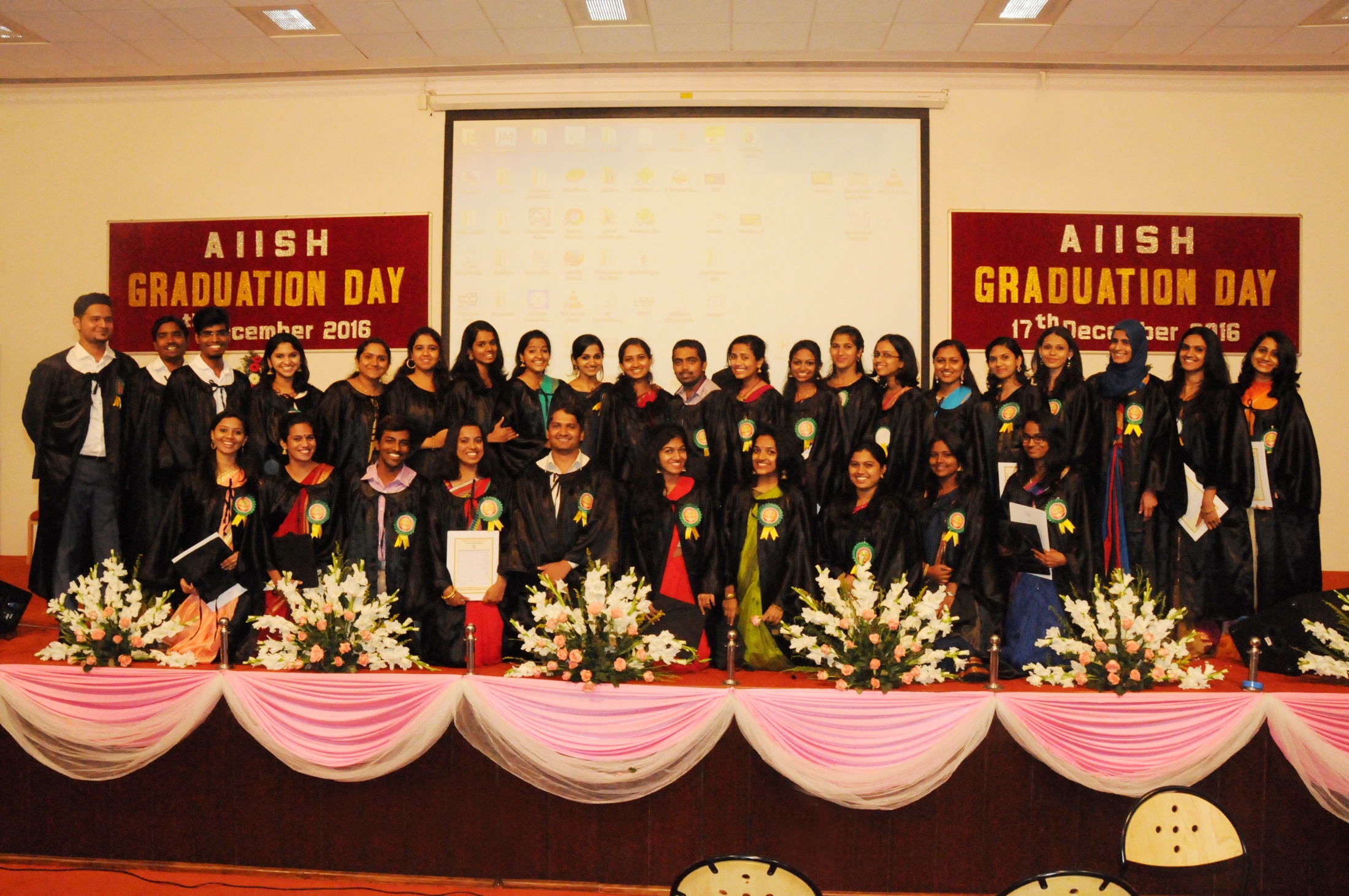 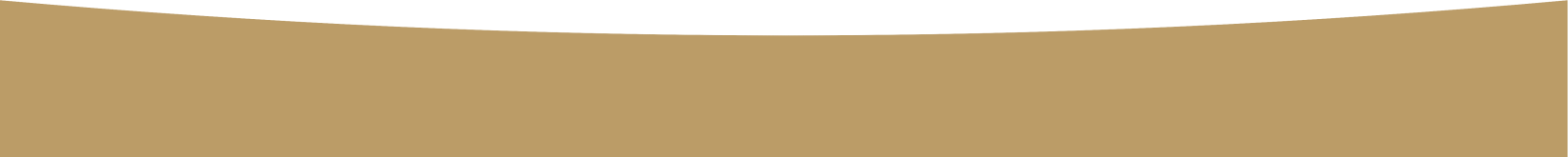 All India Institute of Speech and Hearing
2021-22
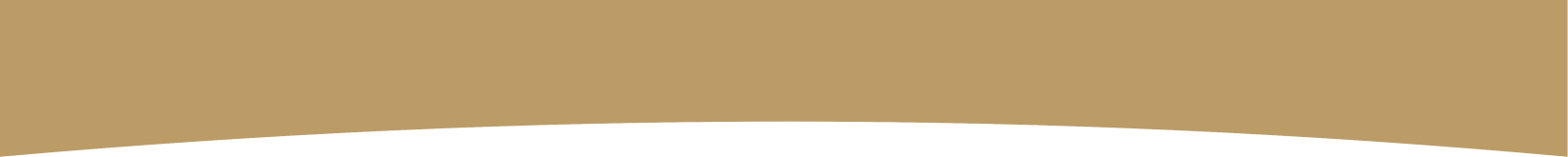 Student Assessment & Evaluation
Academic Highlights
B.ASLP
B.Ed Spl. Edu (HI)
M.Sc. Audiology   
M.Sc. SLP
M.Ed. Spl. Edu (HI)
Credit Based  Choice System (CBCS)
Internal Assessment & Semester End Exam
Diploma
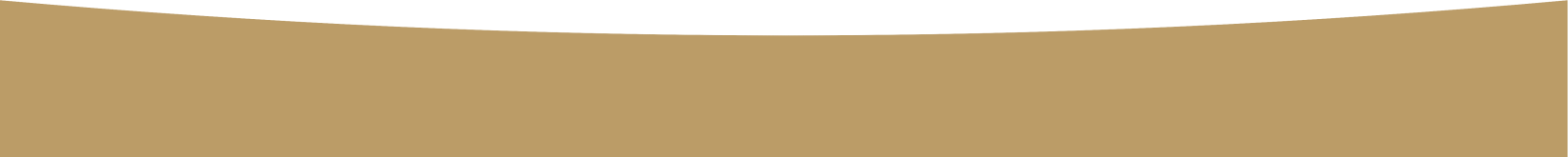 All India Institute of Speech and Hearing
2021-22
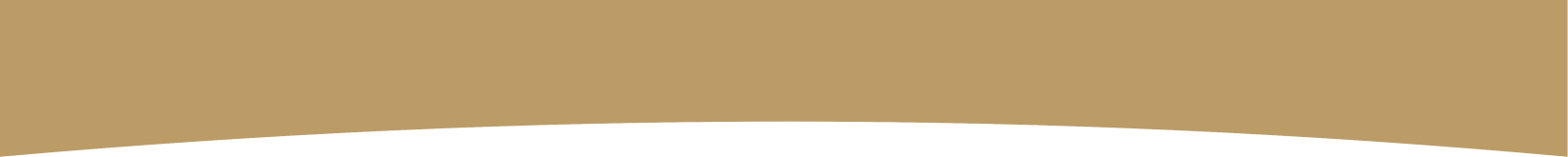 Curriculum
Academic Highlights
Frequent revision
Support Employability Skills
AIISH around the World
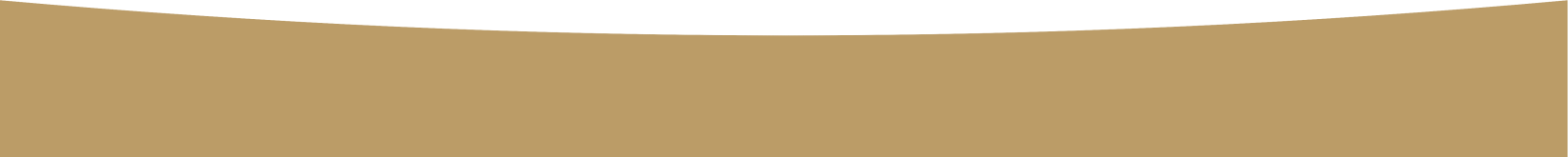 All India Institute of Speech and Hearing
2021-22
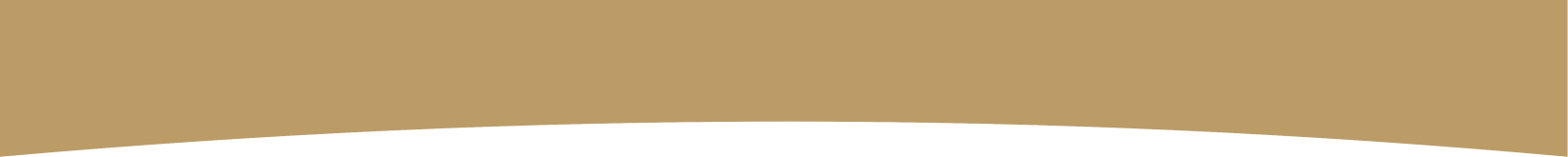 Interdisciplinary  Approach
Academic Highlights
Elective Options in
Curriculum
Research Projects /
Dissertations
Seminars / Conferences/
Workshops/Trainings
Seminars / Conferences/
Interdisciplinary Subject in
Curriculum
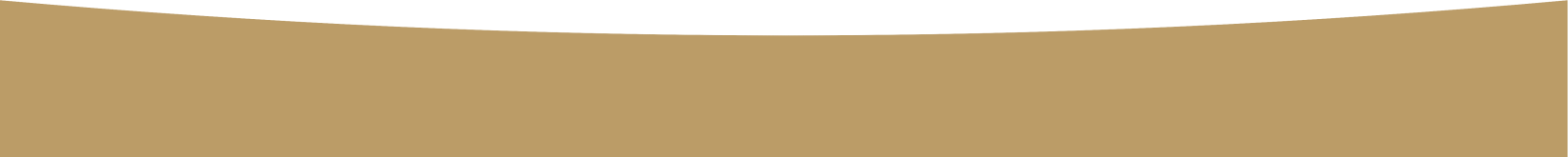 All India Institute of Speech and Hearing
2021-22
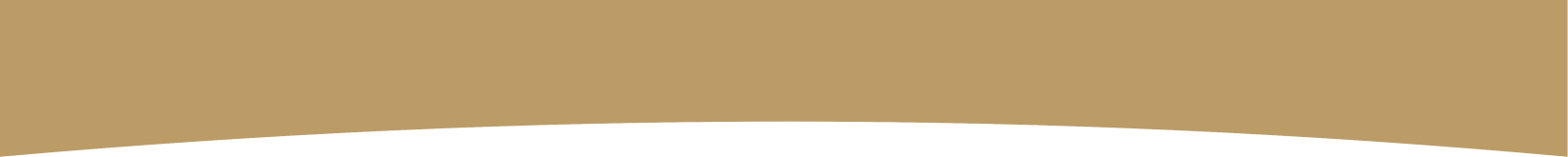 Curriculum Enrichment
Academic Highlights
Lectures on Environment, Human Rights, Professional ethics, Gender Equity
Outreach Activities
Curriculum Enrichment
Public Education
Screening for 
communication disorders
Observation of 
commemorative days
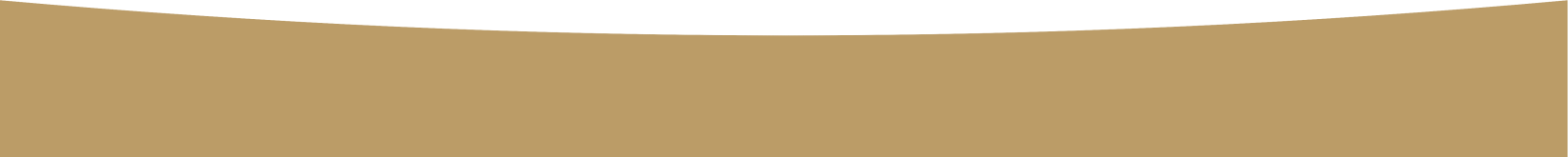 All India Institute of Speech and Hearing
2021-22
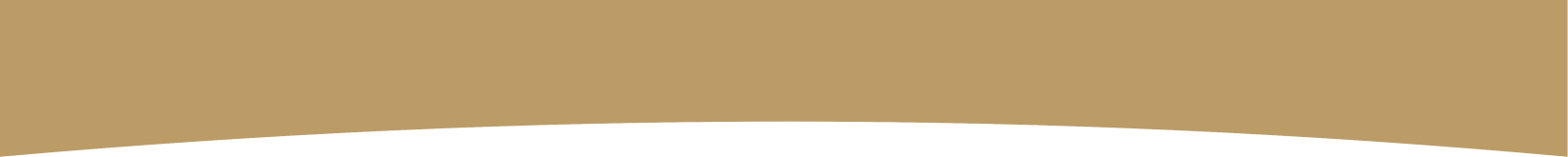 Student Performance
Academic Highlights
B.ASLP
B.Ed Spl. Edu (HI)
M.Sc. Audiology   
M.Sc. SLP
M.Ed. Spl. Edu (HI)
Average Pass percentage is above 90 %
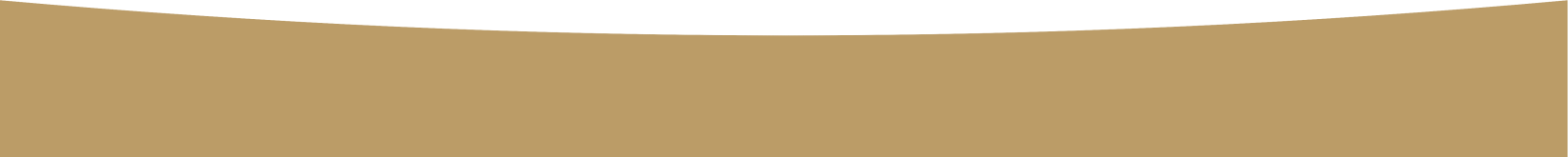 All India Institute of Speech and Hearing
2021-22
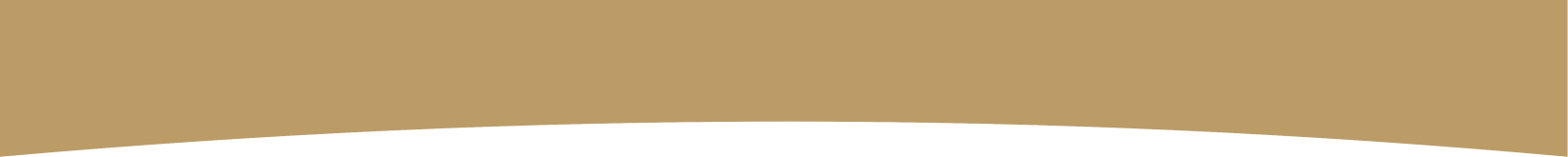 Organization of Scientific Events
Communication disorders and associated fields, research methodology, Academic integrity
Academic Highlights
Seminars/Workshops/  
Training/Guest Lectures
Staff and Students 
Other professionals across the globe
Beneficiaries
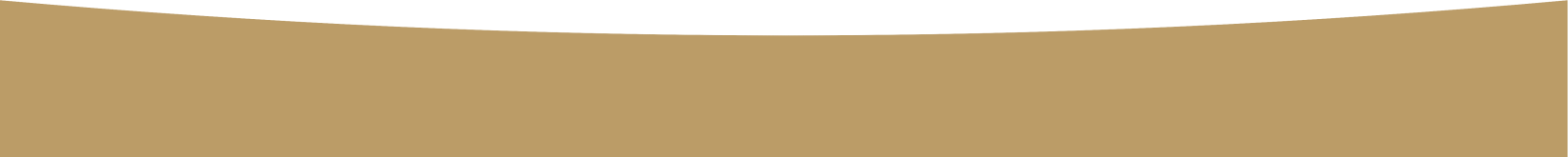 All India Institute of Speech and Hearing
2021-22
Maintenance of Academic Integrity
Workshops/
Training Programmes
Plagiarism Detection Facility
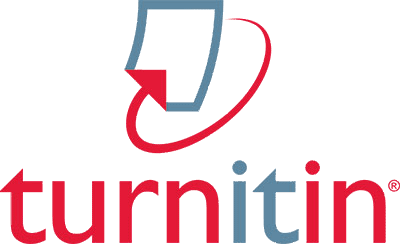 Academic Highlights
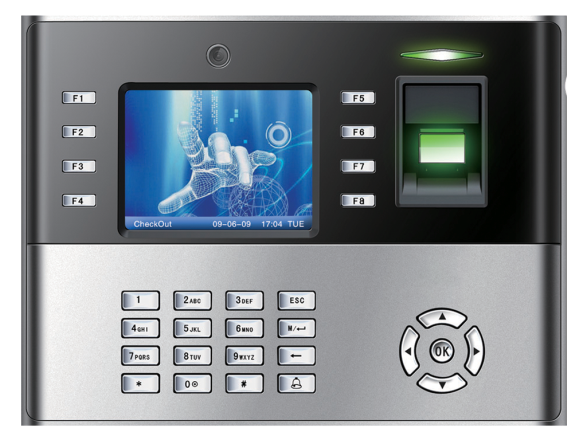 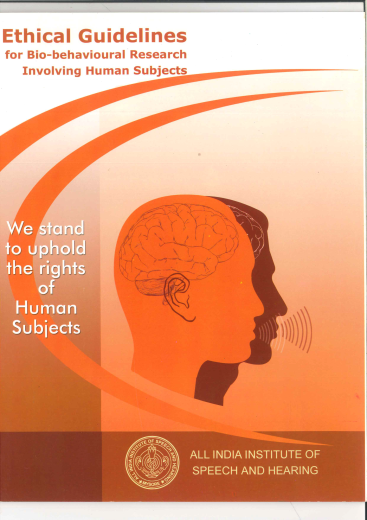 Clinical Code of Conduct
Biometric Attendance System
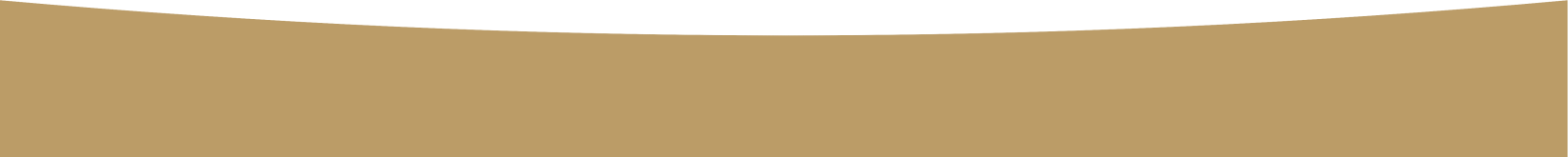 All India Institute of Speech and Hearing
2021-22
Faculty Strength/contribution
17
16
16
2019-2020
14
14
Professors
Associate Prof./Readers
Asst. Professors
Academic Highlights
2017-18
2018-19
2015-16
2016-17
Invited talk delivered
Research at various levels
Scholarly review
Mentoring
Expert Talks
Clinical Care
Outreach Services 
Public Education
Corporate Activities
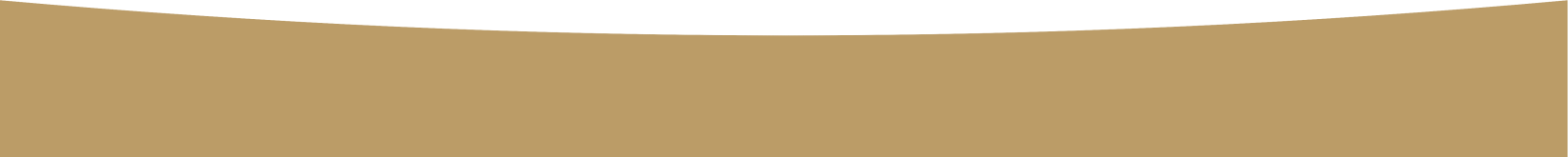 All India Institute of Speech and Hearing
2021-22
Faculty Recharge
Staff enrichment programme
On recent advances on the profession to meet continuing  education needs
Faculty calibration  
As per the ISO 9001-2015
Academic Highlights
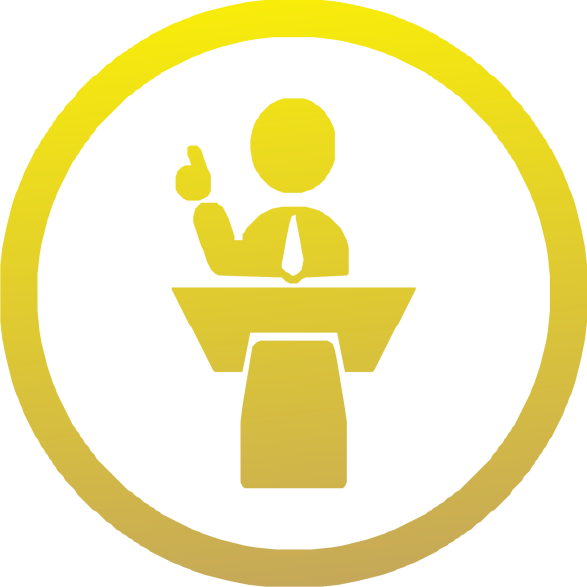 Sponsorship for attending professional events with duty leave, TA/DA
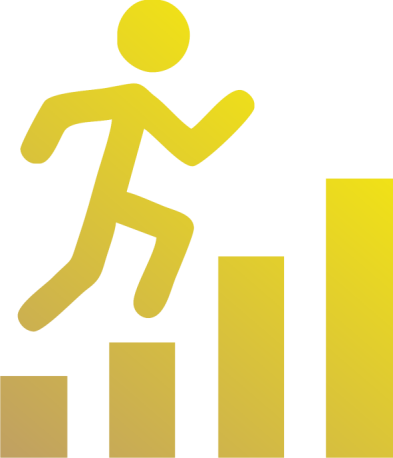 Assessment Promotion Scheme
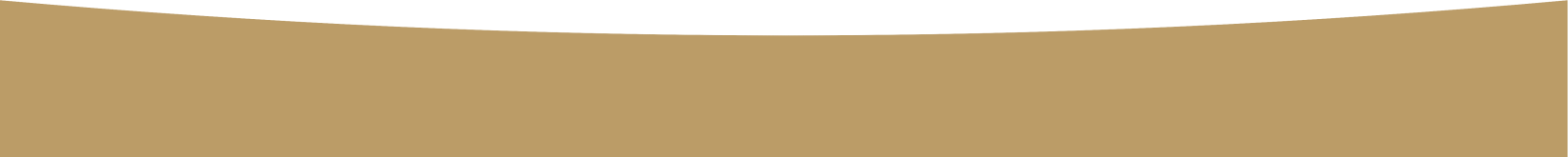 All India Institute of Speech and Hearing
2021-22
Feedback & Evaluation
From Employers
From Parents
Academic Highlights
From Students
From Alumni
Parents Meet
Alumni Meet
Faculty Evaluation
Feedback Analysis & 
Corrective Measures
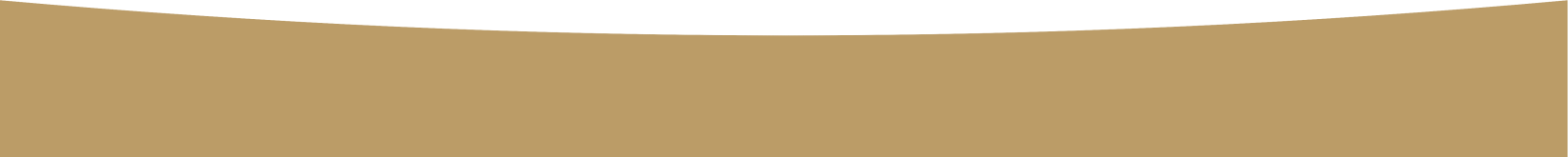 All India Institute of Speech and Hearing
2021-22
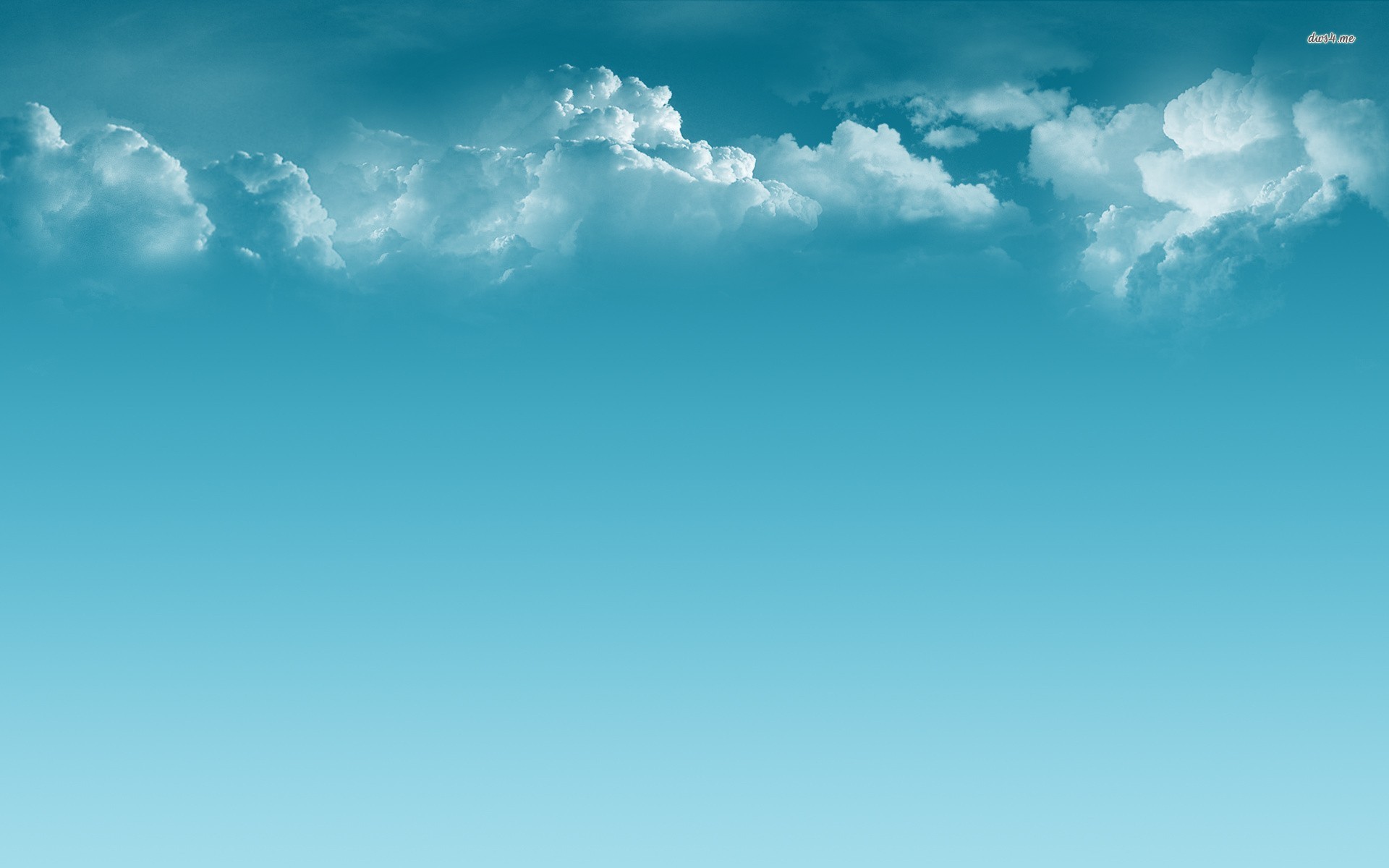 Research Highlights
Promotes research on Communication and its Disorders  with special reference to  clinically relevant applied research on Causes, Control and Prevention of Communication Disorders
Govt. of India Funding Agencies & International Organizations
Extramural Research Projects
Funded by
Institute from AIISH Research Fund
Intramural Research Projects
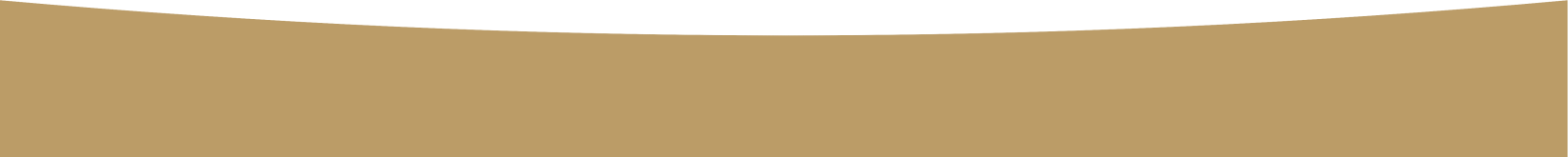 All India Institute of Speech and Hearing
2021-22
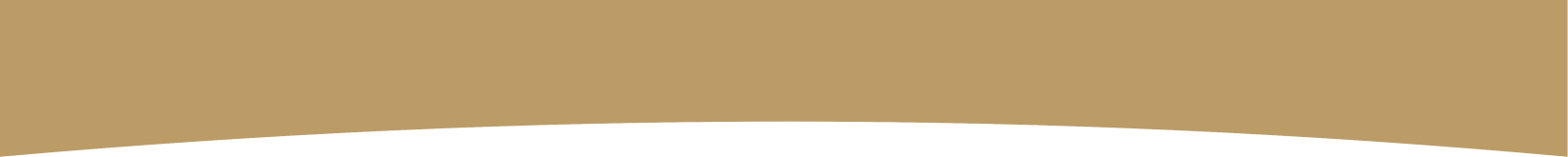 Extramural Research Funding Agencies
Department of Bio Technology 
Department of Science & Technology 
Indian Council of Medical Research
University Grants Commission
UNICEF
World Health Organization
Research Highlights
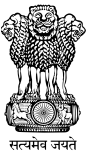 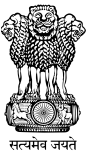 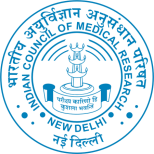 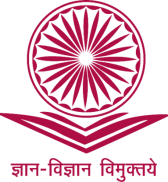 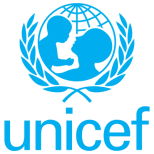 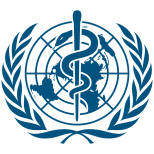 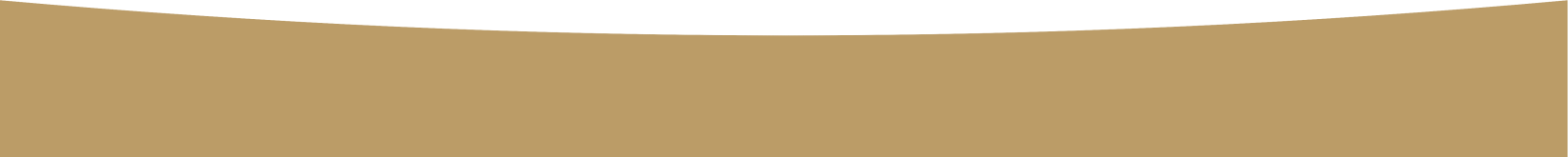 All India Institute of Speech and Hearing
2021-22
Funded Research Projects
AIISH-Funded Research
Extramural Research
Research Highlights
Completed Funded Research Projects in 5 Years
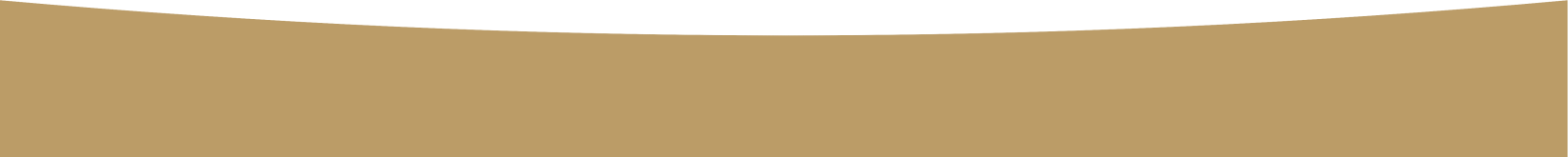 All India Institute of Speech and Hearing
2021-22
Funded Research Projects
AIISH-Research Fund: Amount Spent in 5 Years
Research Highlights
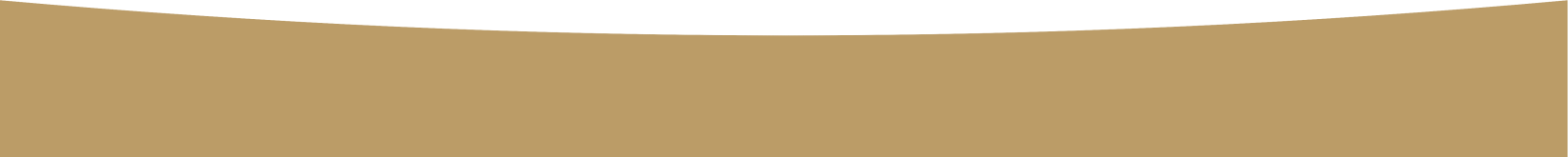 All India Institute of Speech and Hearing
2021-22
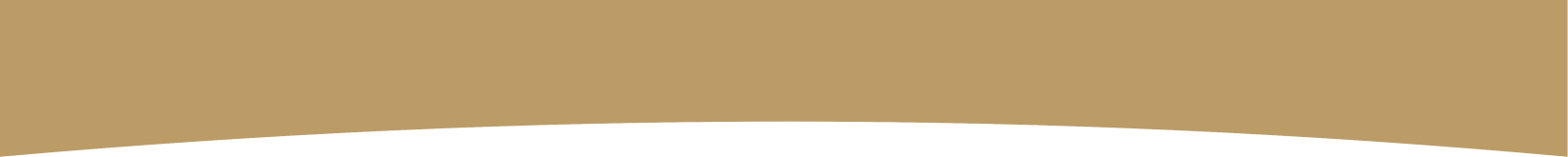 Doctoral  Research
Research Highlights
Main areas of research
Speech, language, hearing sciences, and disorders, Clinical Linguistics and Special Education

Types 
Part-time - for working professionals 
Fulltime -with fellowship
Postgraduate Research
M. Sc. Audiology
M. Sc. SLP
MS. Ed.
Part of Postgraduate Degree Programmes
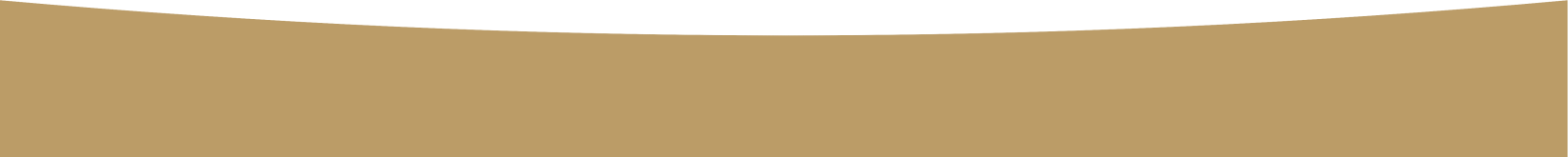 All India Institute of Speech and Hearing
2021-22
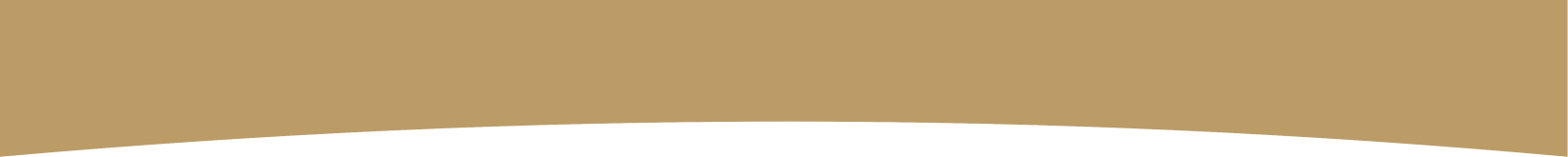 Scientific Publications
v
National and International Journals
Research
 Highlights
Scientific books
Contributors: Faculty, Technical Staff and Students
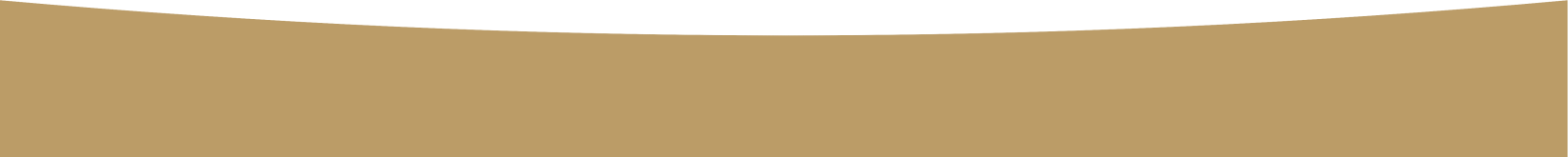 All India Institute of Speech and Hearing
2021-22
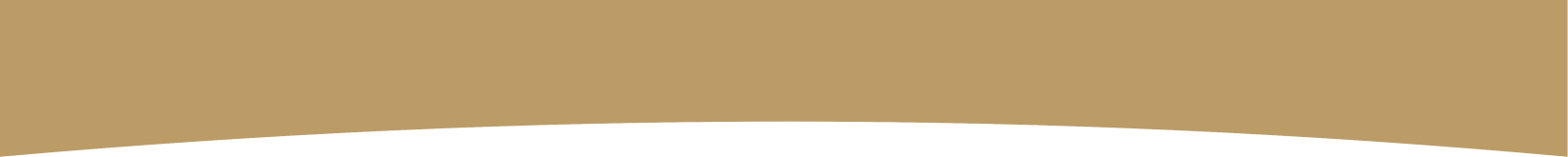 Scientific Presentations
Scientific paper presentations in National and International Conferences & Seminars
Research Highlights
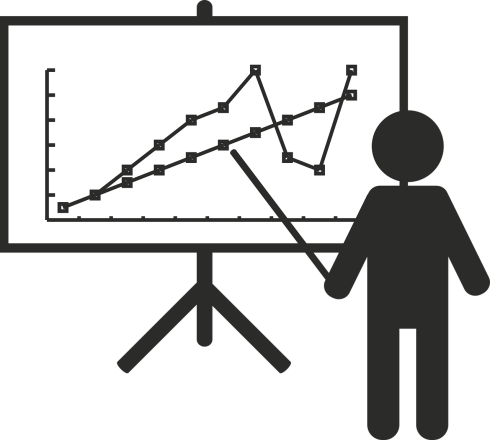 ISHACON
CIGICON
Voice India society
NSA
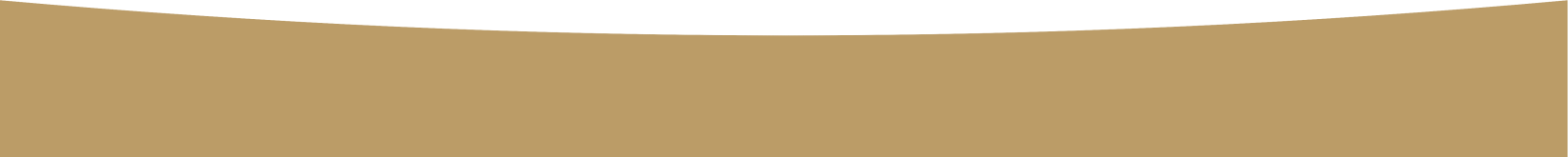 All India Institute of Speech and Hearing
2021-22
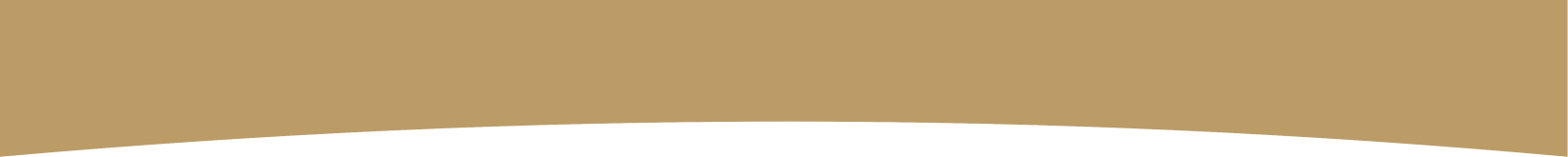 Publication of Scientific Journals
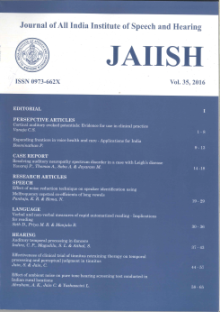 Peer-reviewed National Scientific Journal
The Journal of All India Institute of Speech and Hearing (JAIISH)
Research Highlights
Current issue: Wolters Kluwer - Medknow-https://www.jaiish.com/
Back volumes: www.aiish.ac.in
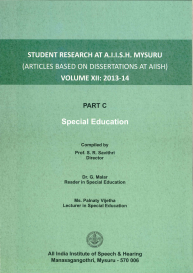 Postgraduate Research based Scientific Journals
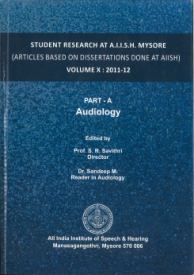 1.  	Student Research at AIISH: Audiology
2. 	Student Research at AIISH: Speech-Language  Pathology
3. Student Research at AIISH: Special Education
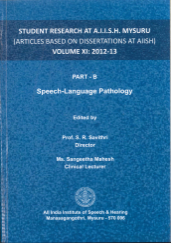 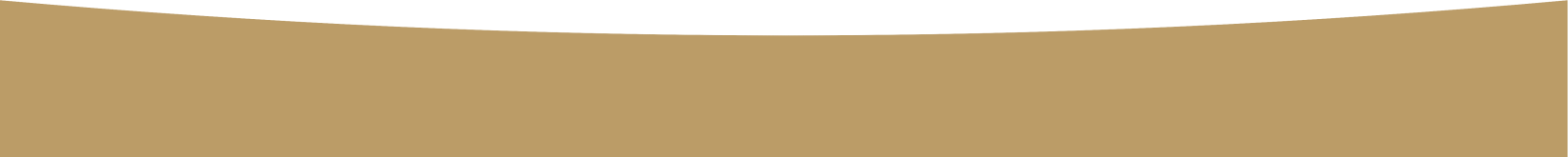 All India Institute of Speech and Hearing
2021-22
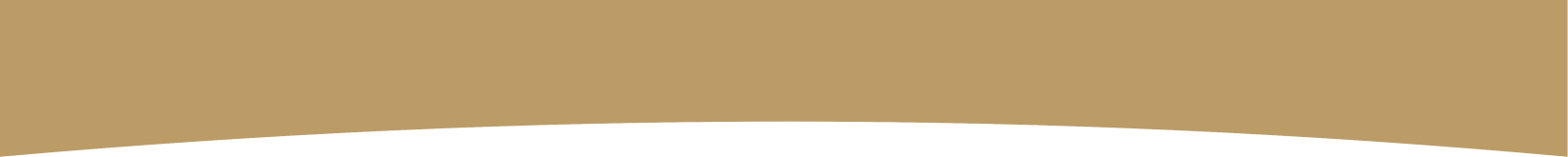 Other Scientific Publications
Product Development Cell
Research Highlights
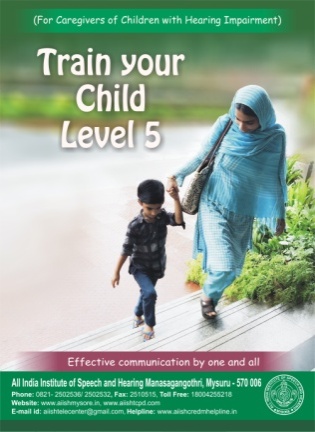 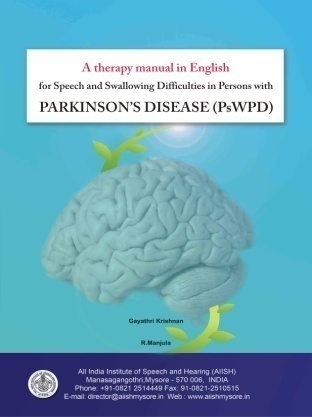 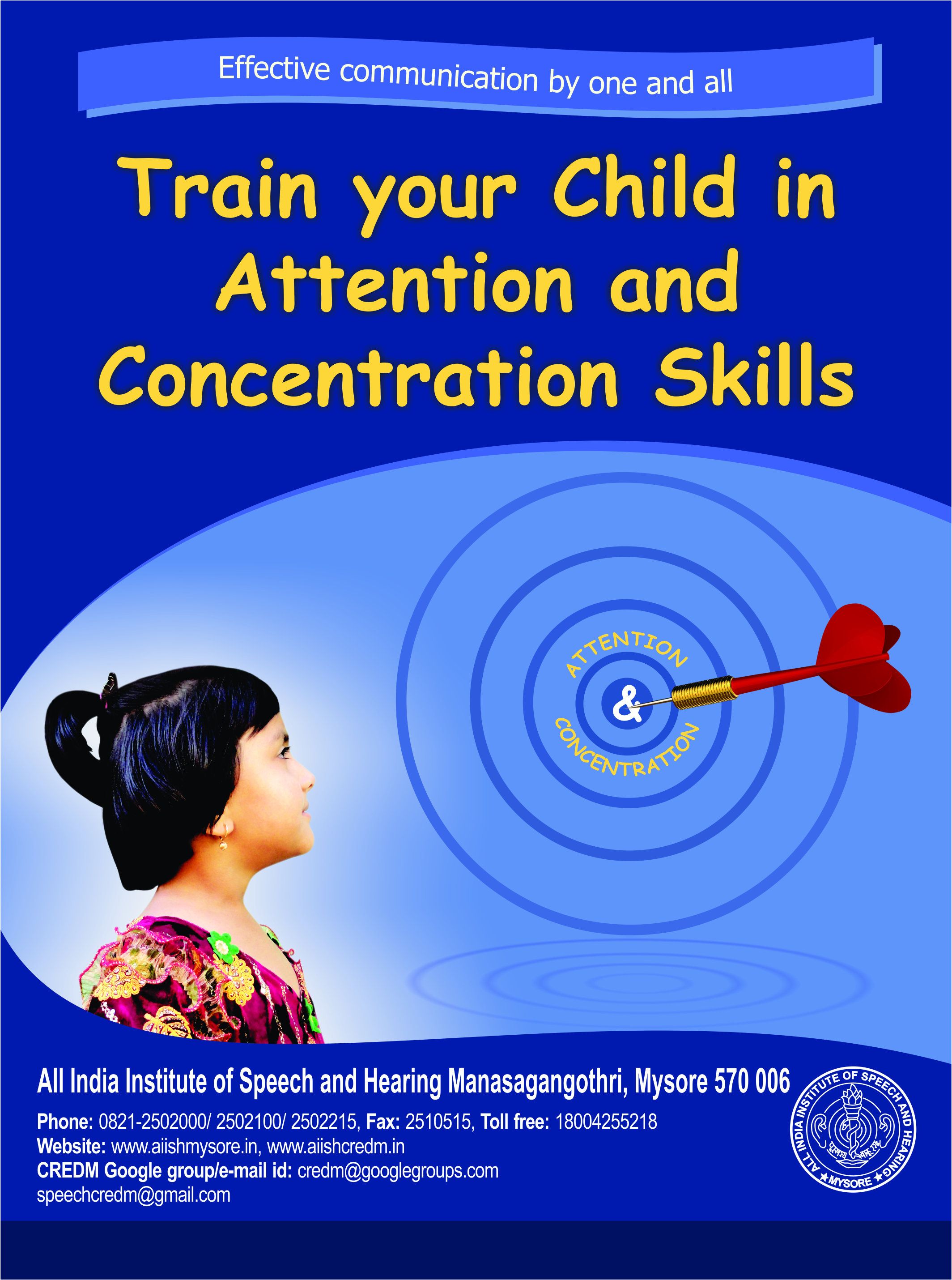 Professional learning books
Public Education books 
Public Education pamphlets
Test & Therapy materials
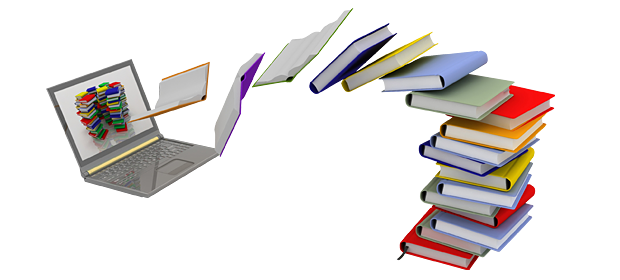 Format of Publication
	Print
	Electronic
    	Print + Electronic
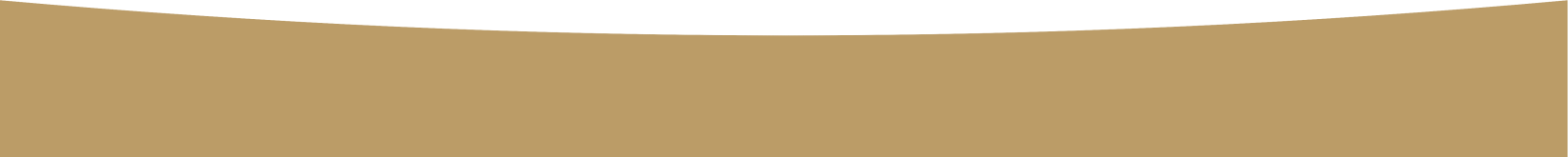 All India Institute of Speech and Hearing
2021-22
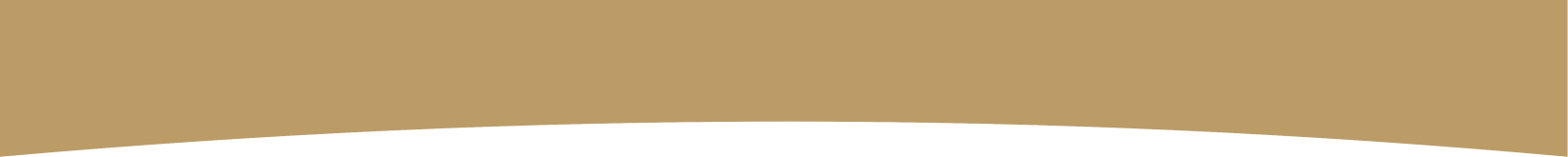 Research Governance
Center for Research Development
Research Coordination Section
Research Ethics Committee
Research Evaluation Committee
Dean Research
Research Highlights
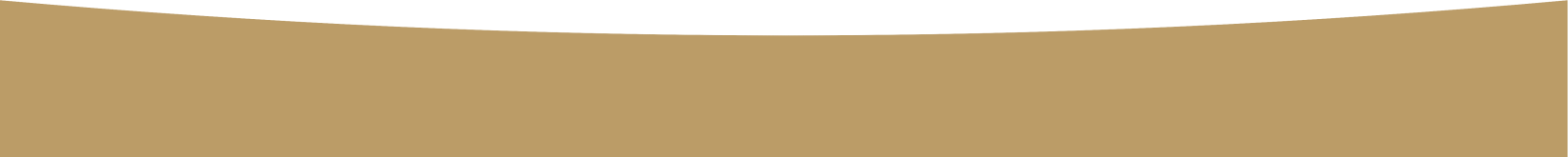 All India Institute of Speech and Hearing
2017-18
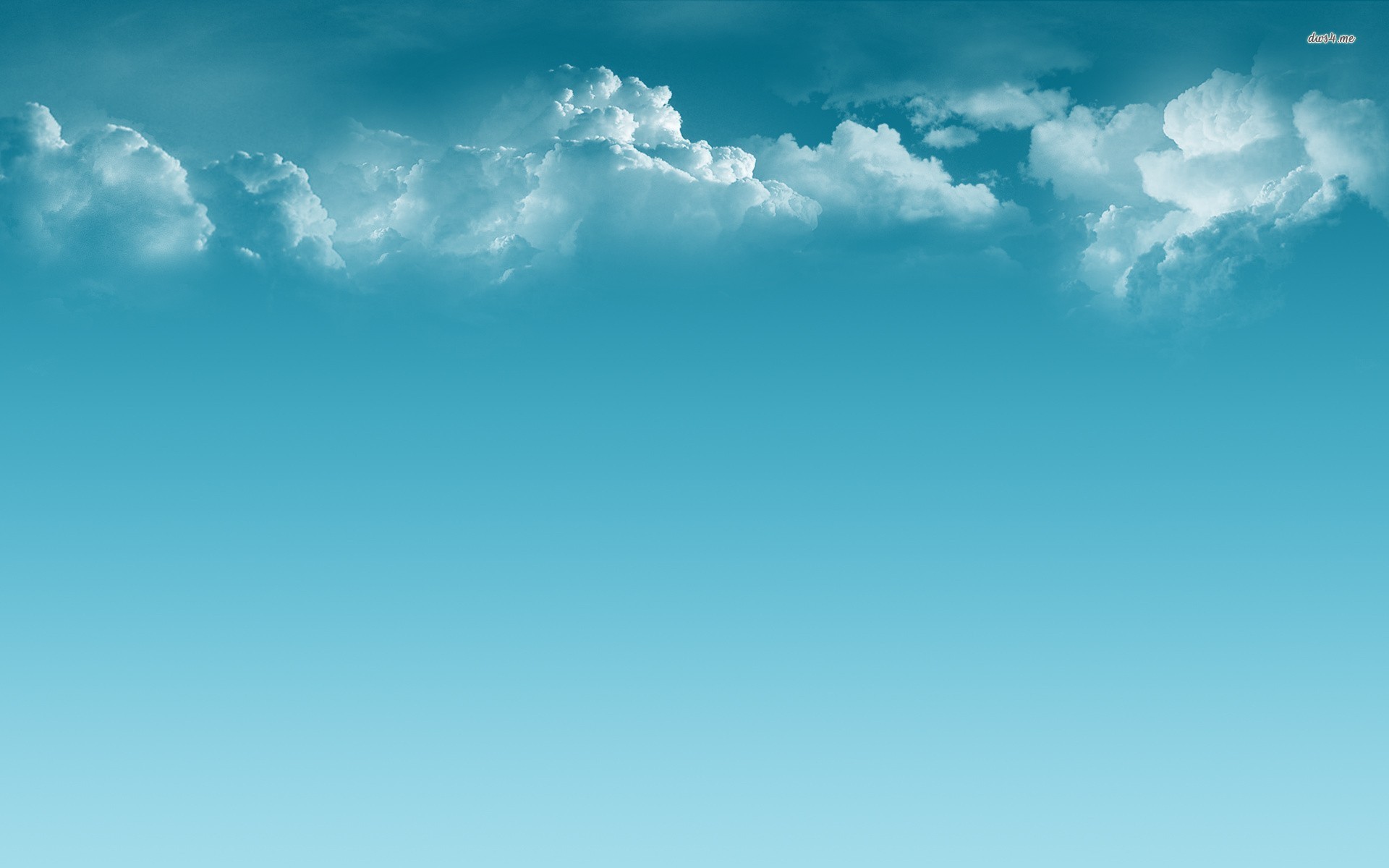 Research Labs
Forensic speech science and technology
Central prosthetics
Psychoacoustic
Audiology practical
Research highlights
Epidemiology
Articulograph
Acoustic  testing
Speech & language pathology
Language science
24 No.
Hearing aid
Prosody
Speech physiology
Phonology
Fluency
Electrical
Electrical brain imaging
English language
Neurophysiology
Rehabilitation engineering
Speech science and swallowing
Electronics & instrumentation
Electrophysiology
Human genetics
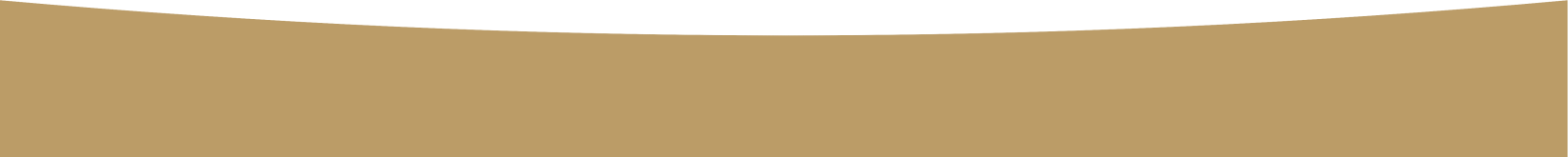 All India Institute of Speech and Hearing
2021-22
Student Support Services
Educational  Stipend
Educational  Stipend in five years (Total amount `37,79,463)
` 3,29,950
`5,65,065
`10,05,014
`11,06,135
`7,73,299
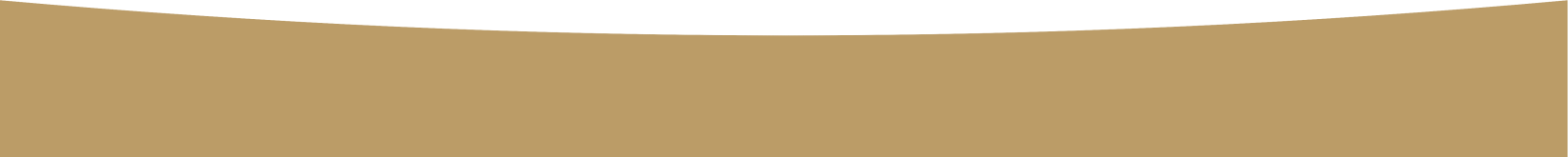 All India Institute of Speech and Hearing
2021-22
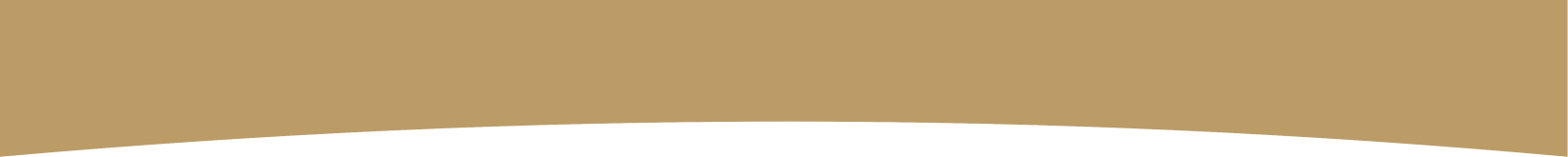 New Student Orientation
Student Support Services
[[To get from Academic Section]]
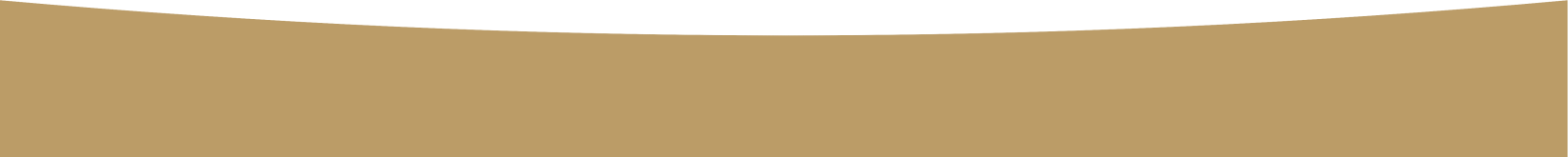 All India Institute of Speech and Hearing
2021-22
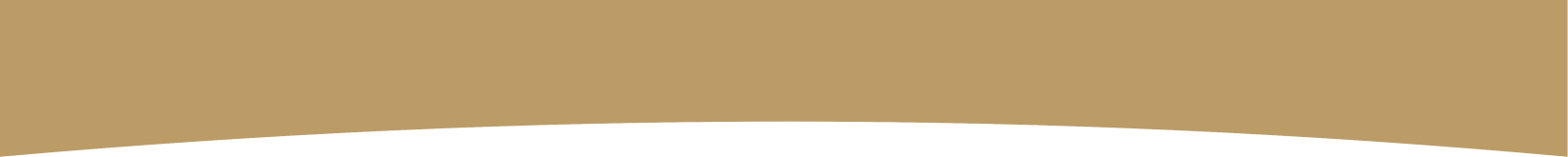 Enhancement of Clinical  & Research Acumen
Student Support Services
Journal Clubs
Clinical Conferences
In order to enhance the clinical and research acumen of students, the institute conducts journal clubs and clinical conferences on communication disorders under the guidance and supervision of faculty members. They provide ample opportunities for the students to participate and apply critical analytical skills in both clinical care and research.
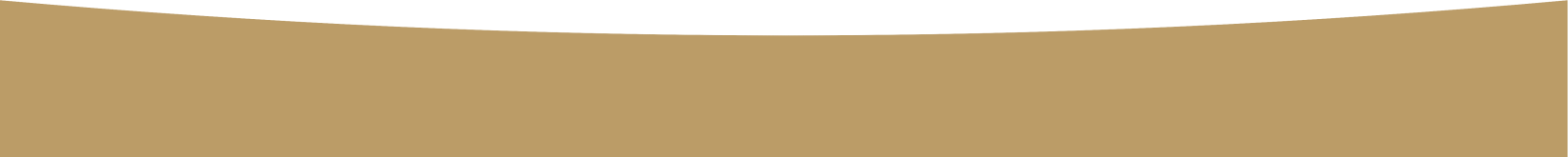 All India Institute of Speech and Hearing
2021-22
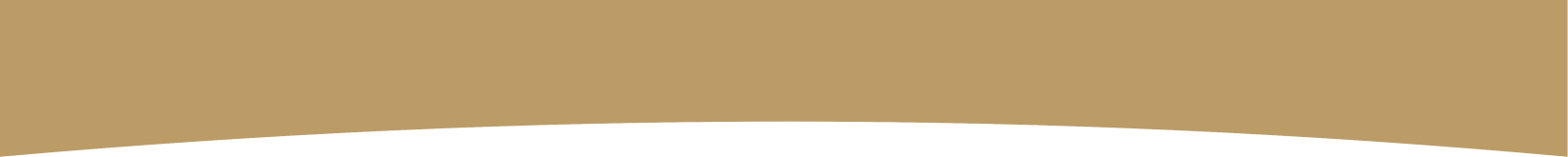 Career & Professional Development Support
Journal Clubs
Clinical Conferences
Student Support Services
Placement Cell
Language Lab
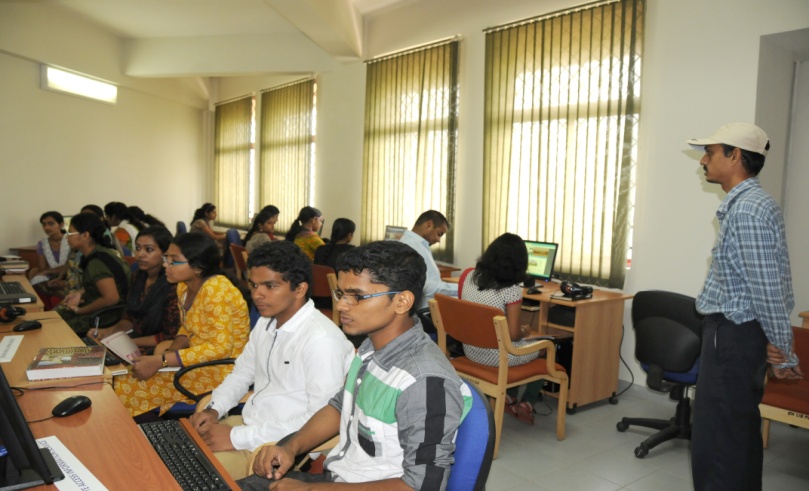 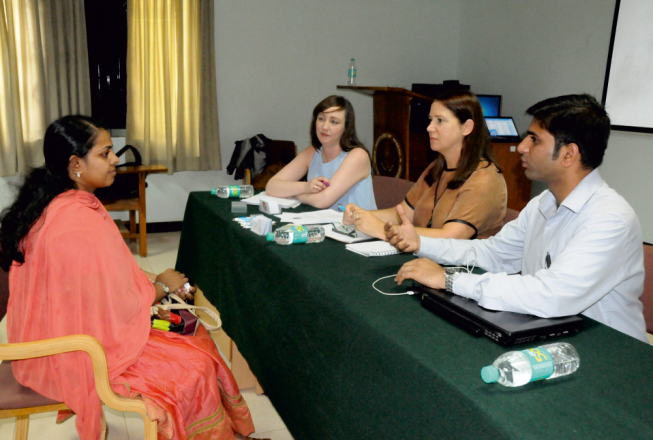 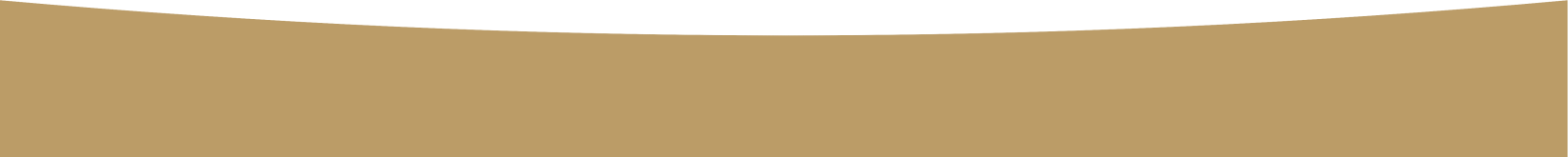 All India Institute of Speech and Hearing
2021-22
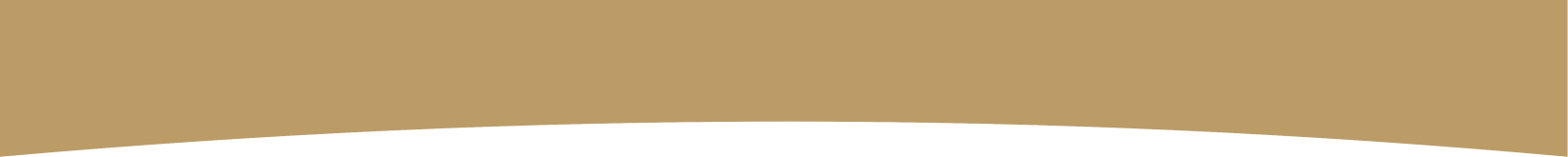 Inculcating Social Responsibility
Awareness Rallies on Communication Disorders
Student Support Services
Survey on Communication
Disorders
Tree Planting
Cleaning of Public Places
Conducting Special Camps
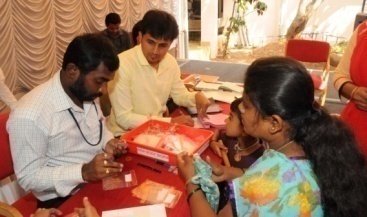 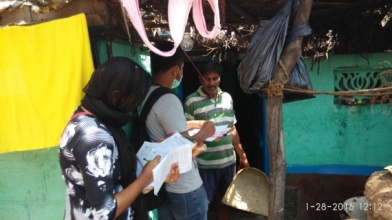 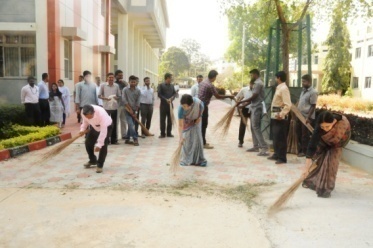 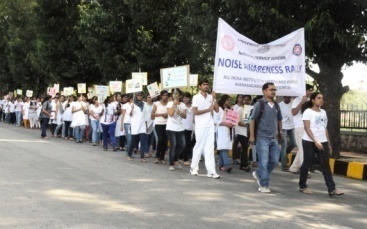 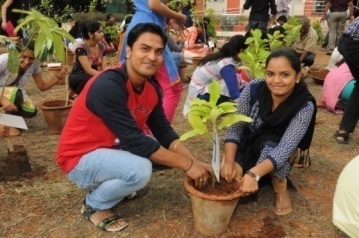 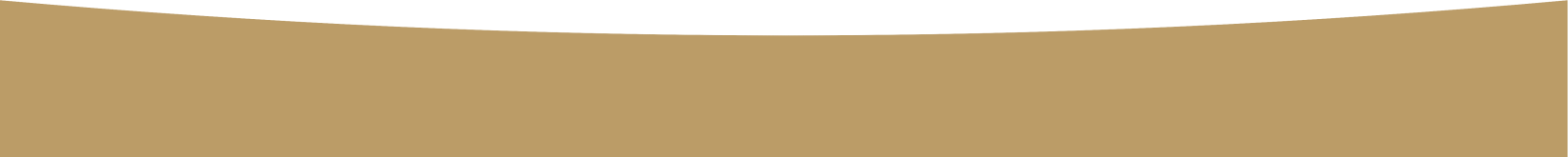 All India Institute of Speech and Hearing
2021-22
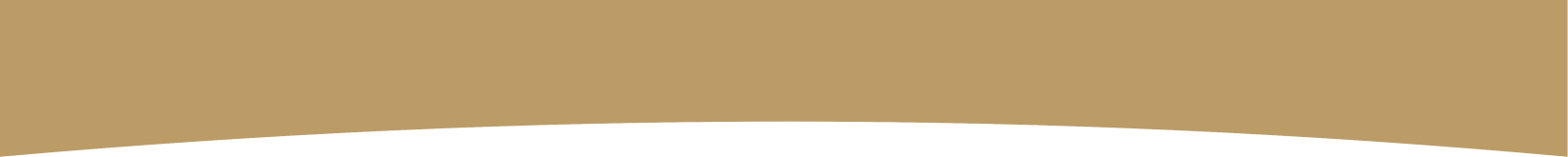 Cultural & Sports Activities
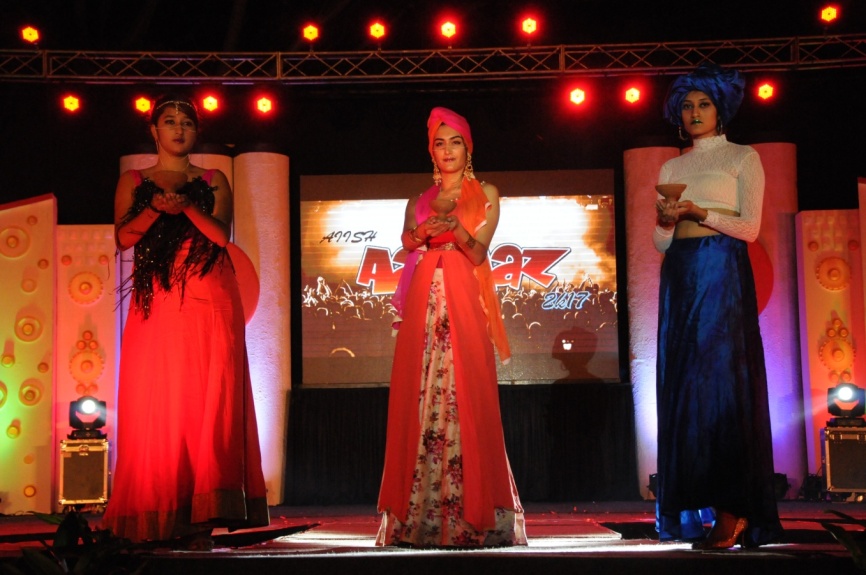 Student Support Services…
AIISH Gymkhana
An association of Institute staff
    and students

Platform for recreational, social and cultural activities 

Co-ordinate sports, art, cultural and literary activities
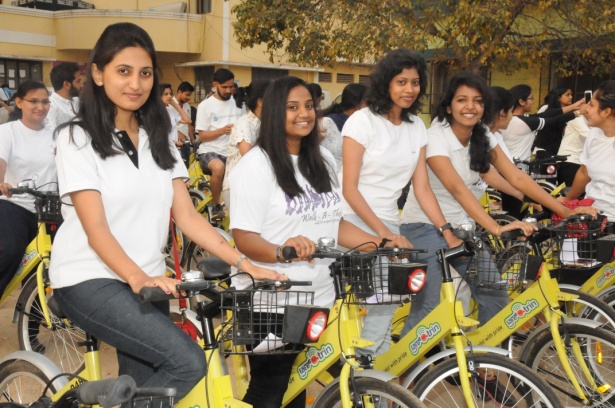 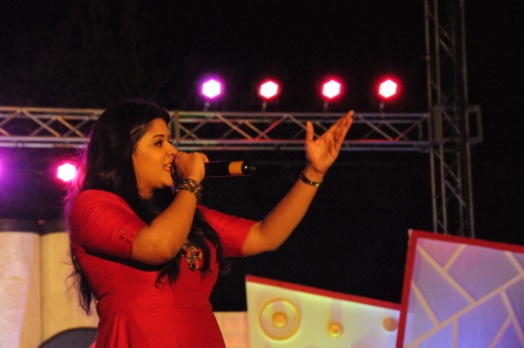 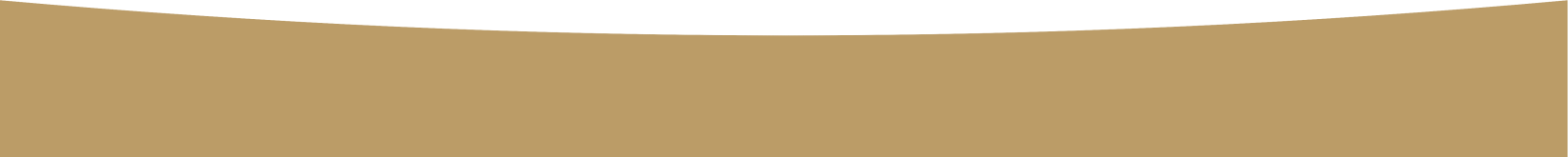 All India Institute of Speech and Hearing
2021-22
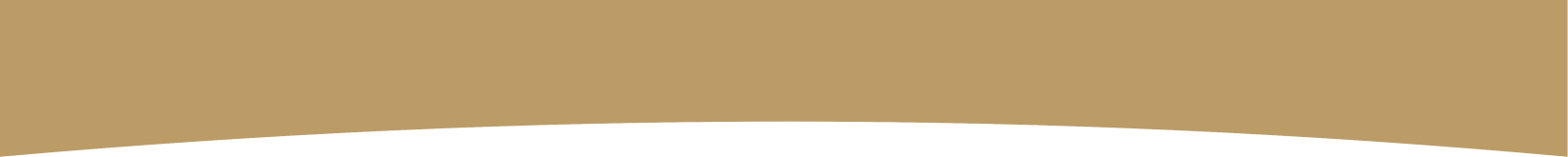 AIISH National Service Scheme
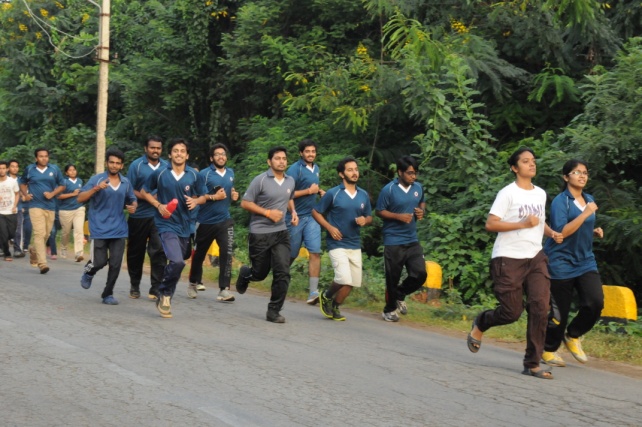 Student Support Services…
AIISH National Service Scheme
AIISH Gymkhana
2 NSS Units

The Units contribute to the Institute’s aim 
     of all round development of its students. 

Involve the students in activities which ultimately helps them integrate with society efficiently.
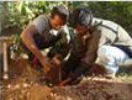 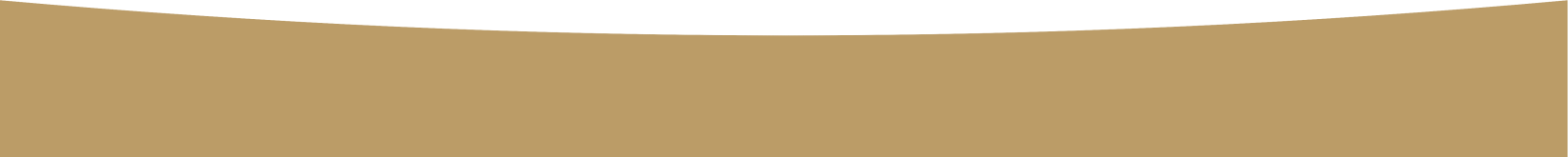 All India Institute of Speech and Hearing
2021-22
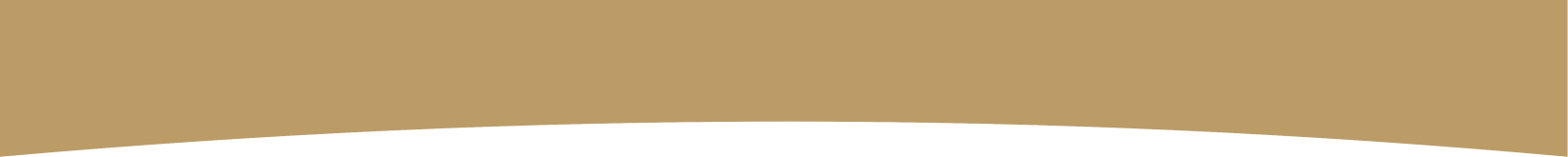 Other Supporting Services
Student Support Services
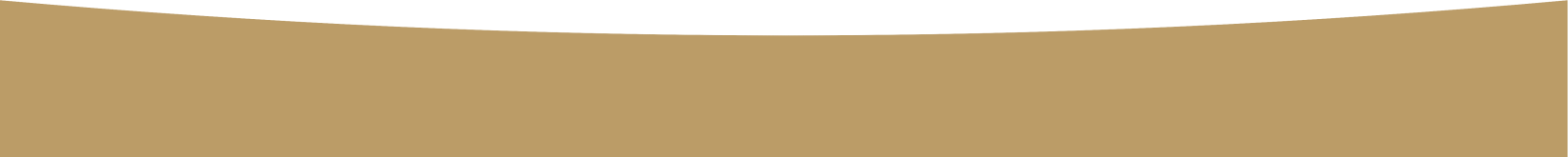 All India Institute of Speech and Hearing
2021-22
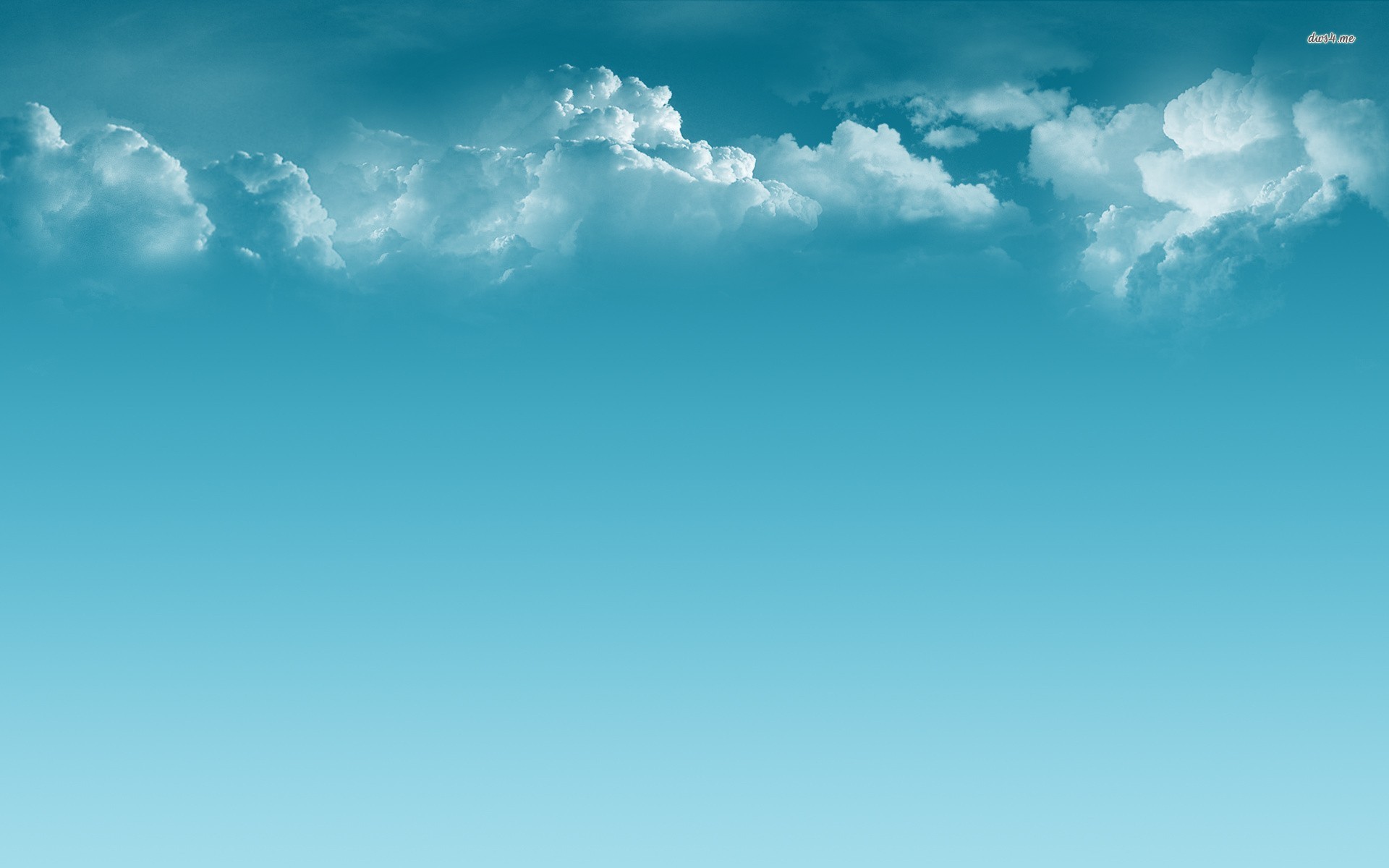 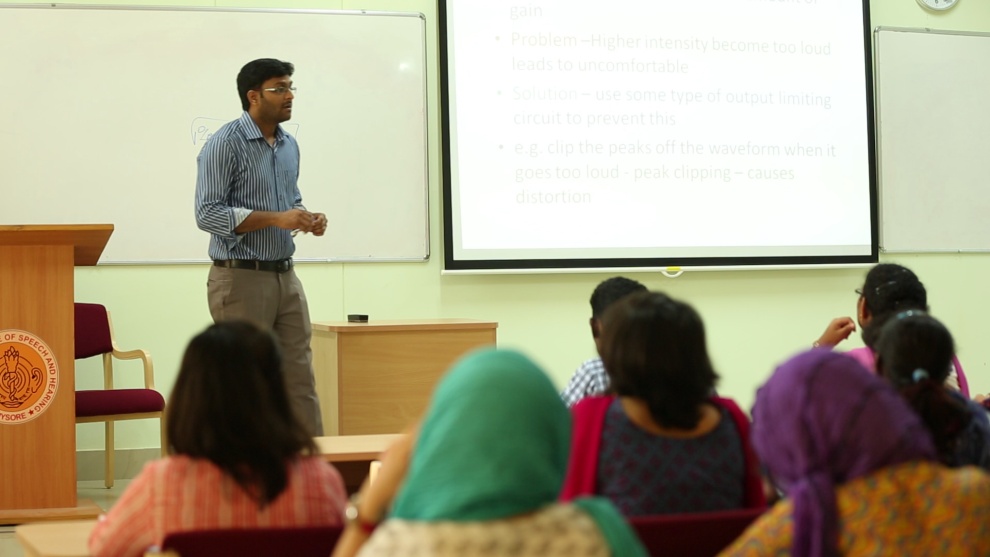 Physical Infrastructure
Classrooms
20 smart classrooms spanning across 2 academic buildings and 57,000 sq.ft.
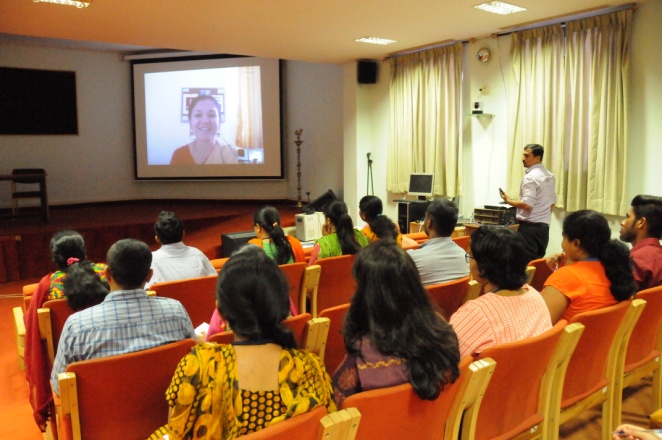 Conference Halls
2 conference halls, two a/c, with a total seating capacity of 680.
Computer Centre
A modern computer centre with high speed internet facility
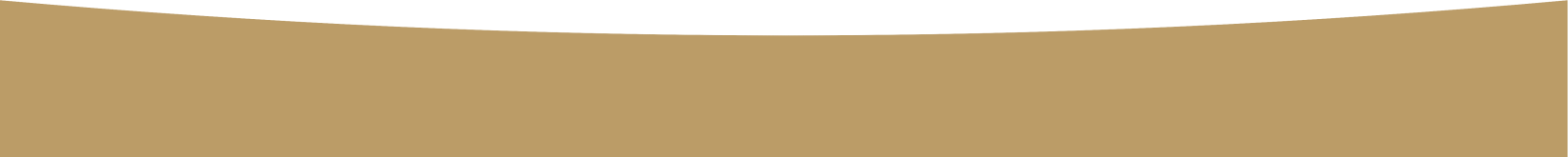 All India Institute of Speech and Hearing
2021-22
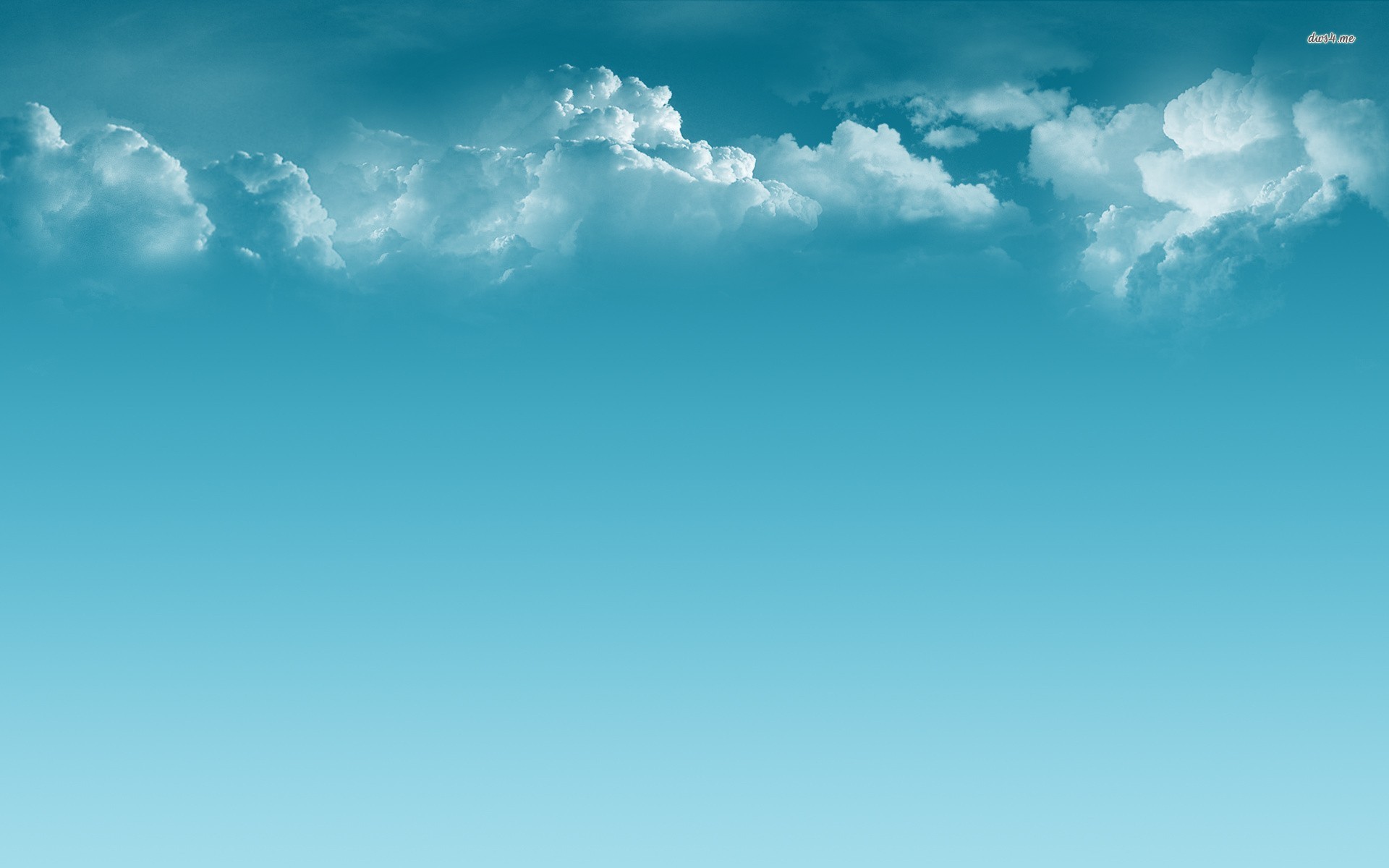 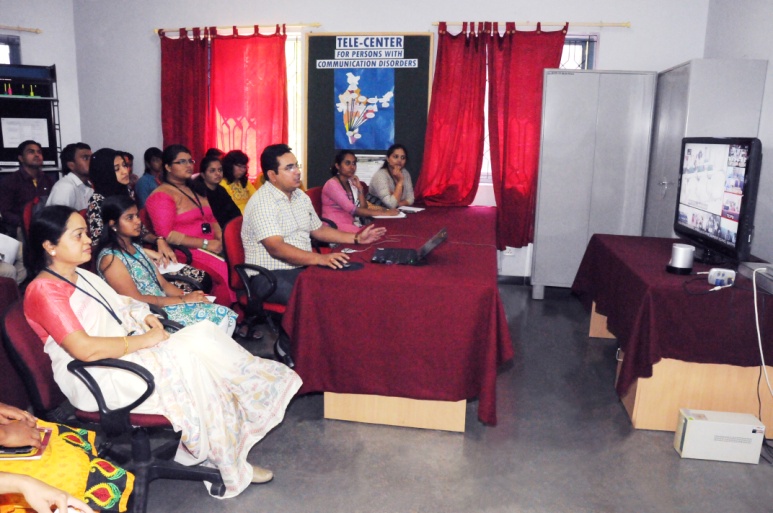 Video Conferencing System
State-of-the-art video conference set up linked through MPLS VPN to DHLS centers and can be connected to any part of the world through ISDN link.
Physical Infrastructure
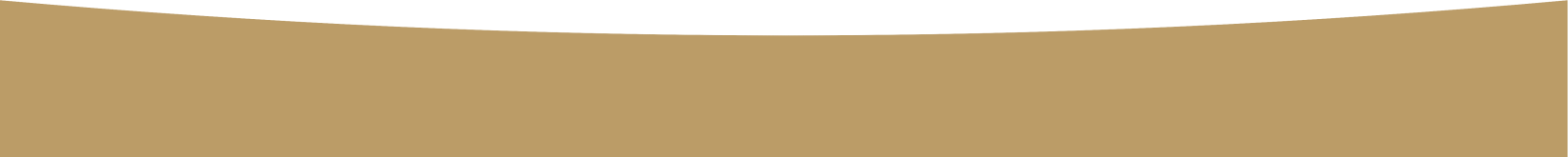 All India Institute of Speech and Hearing
2021-22
Clinical Highlights
Patient Registration
Comprehensive range of clinical services on communication disorders
Patient Registration in 5 Years
2019-20
2018-19
74002
2017-18
73909
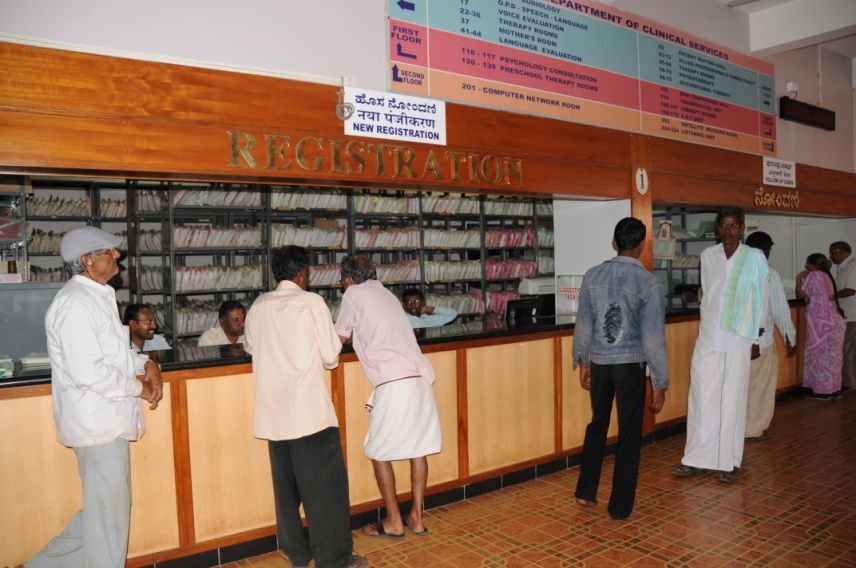 2016-17
72419
2015-16
69490
69079
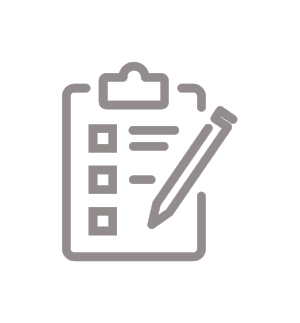 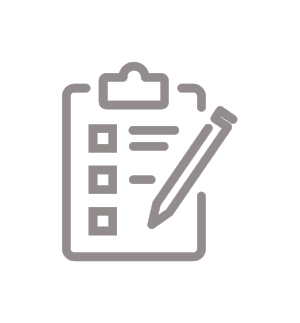 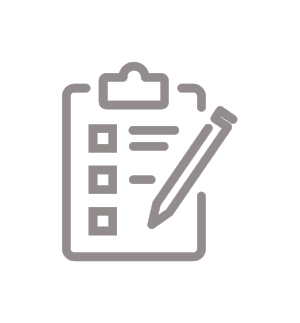 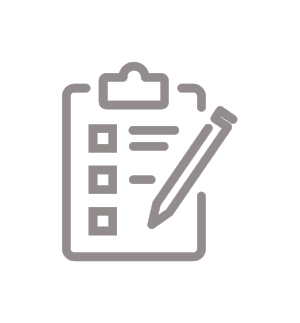 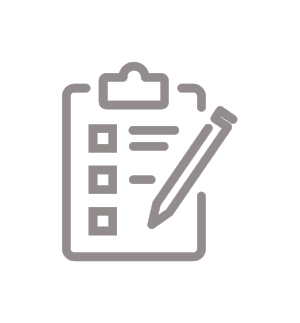 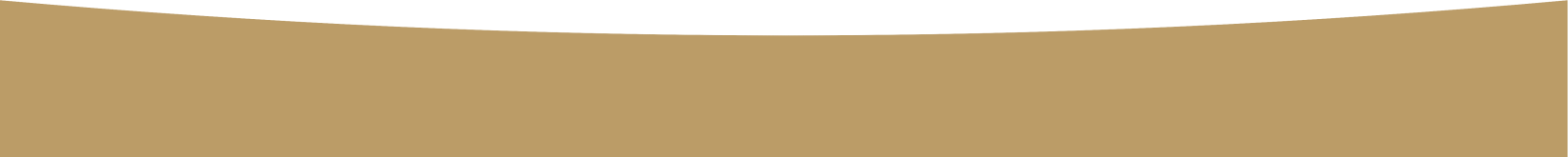 All India Institute of Speech and Hearing
2017-18
Clinical Units
Two OPDs
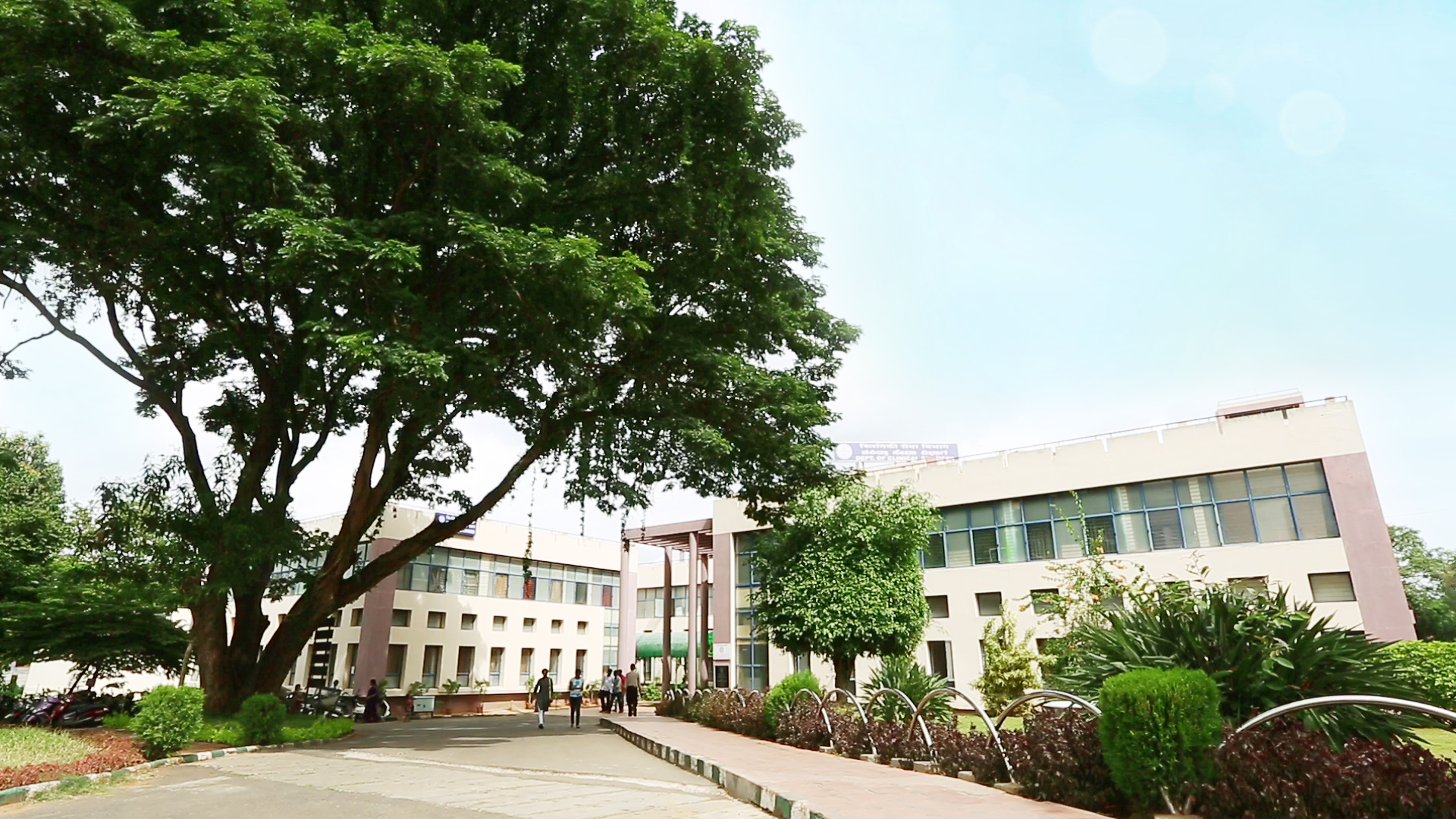 2 OPDs
Physical Infrastructure
Audiology
Speech
14  Special Clinics
Total area: 66,000 sq. ft.
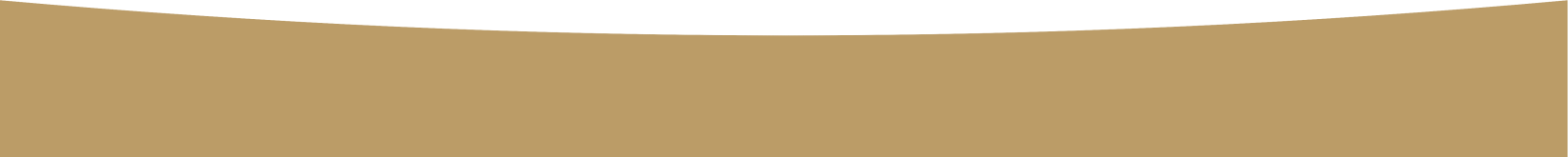 All India Institute of Speech and Hearing
2021-22
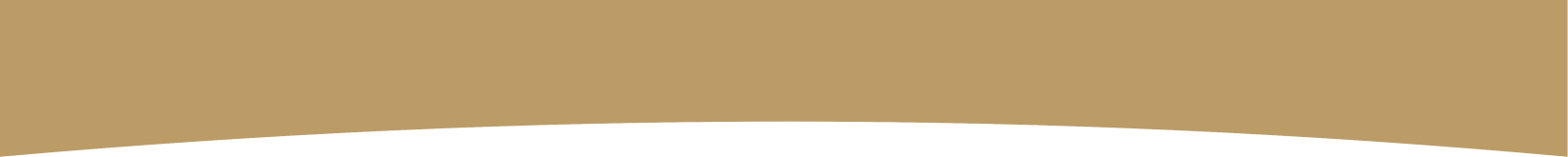 Medical Speciality & Allied Health
Consultancy Service on:
Neurology, 
Pediatrics,
Phono surgery
Plastic surgery
Orthodontics
Allied Health Services on:
Physiotherapy
Occupational Therapy
Clinical Highlights
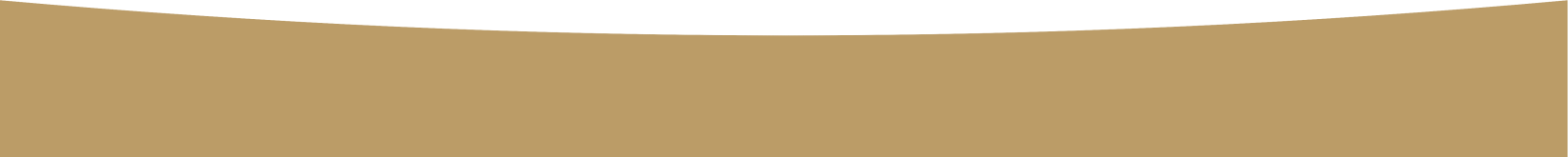 All India Institute of Speech and Hearing
2017-18
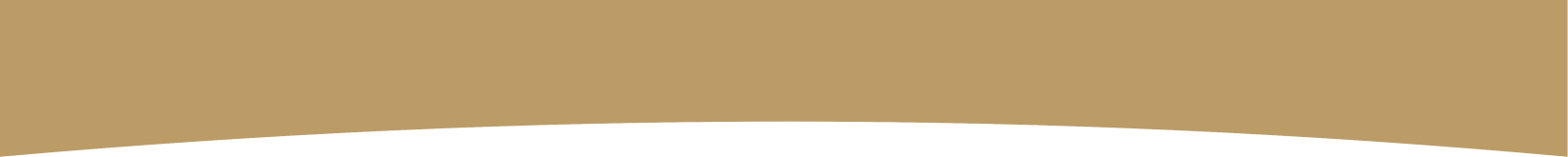 Specialized Clinical Services
Clinical Highlights
Alternative & Augmentative Communication Unit, Autism Spectrum Disorders Unit, Clinic for Elderly Persons with Language Disorders, Fluency Unit, Implantable Hearing Devices Unit, Learning Disability Clinic, Motor Speech Disorders Unit, Neuropsychology Unit, Phonology Unit, Professional Voice care Unit, Structural Orofacial Anomalies Unit, Swallowing Disorders Unit, Vertigo Unit, Voice Clinic
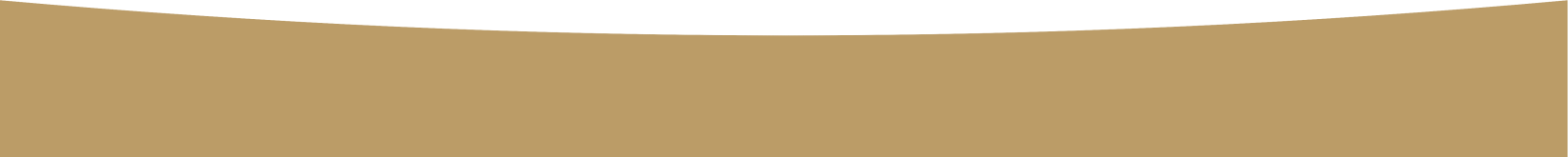 All India Institute of Speech and Hearing
2017-18
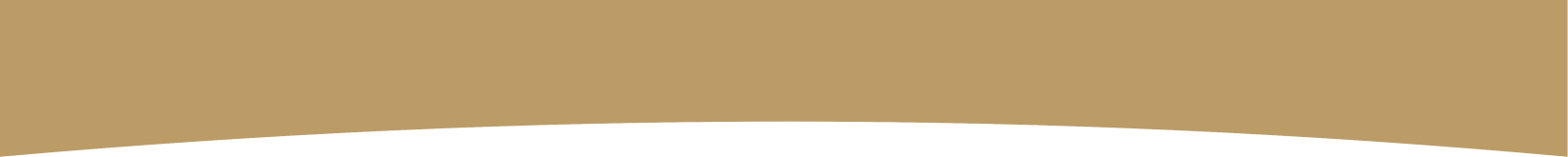 Special Education Services
Special education assessment, parent infant programme, Preschool parent empowerment, preschool programme, preschool bridge course, curricular support service
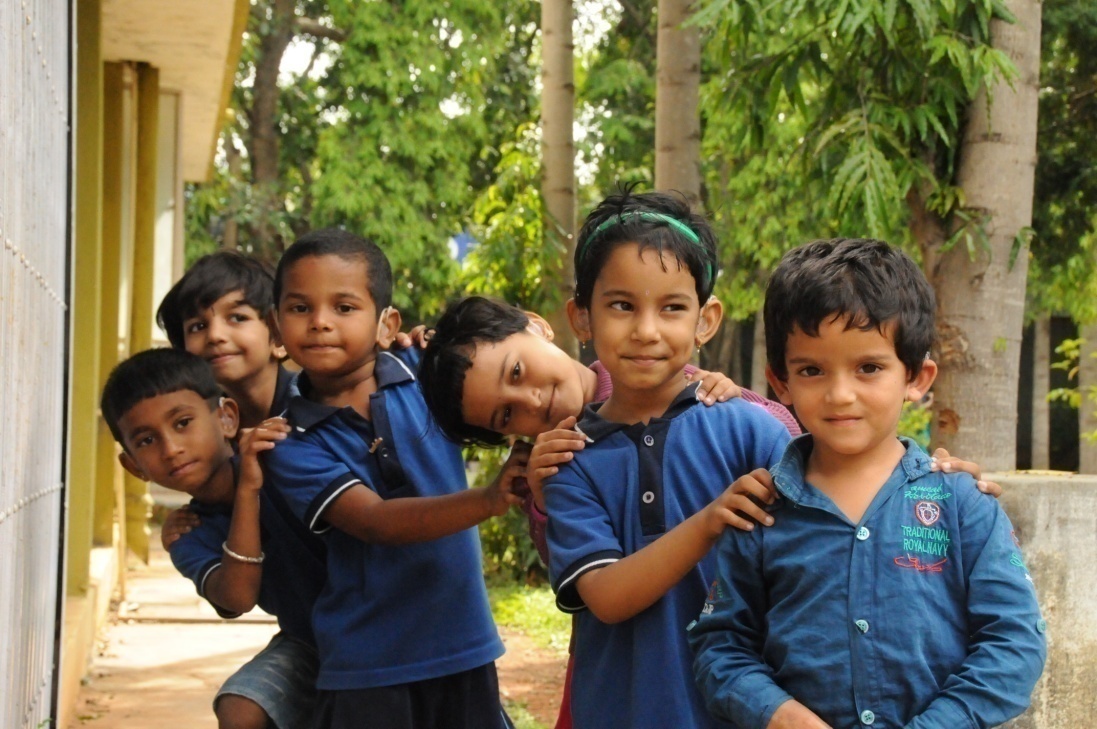 Clinical Highlights
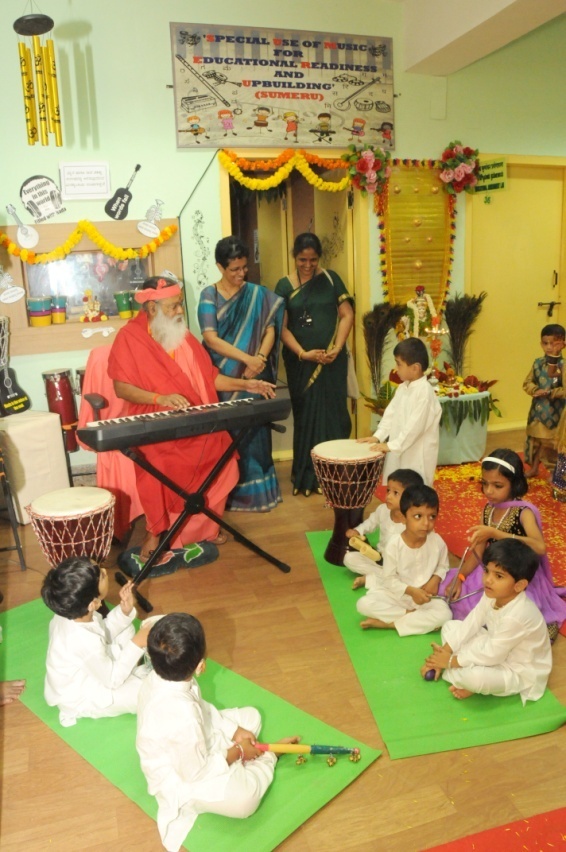 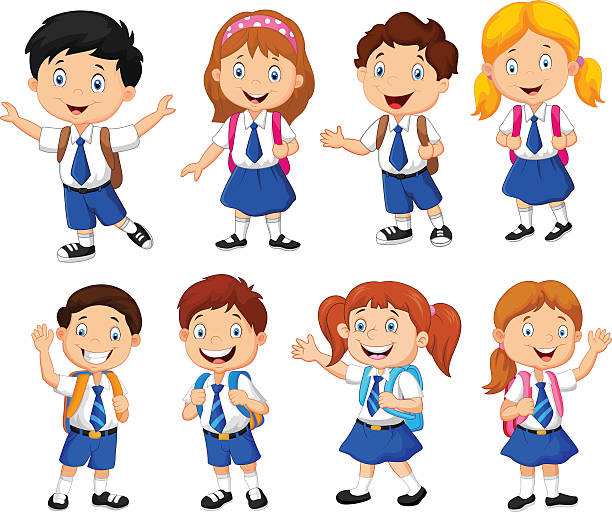 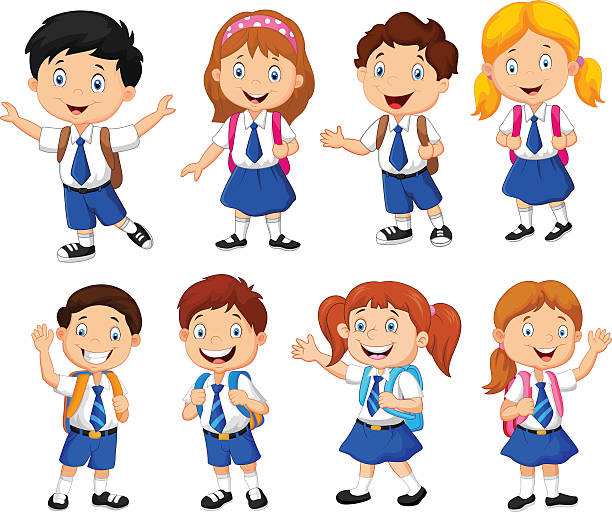 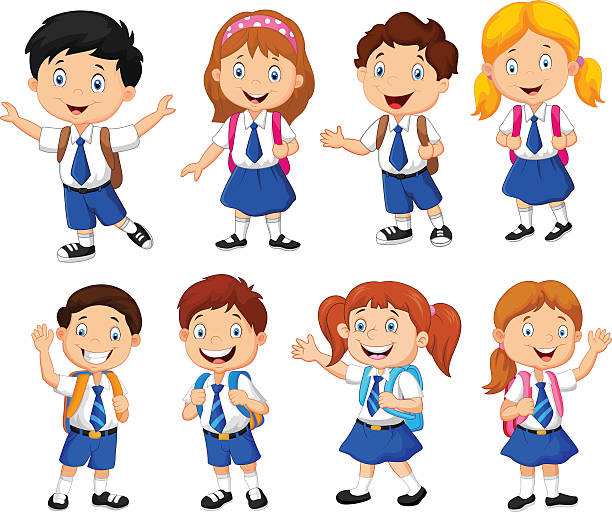 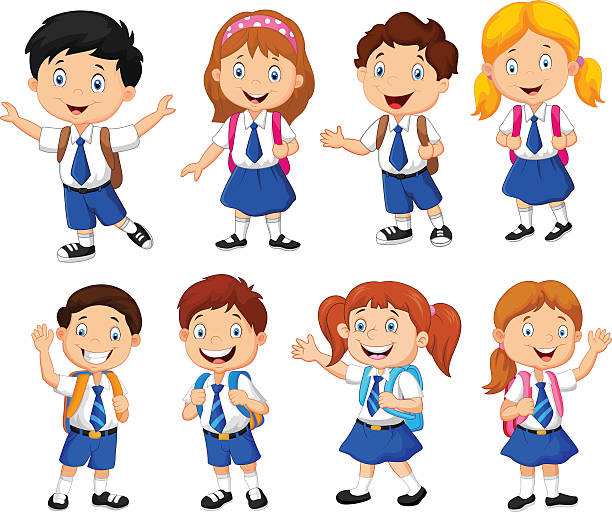 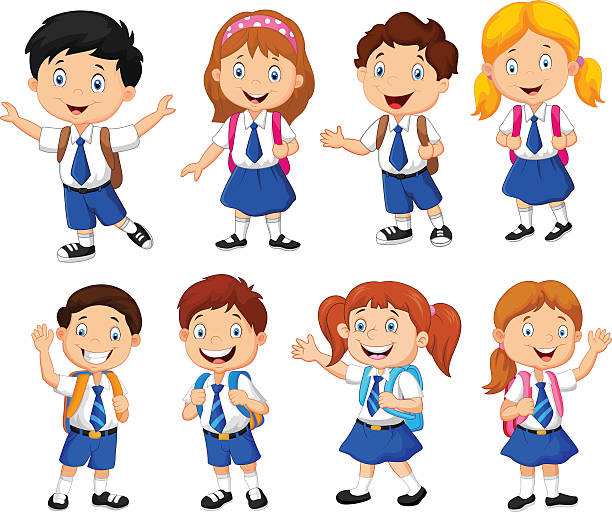 2016-17
2012-13
2013-14
2014-15
2015-16
204
221
225
224
231
Preschool Admission in 5 Years
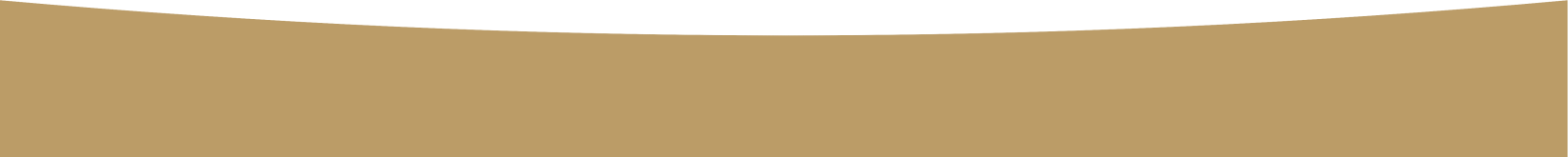 All India Institute of Speech and Hearing
2017-18
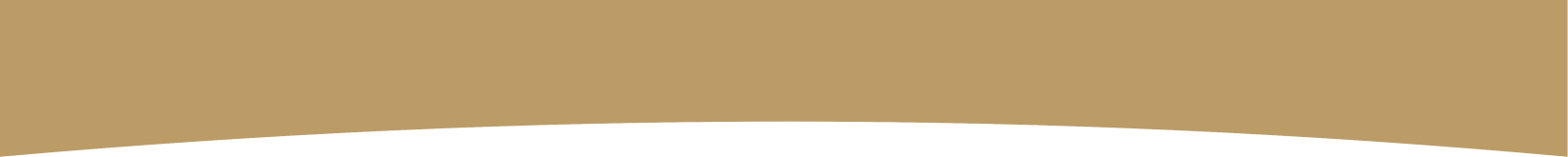 Outreach Services
Screening Programmes for Communication Disorders 
	Elderly Screening
	Industrial Screening
	School Screening
	Camp-based Screening
Itinerant Service at schools
Mainstream School Adoption 
Clinical Care at Outreach Service Centres
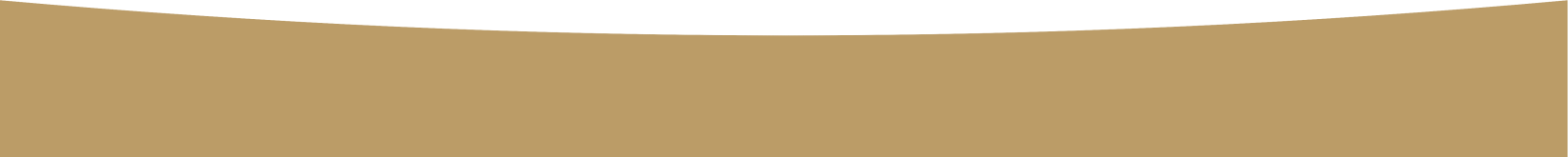 All India Institute of Speech and Hearing
2017-18
Public Education
Monthly Public Lectures 
Preparation and dissemination of  Public Education Materials              
Public Awareness  Programmes 
		Rallies & Street Plays                
		Screening Camps         
		Open Day Celebrations    
		Observation of Commemorative Days                 
Social Media based Activities
Public Orientation Programme
Public Education Services
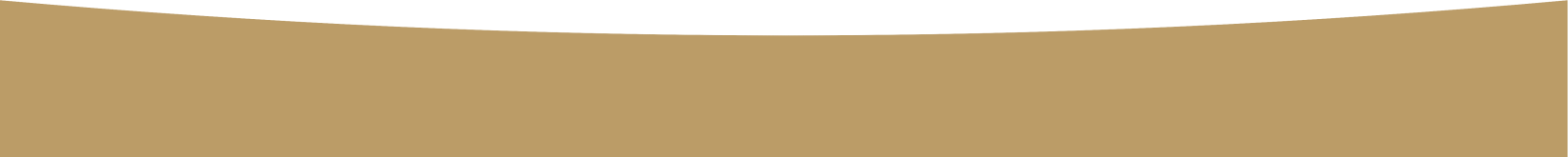 All India Institute of Speech and Hearing
2020-21
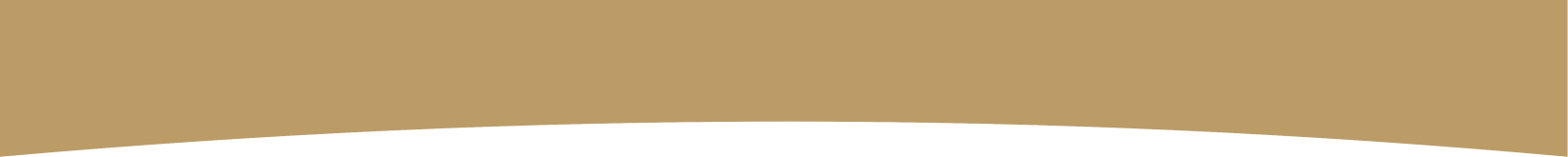 Clinical Support Services
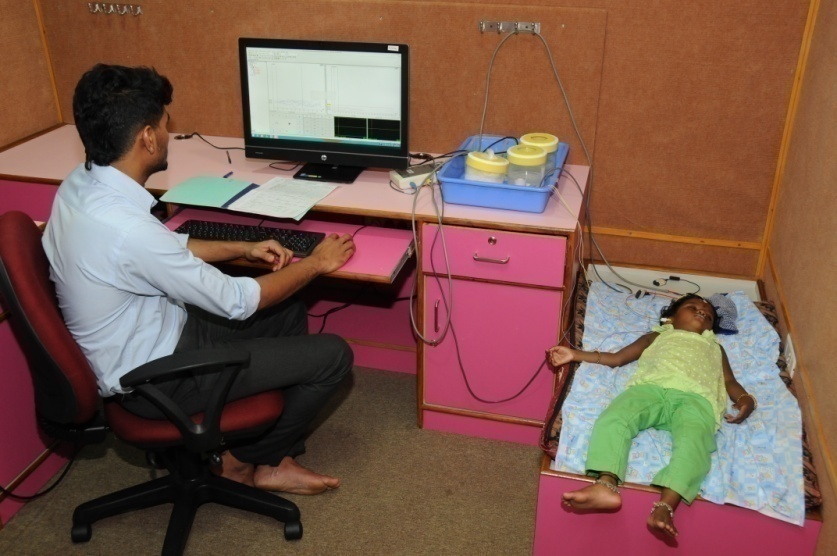 Clinical Support Services
Distribution of Hearing Aids
Counseling & Guidance
Issue of Disability Certificates
Hearing Aid Distribution in 5 Years
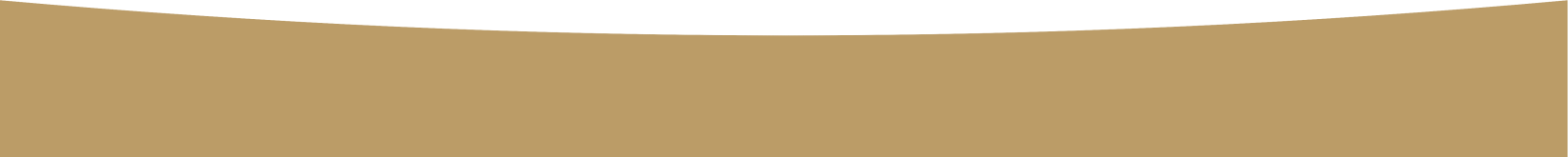 All India Institute of Speech and Hearing
2020-21
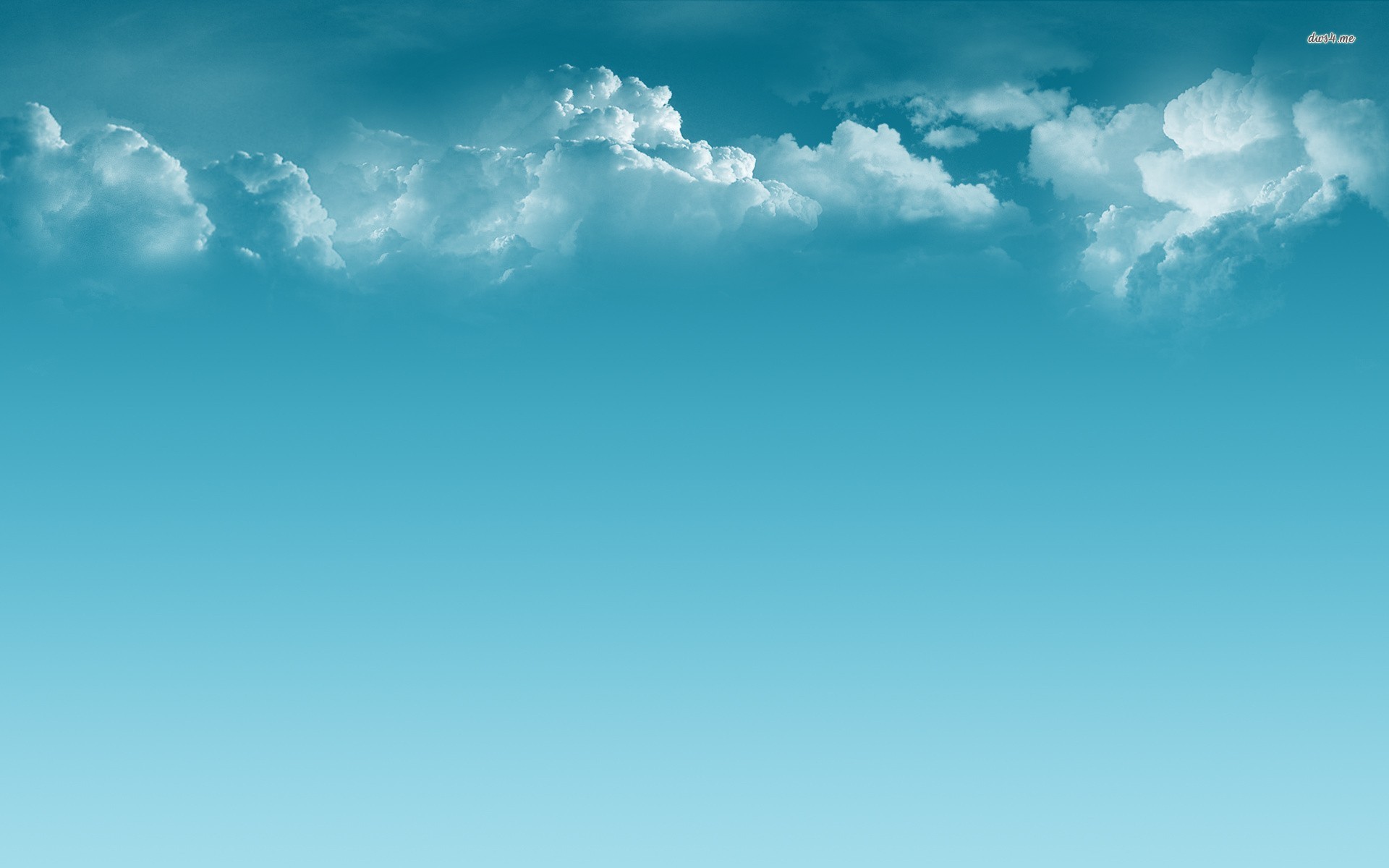 Physical Infrastructure
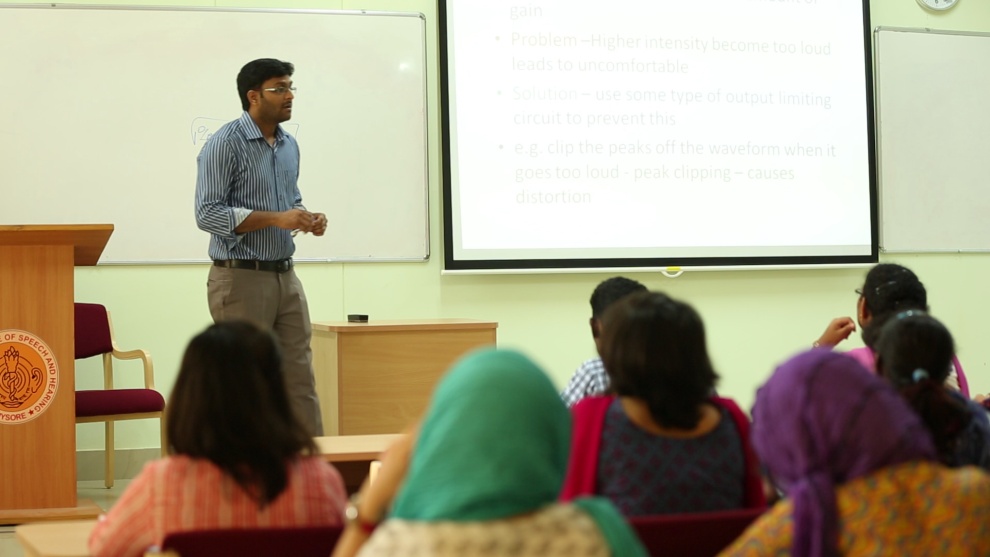 Classrooms
20 smart classrooms spanning across 2 academic buildings and 57,000 sq.ft.
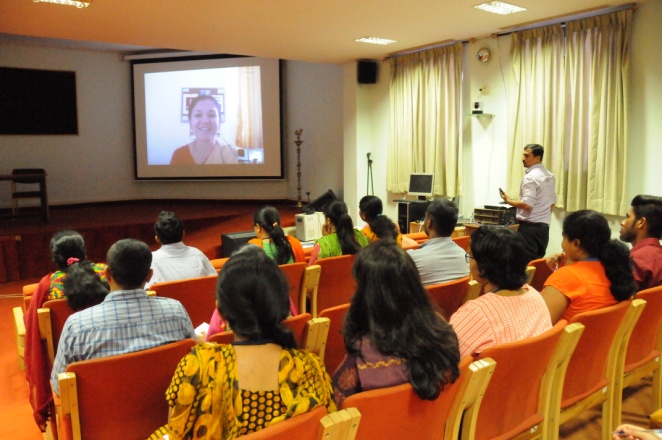 Conference Halls
2 conference halls, two a/c, with a total seating capacity of 680.
Computer Centre
A modern computer centre with high speed internet facility
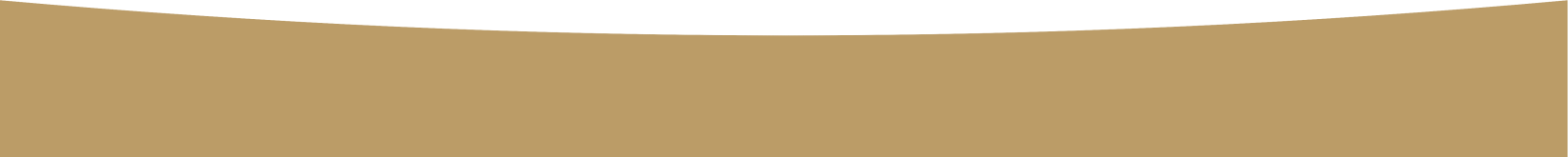 All India Institute of Speech and Hearing
2021-22
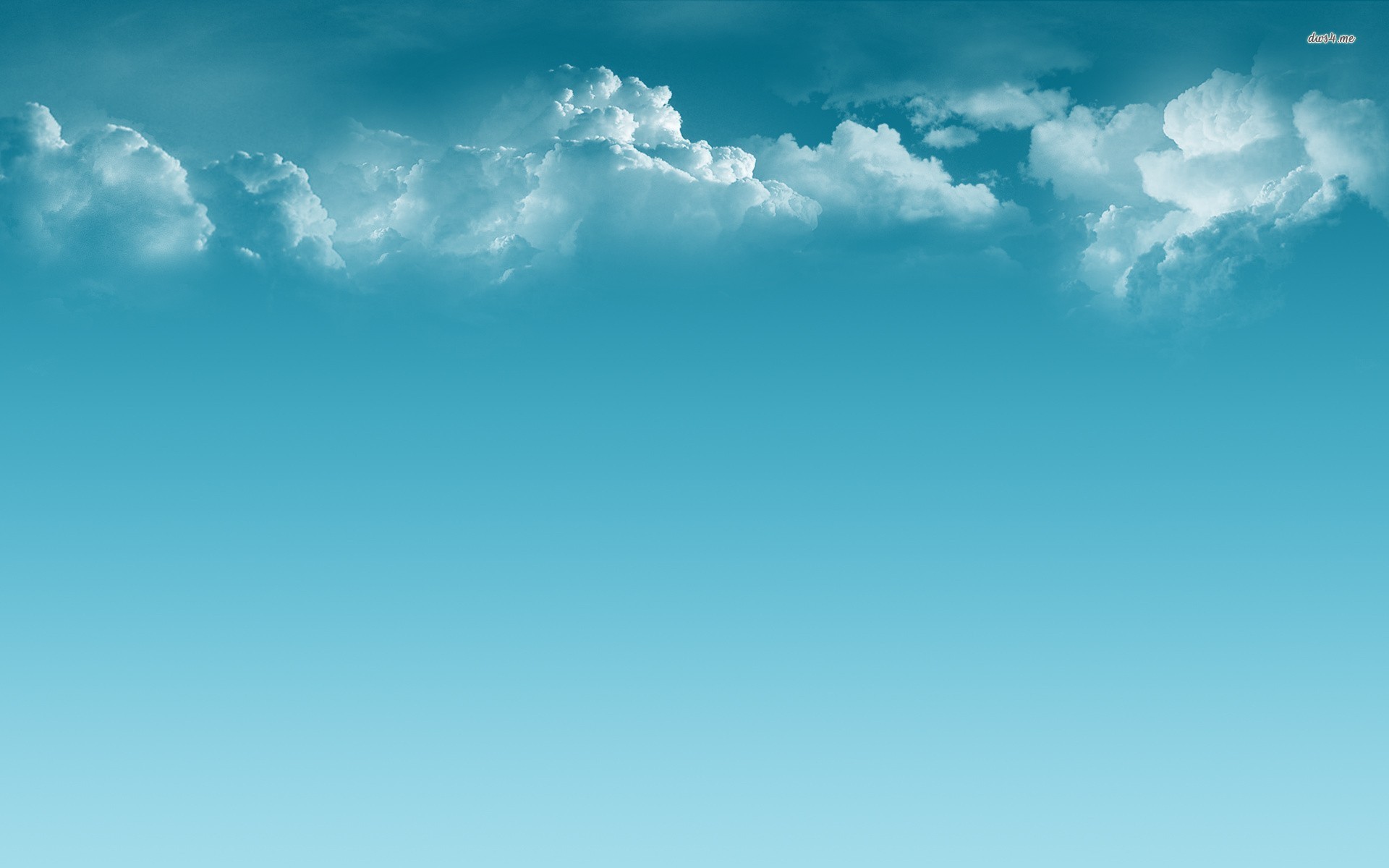 Hostels
Ladies hostel: 189 Rooms. spanning across 84000 sf. Ft)
Gents hostel:  189 Rooms. spanning across 84000 sf. Ft)
Recreation rooms
Kitchen garden (Gireesh) 
Unlimited free broadband and a telephone service with
Physical Infrastructure
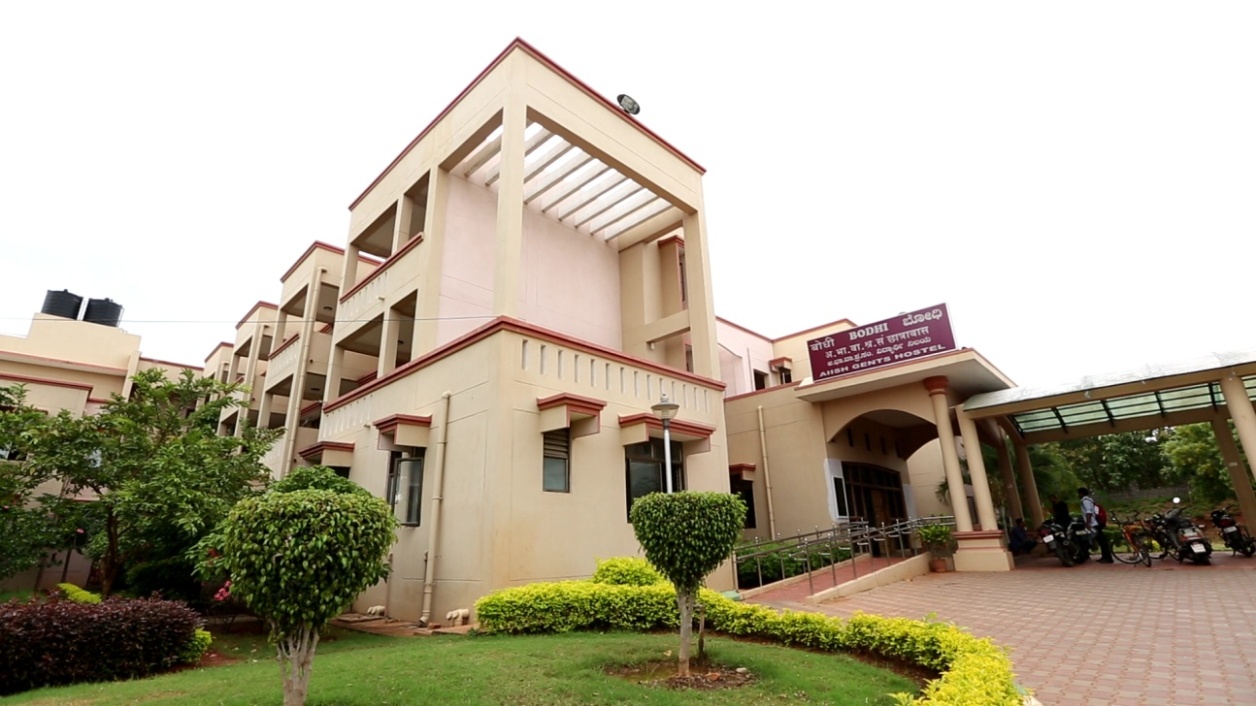 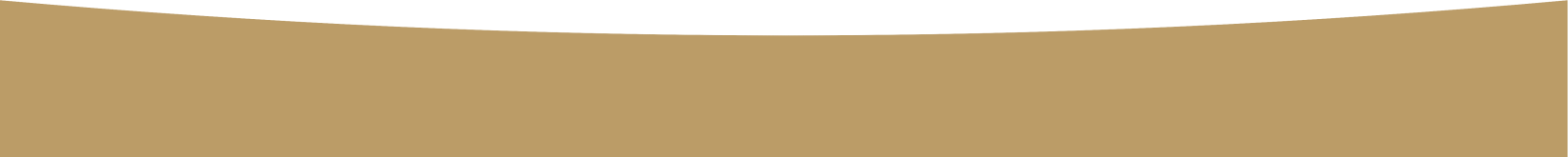 All India Institute of Speech and Hearing
2021-22
Print & E-Books
Print & E-Journals
Bound Volumes & Online Archives
Standards
Rare Books

				Institutional Repository
				Integrated Library Management System
				Language Lab
				Institute Journal Platform

Offers Open Elective Course for PG Programmes 

		Spacious Reading Halls
		Opens 12 hours on Working Days & 8 hours on Saturdays
		Special Collections on Academic Writing & English Communication
		
Library Advisory Council

Web OPAC
Remote Access Service
Online ISBN
Library Information Center
Physical  Infrastructure
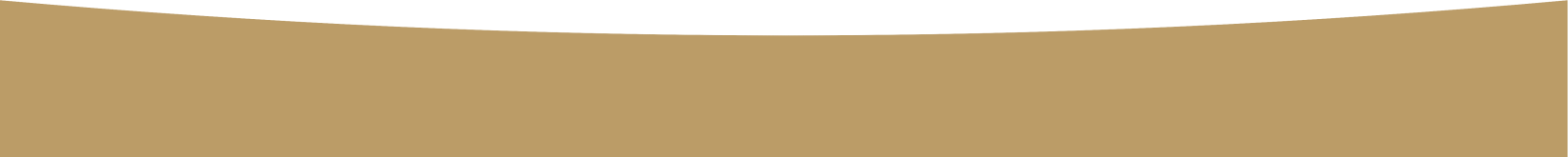 All India Institute of Speech and Hearing
2021-22
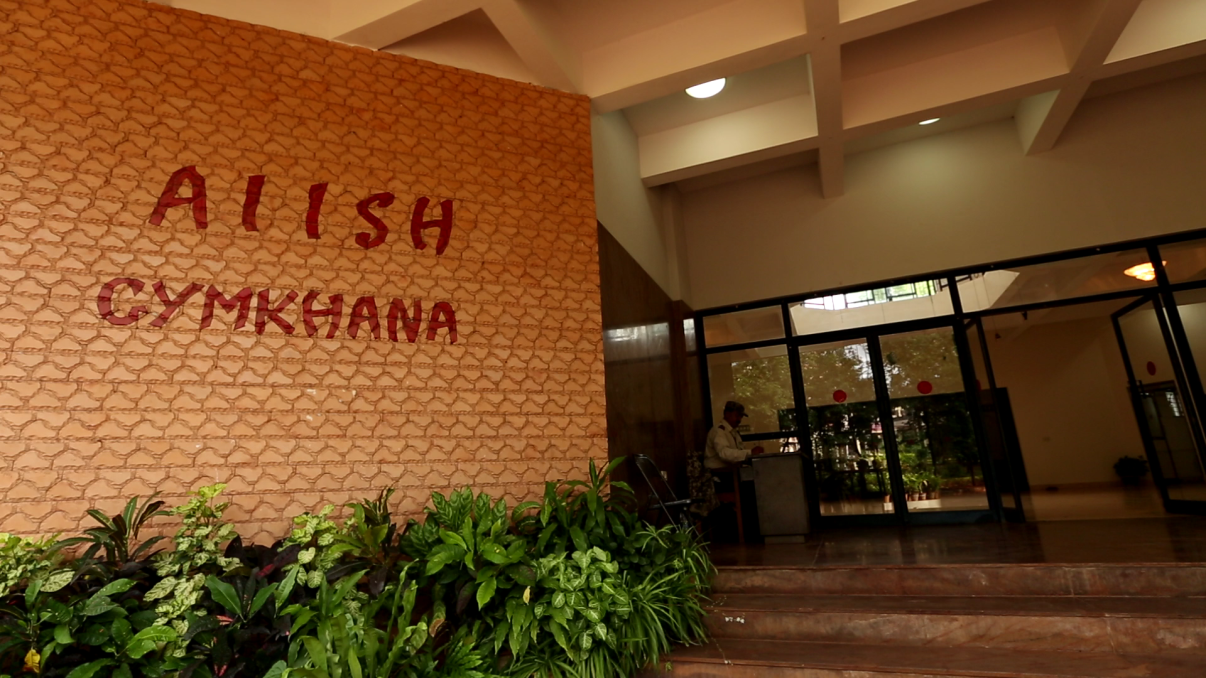 Sports Complex and Cultural Centre
Well-equipped gymnasium, sports complex and cultural centre in a 14000 sq. ft. building named AIISH Gymkhana
Campus Infrastructure
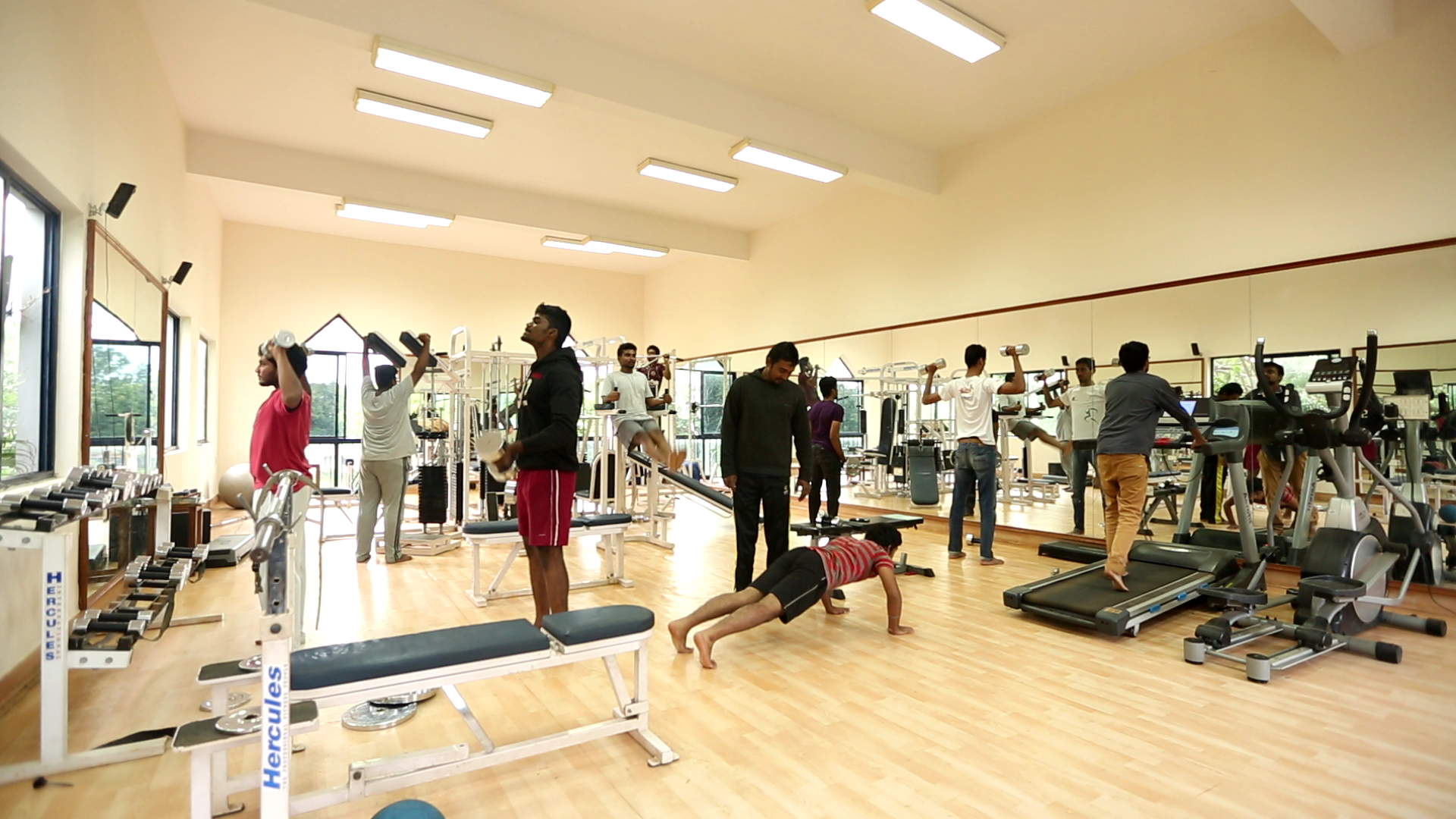 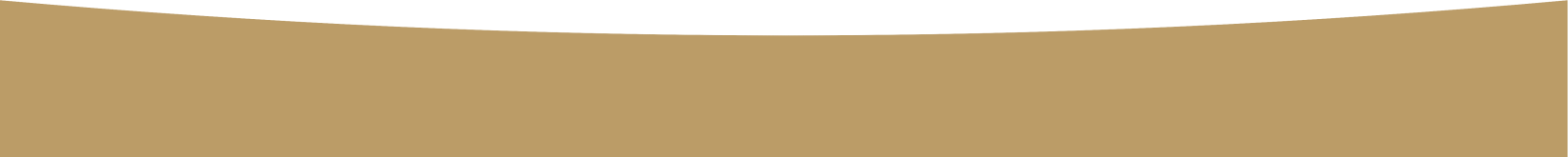 All India Institute of Speech and Hearing
2021-22
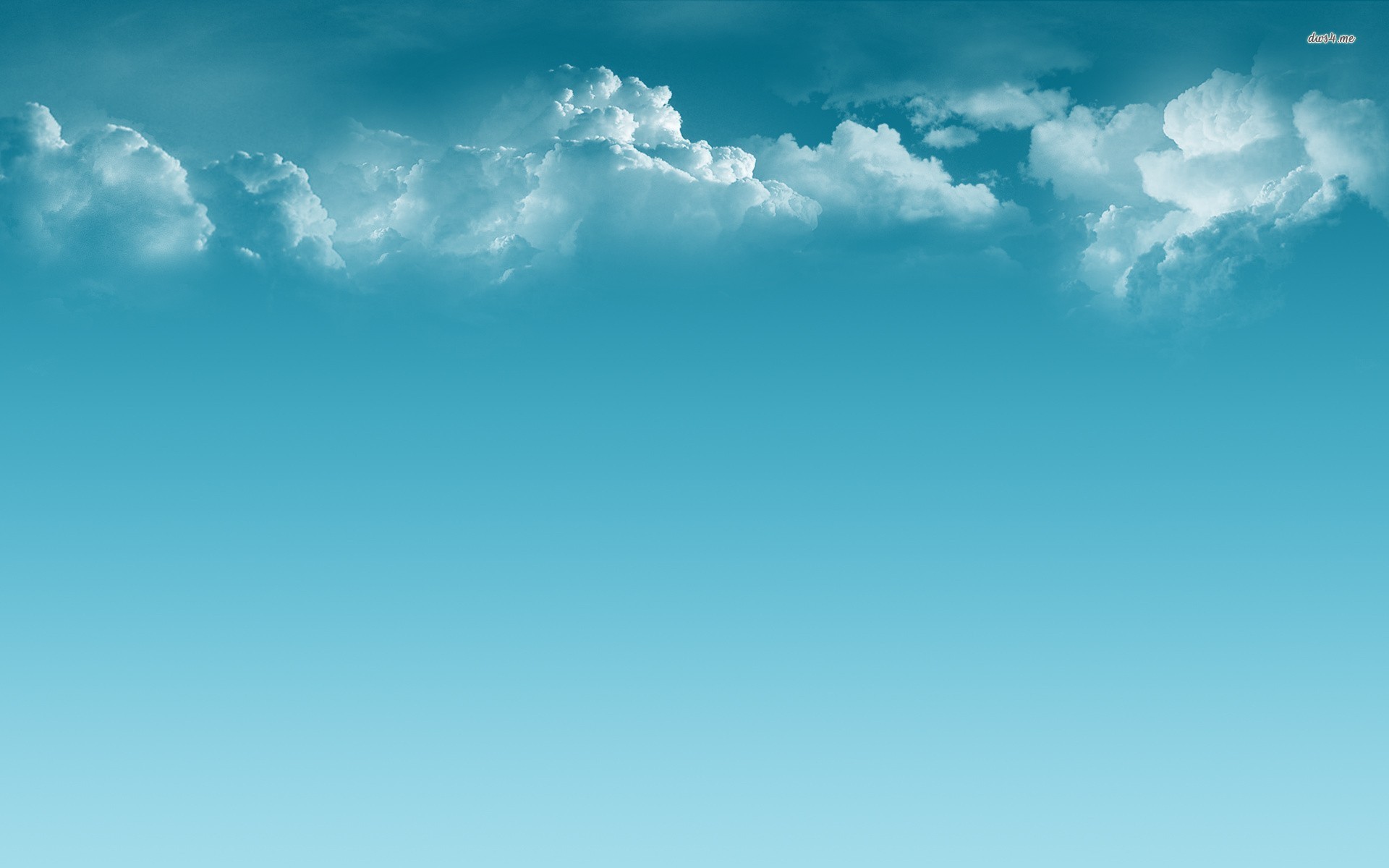 Canteen
Full fledged canteen catering to the staff, students and patients. 
Modern kitchen with best of the amenities
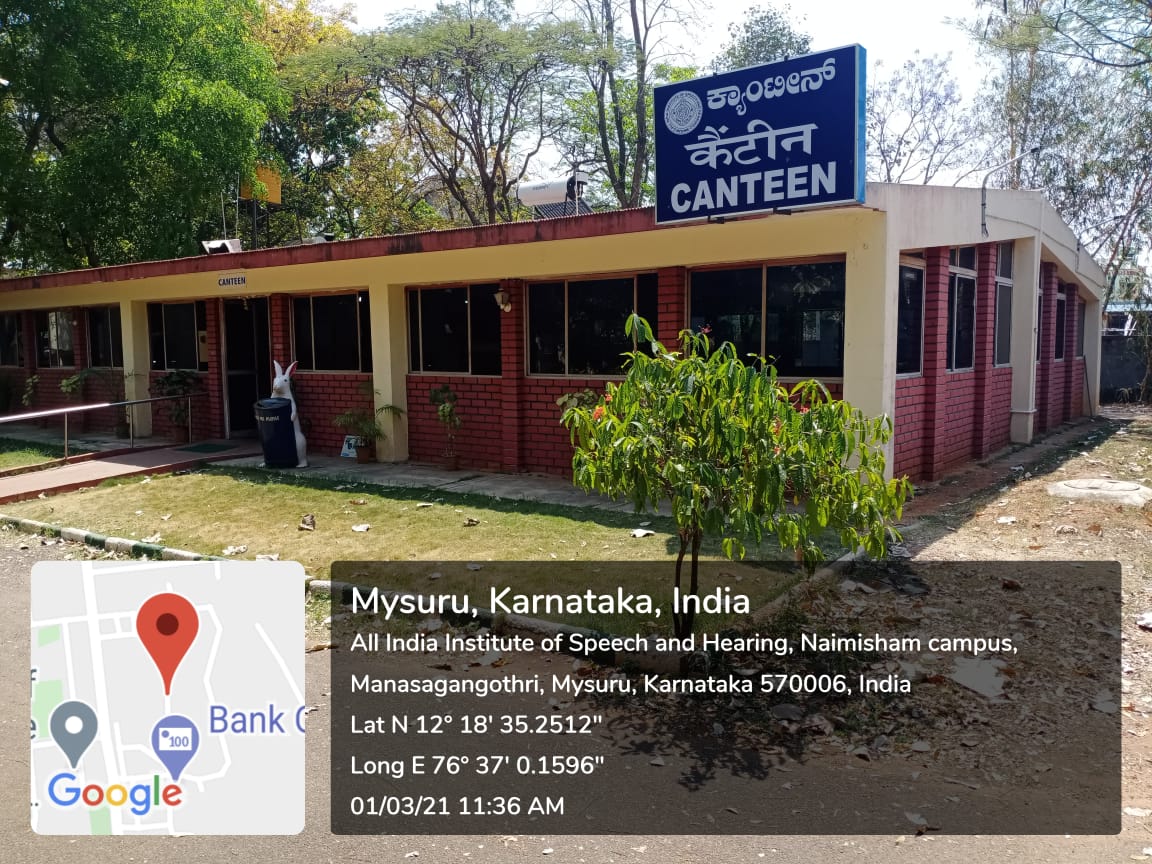 Physical Infrastructure
Staff Quarters 
55 nos. of B, C, D & E type quarters for the staff with a living area of 42000 sf. ft.
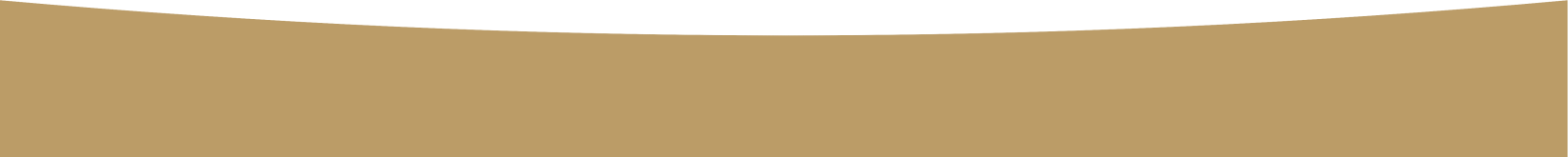 All India Institute of Speech and Hearing
2021-22
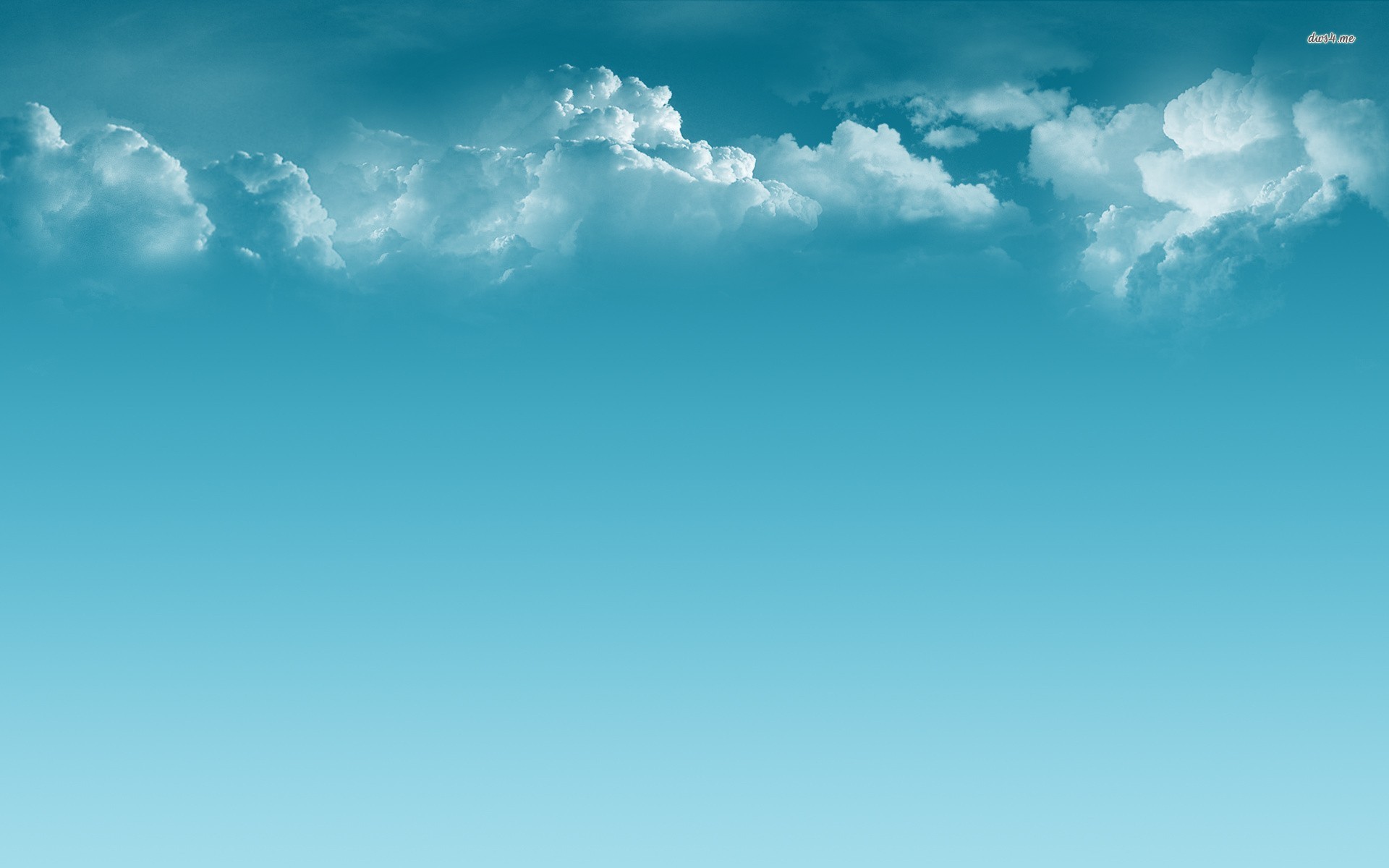 Bank & ATM
Physical Infrastructure
The Institute bank with Bank of Baroda
Bank of Baroda, AIISH Branch & ATM functions in the main campus
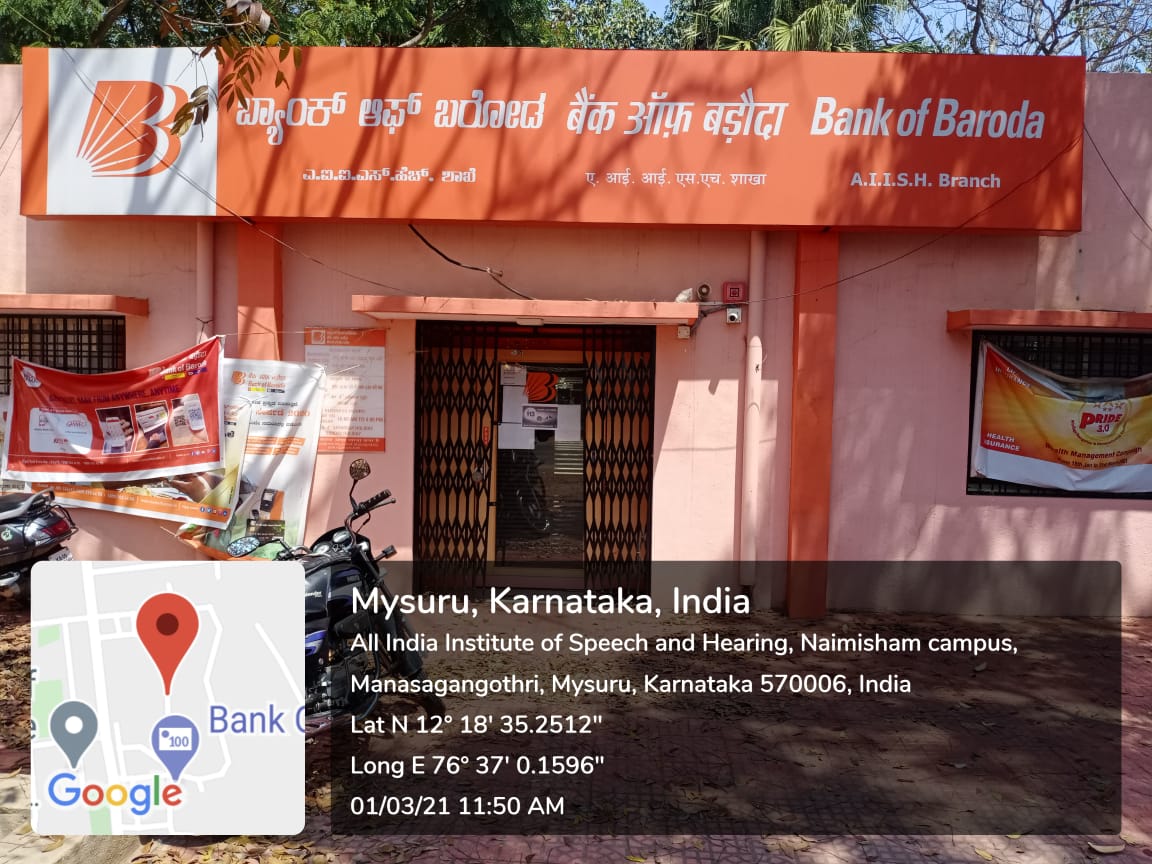 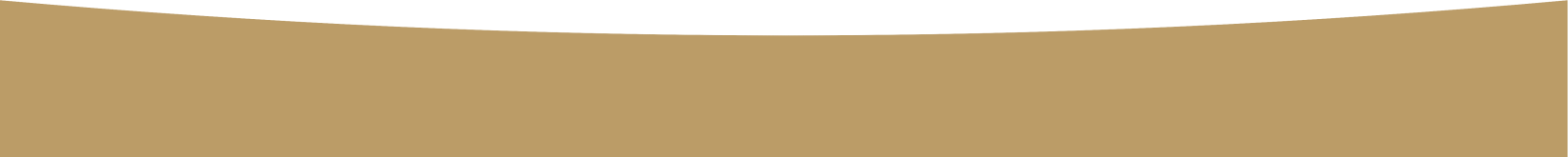 All India Institute of Speech and Hearing
2021-22
Health Centre
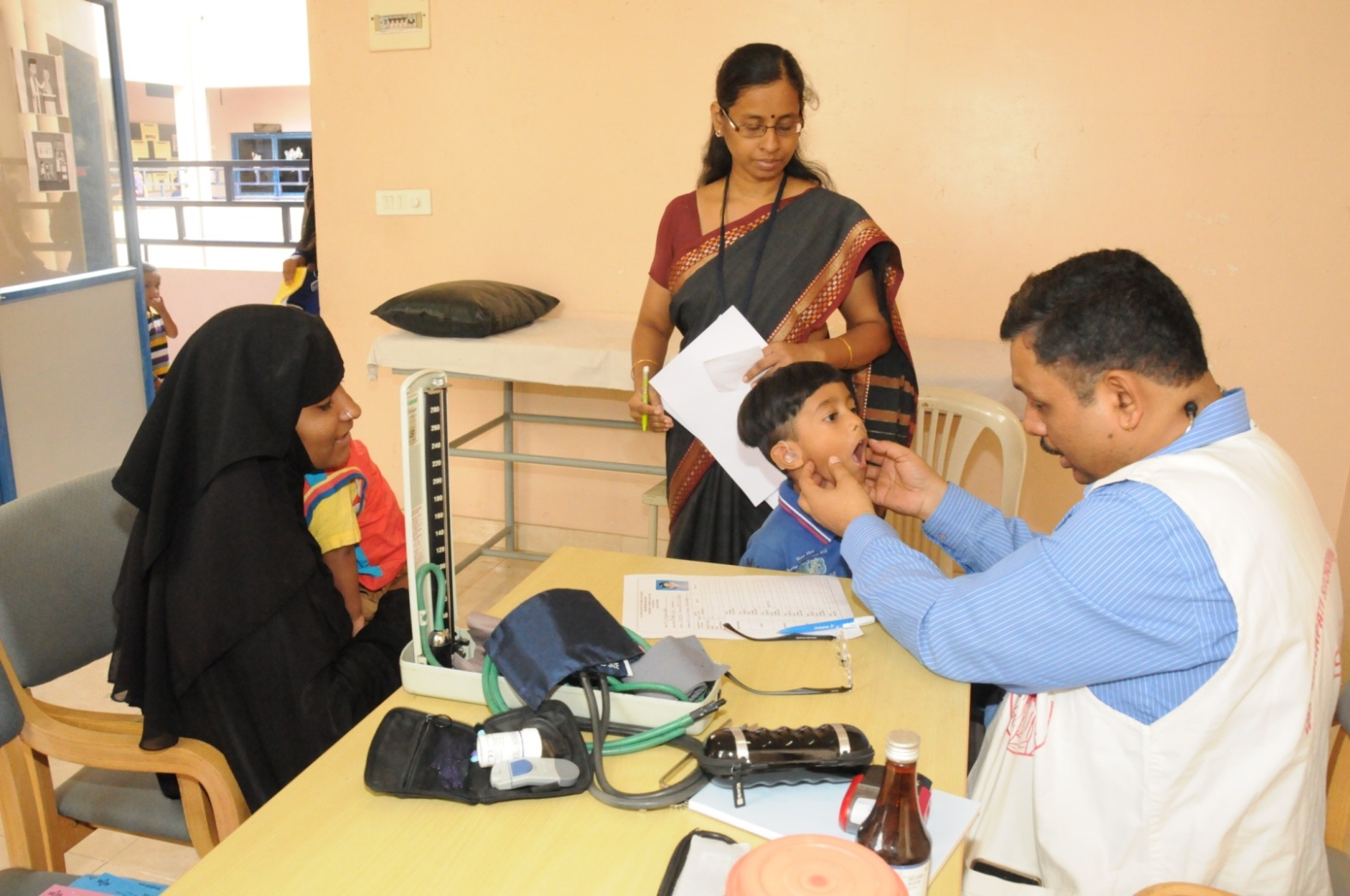 Physical Infrastructure
A full-fledged facility
Functions alongside the Dept. of ENT
Presence of a Senior Medical Officer.
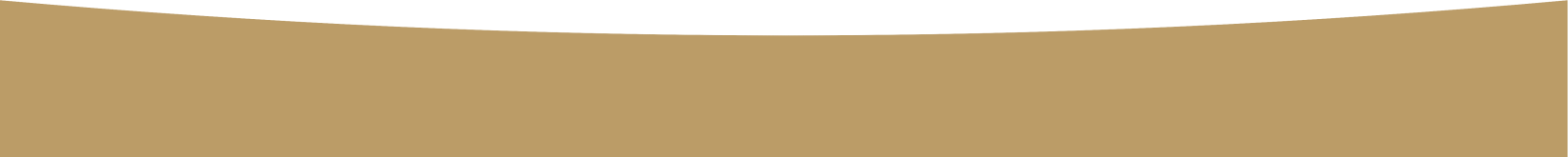 All India Institute of Speech and Hearing
2021-22
IT Infrastructure
Physical Infrastructure
State-of-the-art computer network with a 1 Gbps LAN comprising 5 servers and 400 systems, with 32 Mbps dedicated internet link
Extended network through MPLS VPN link connecting to DHLS centres 
Wi-Fi networking
In-house email server which supports 1000 e-mail ID and 10 Gb of backup
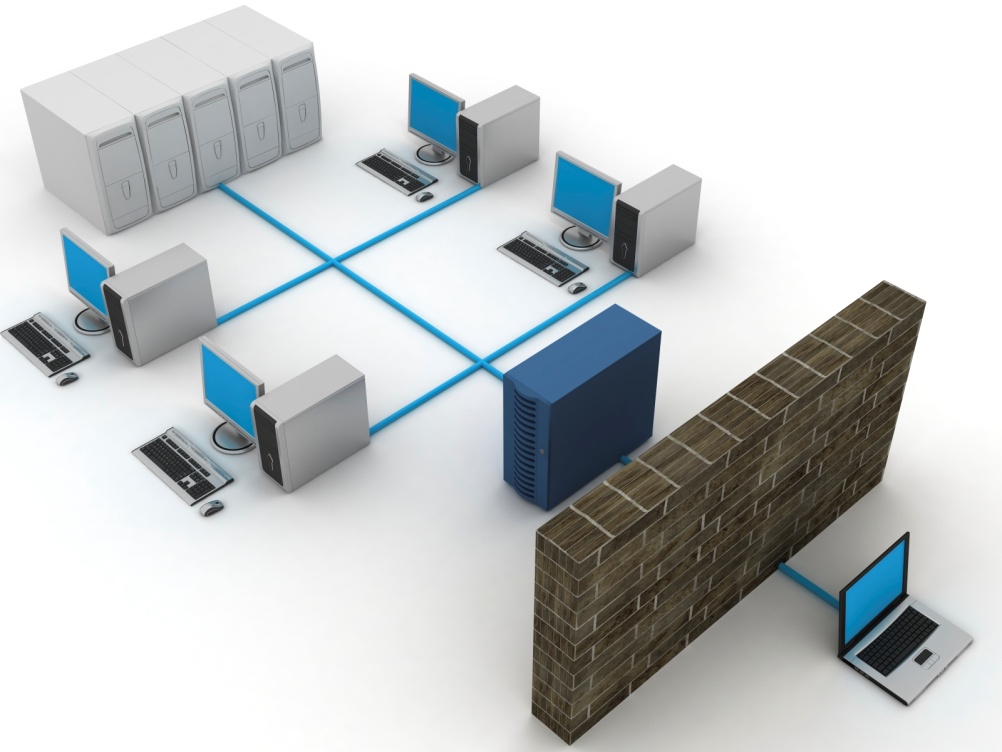 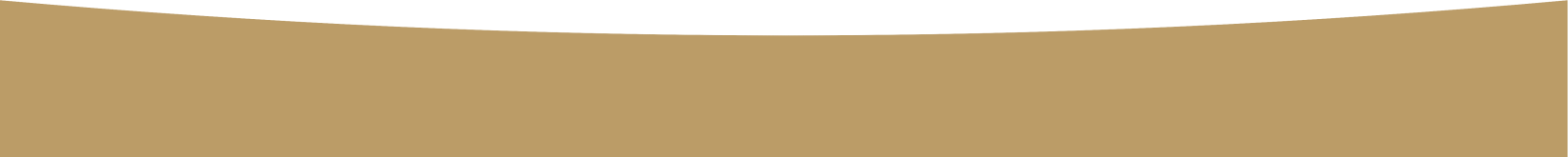 All India Institute of Speech and Hearing
2021-22
Electrical & Electronic Infrastructure
Uninterrupted power back up provided by one 250 KVA and 2x125KVA diesel generators with automatic switching ON facility.
11 KVA electrical substation with 315 KVA HT transformer.
Siemens Hipath 4000 EPABX with 1000 intercoms with Direct Inward Dialing, IP telephony, soft phones and call billing.
Physical Infrastructure
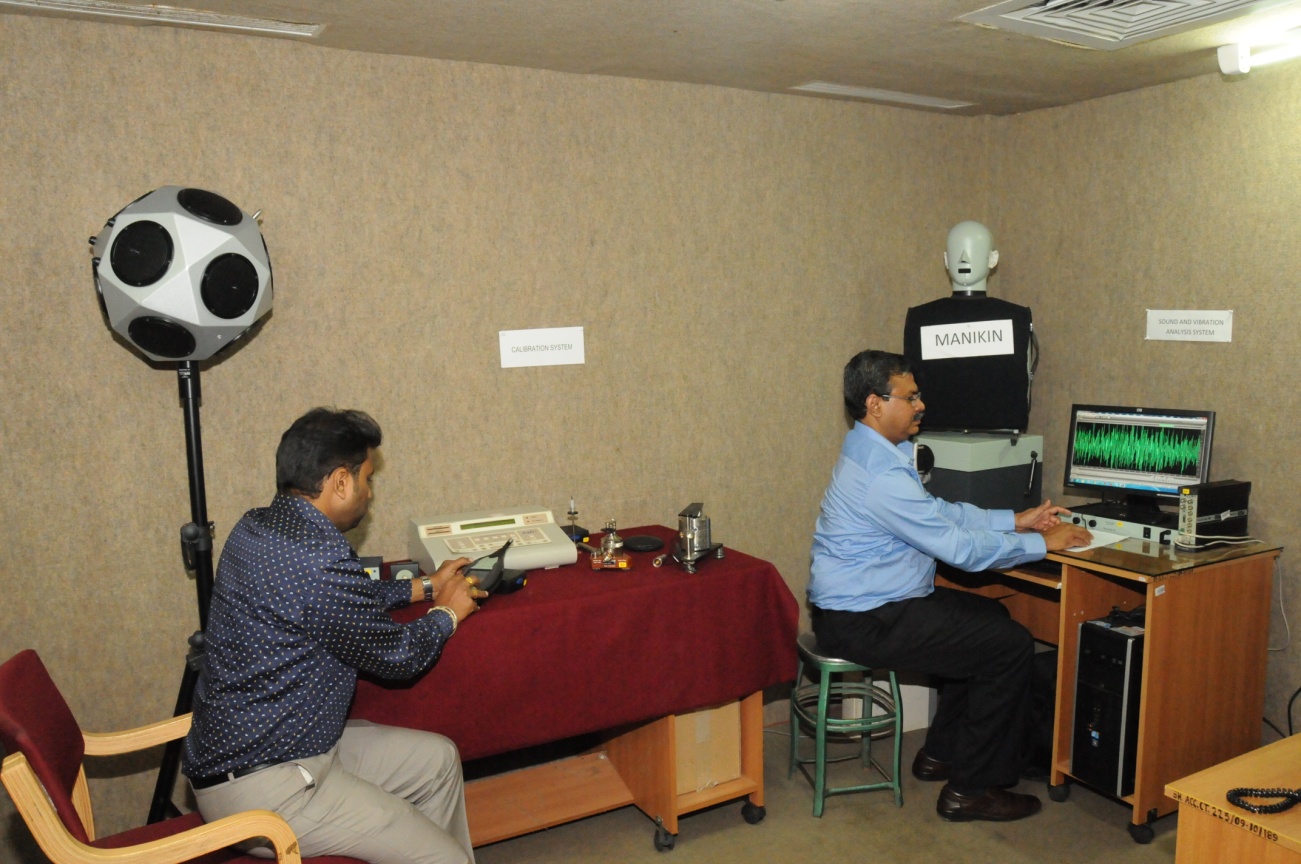 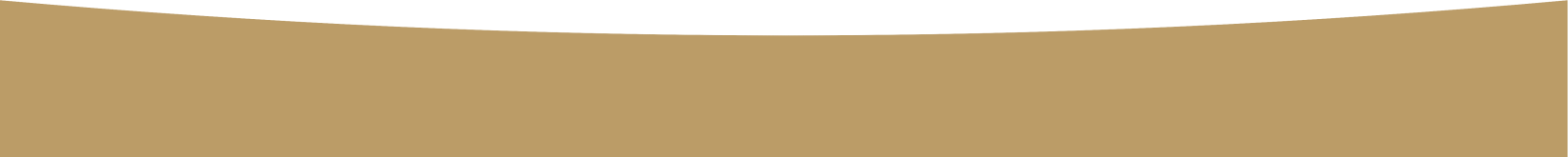 All India Institute of Speech and Hearing
2021-22
Inclusive Therapy Park
Breaking barriers through play.....

To provide an inclusive environment during play for children with special needs

To facilitate independent play skills in children with communication disorders

To make them experience the joys of playing together

To provide a holistic development to its beneficiaries

To facilitate the motor skills of adults and elderly with communication disorders

FINANCIAL SUPPORT: Funded by the Ministry of Health and Family Welfare, Government of India and the Mysore City Corporation.
Physical Infrastructure
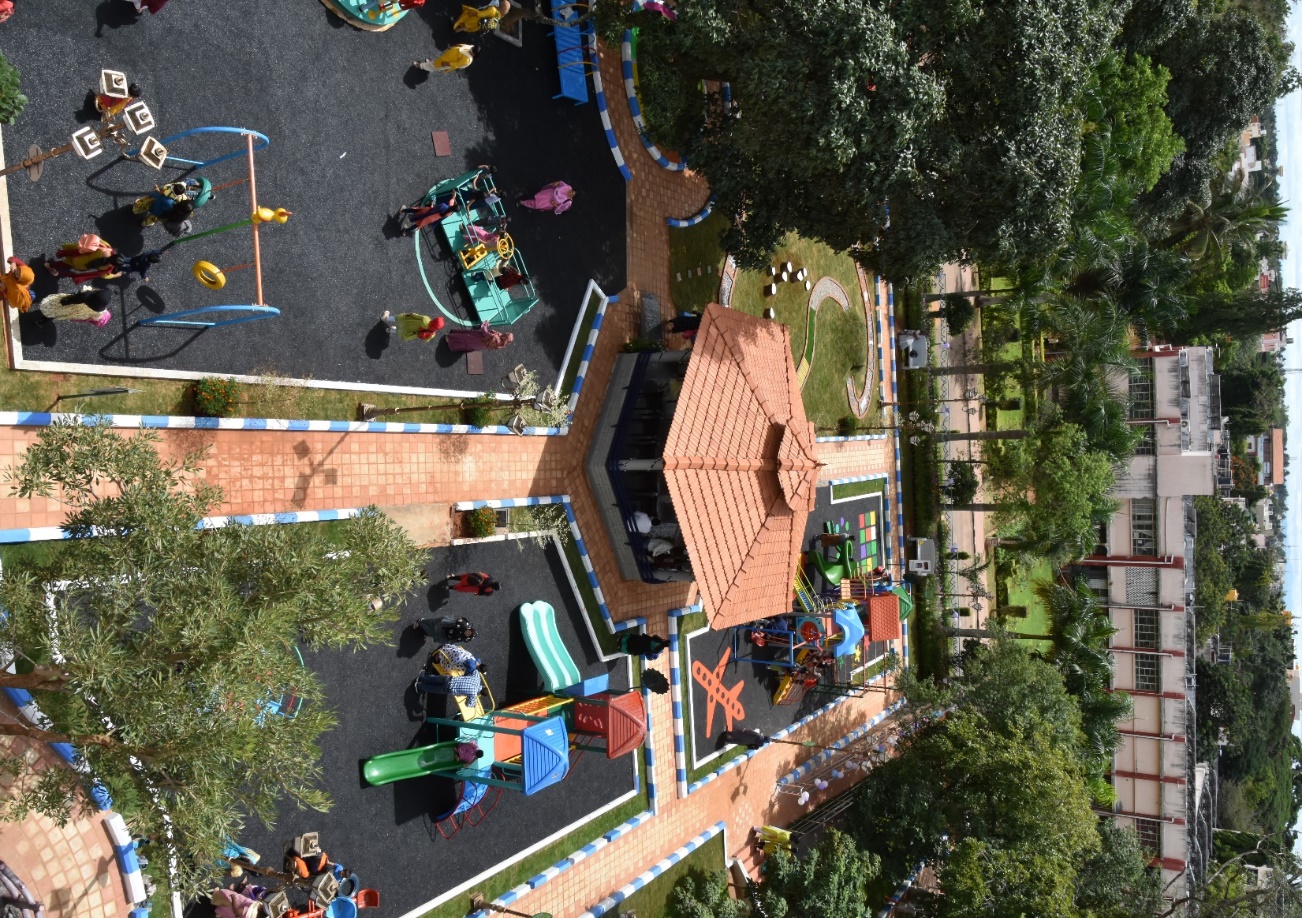 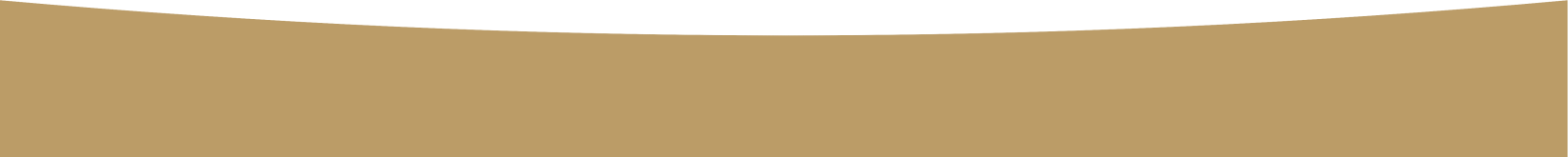 All India Institute of Speech and Hearing
2020-21
Centre of Excellence
Housed in building with G + 3 floors & consists of the following 12 units
Center for prevention of communication disorders and epidemiological research and cognitive behavioral sciences in communication disorders
Center for speech and language disorders in children, Adults and senior citizens
Centre for Informatics and Patents and Rehabilitation engineering, Acoustics & Biomedical engineering (CRAB)
Center for hearing sciences
Center for Hearing impairment in children, 
    adults and senior citizens
Center for persons with swallowing  disorders
Center for persons with tinnitus and 
     vestibular disorders
Center for Speech and Language Sciences
Center for AAC and sign language
Center for Surgical Rehabilitation of 
     communication disorders
Center for public education in communication disorders
Publication wing
Physical Infrastructure
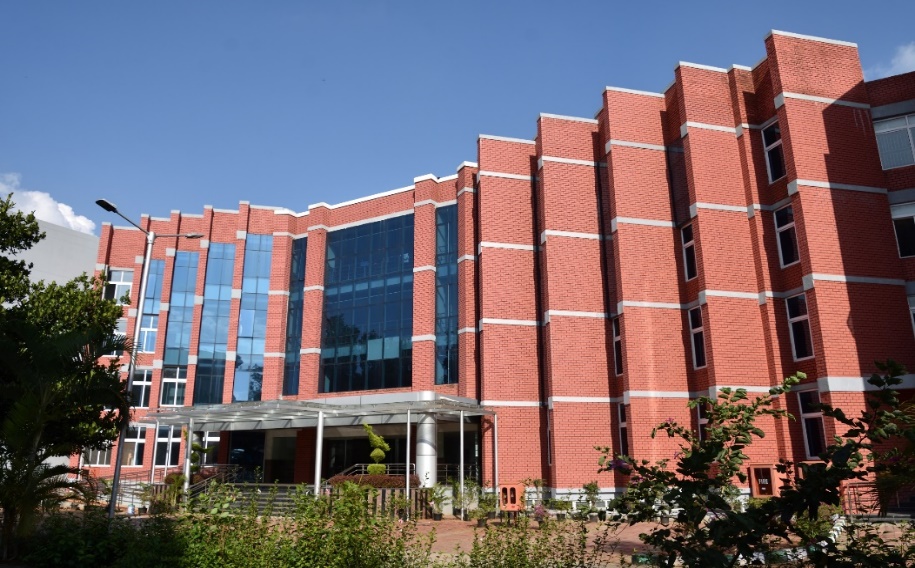 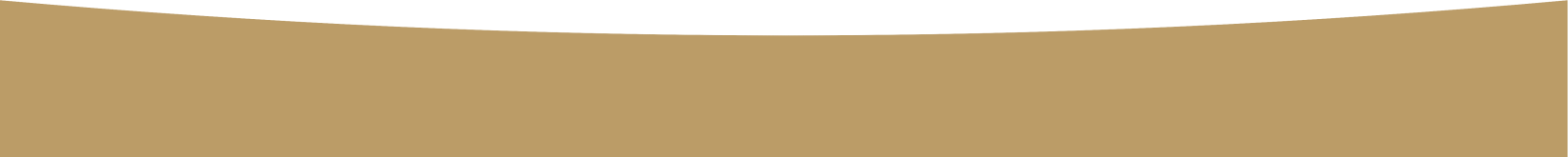 2020-21
All India Institute of Speech and Hearing
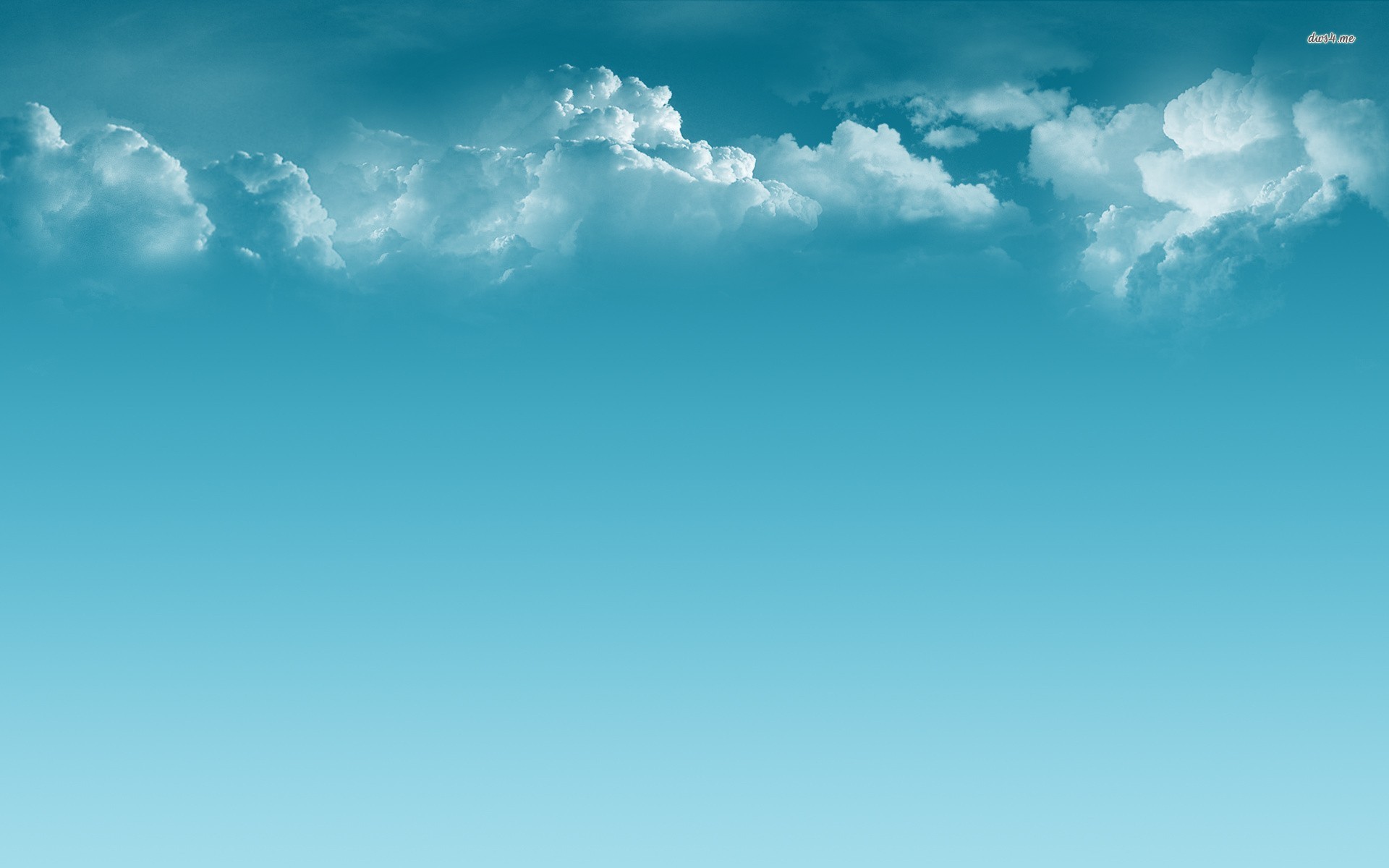 Video Conferencing System
State-of-the-art video conference set up linked through MPLS VPN to DHLS centers and can be connected to any part of the world through ISDN link.
Physical Infrastructure
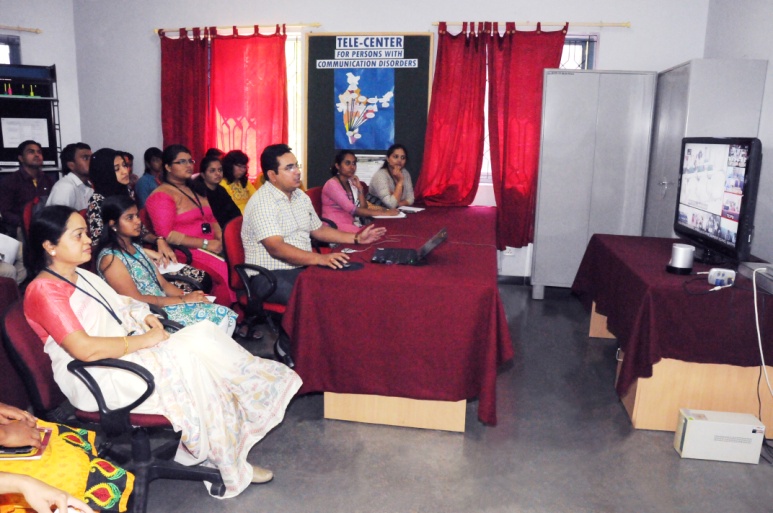 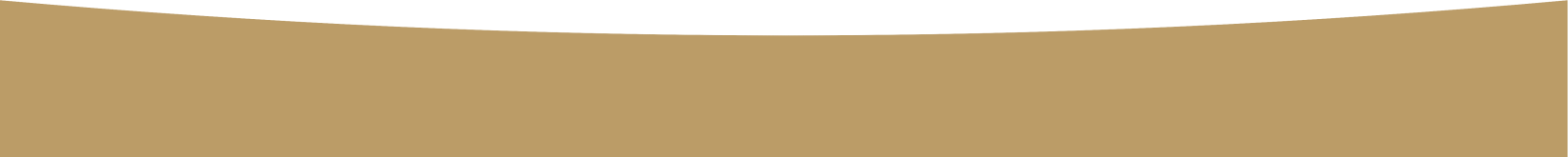 All India Institute of Speech and Hearing
2021-22
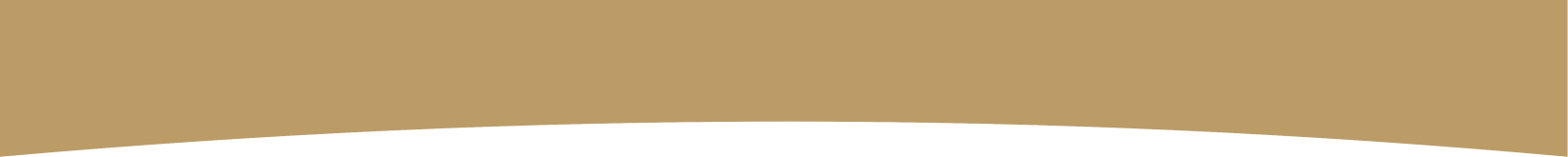 Awards for Academic and Clinical Excellence
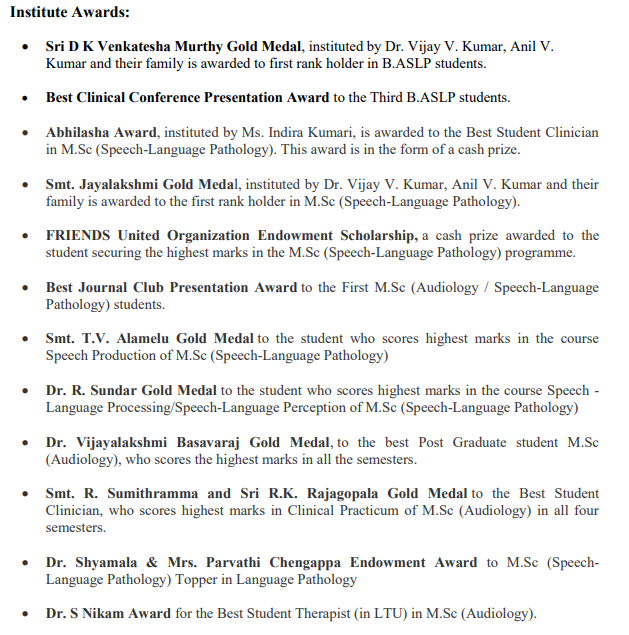 Student Support Services
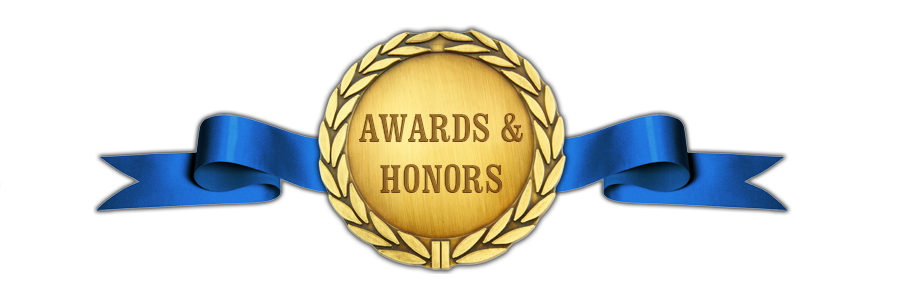 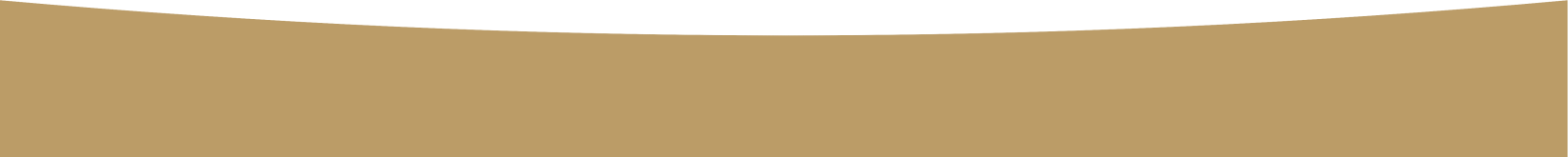 All India Institute of Speech and Hearing
2021-22
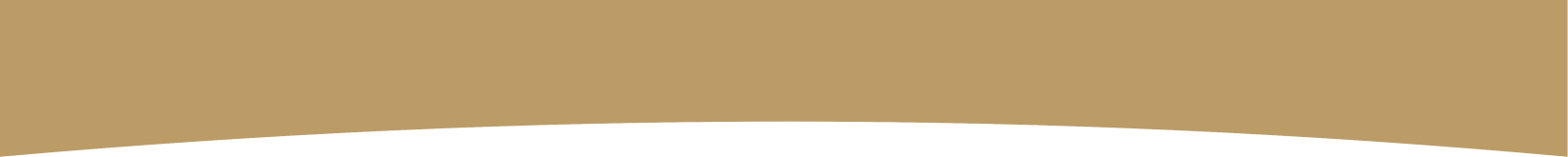 Awards for Academic and Clinical Excellence
Awards & Laurels
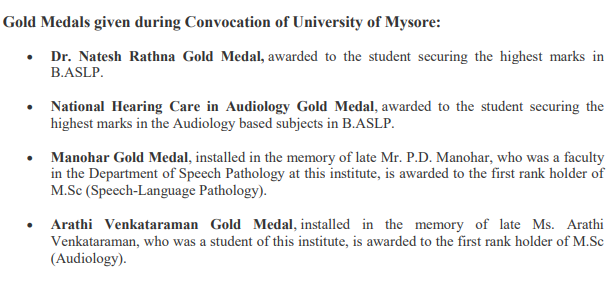 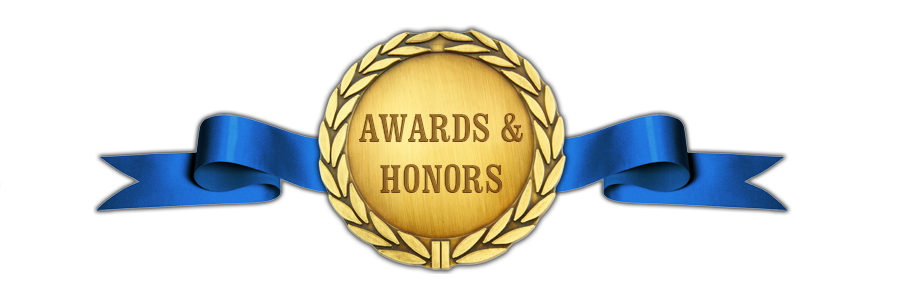 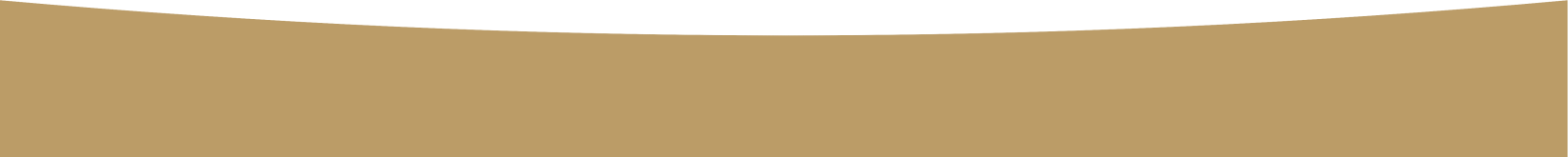 All India Institute of Speech and Hearing
2021-22
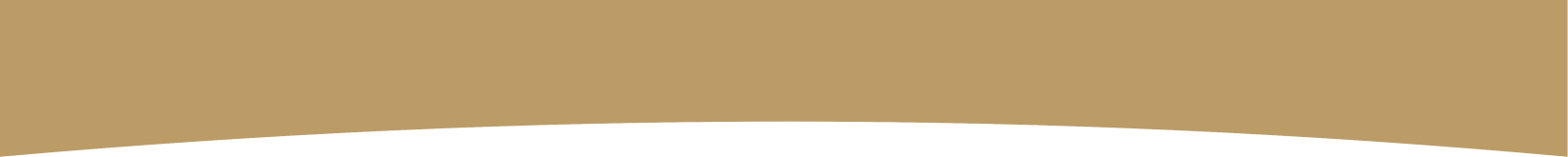 AIISH Alumni Association
The alumni association has been registered as AIISH Alumni Association (AAA) (Reg. No. 182:11-12 dated 9.9.2011). 
The member of registered members has shown a steady increase over the years.
The social networking sites they have established enable constant communication among the members and with their parent faculty and the institute. So far there are 140 life members in the association. 
The AIISH Alumni Association (AAA) serves as a forum to promote and foster the relationship between the alumni, present students, staff, and the management of AIISH with the basic objective of exchanging ideas which, besides being mutually beneficial, will generally help to serve the Alma Mater in achieving excellence in technical education and contribute to improving the quality of life of the general public as visualized by founder fathers of AIISH.
Others
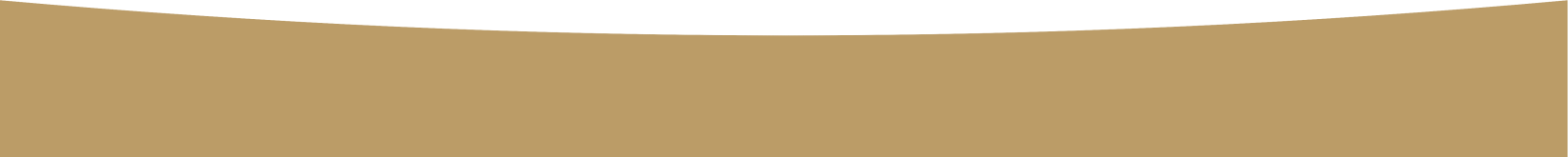 All India Institute of Speech and Hearing
2020-21
Salient Features/ Best Practices
Unique Curriculum 
Exclusive Academic Section 
Distinctive Research Labs related to Communication Disorders
Model  Pre-School 
Cultural Centre with dedicated building 
Full-fledged Sports Facilities
Exclusive Academic Section
State-of-the Art Infrastructure
Hearing Aid Dispensing
Outreach Service Centers 
Newborn Screening Centers
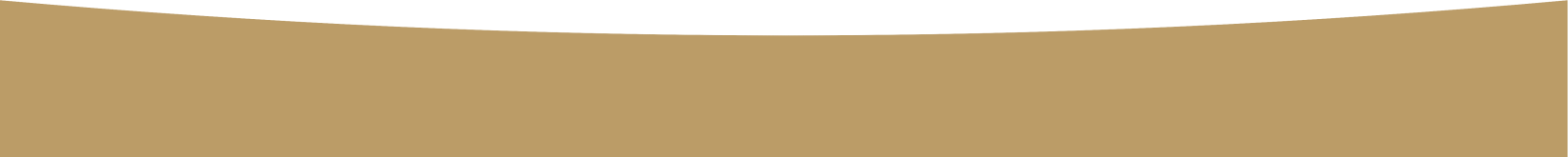 All India Institute of Speech and Hearing
2020-21
Other Activities
Implementation of Right to Information Act, 2005
Personnel Management 
Reservation Policy Implementation
Technological Consultancy Services
Official Language Implementation
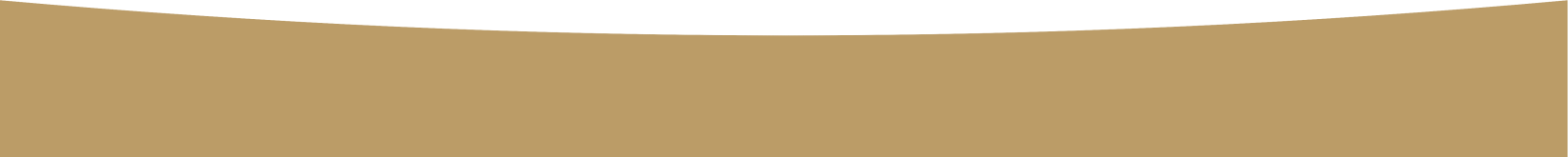 All India Institute of Speech and Hearing
2020-21
Personnel
366
Total Staff Strength
173
Regular Staff
Group-A 46; Group-B 65, Group-C 47 & Multi-tasking staff 15
110
Contract Staff
Professors 10 
Associate Professors 21
Assistant Professors 17
Outsourced
140
Faculty
48
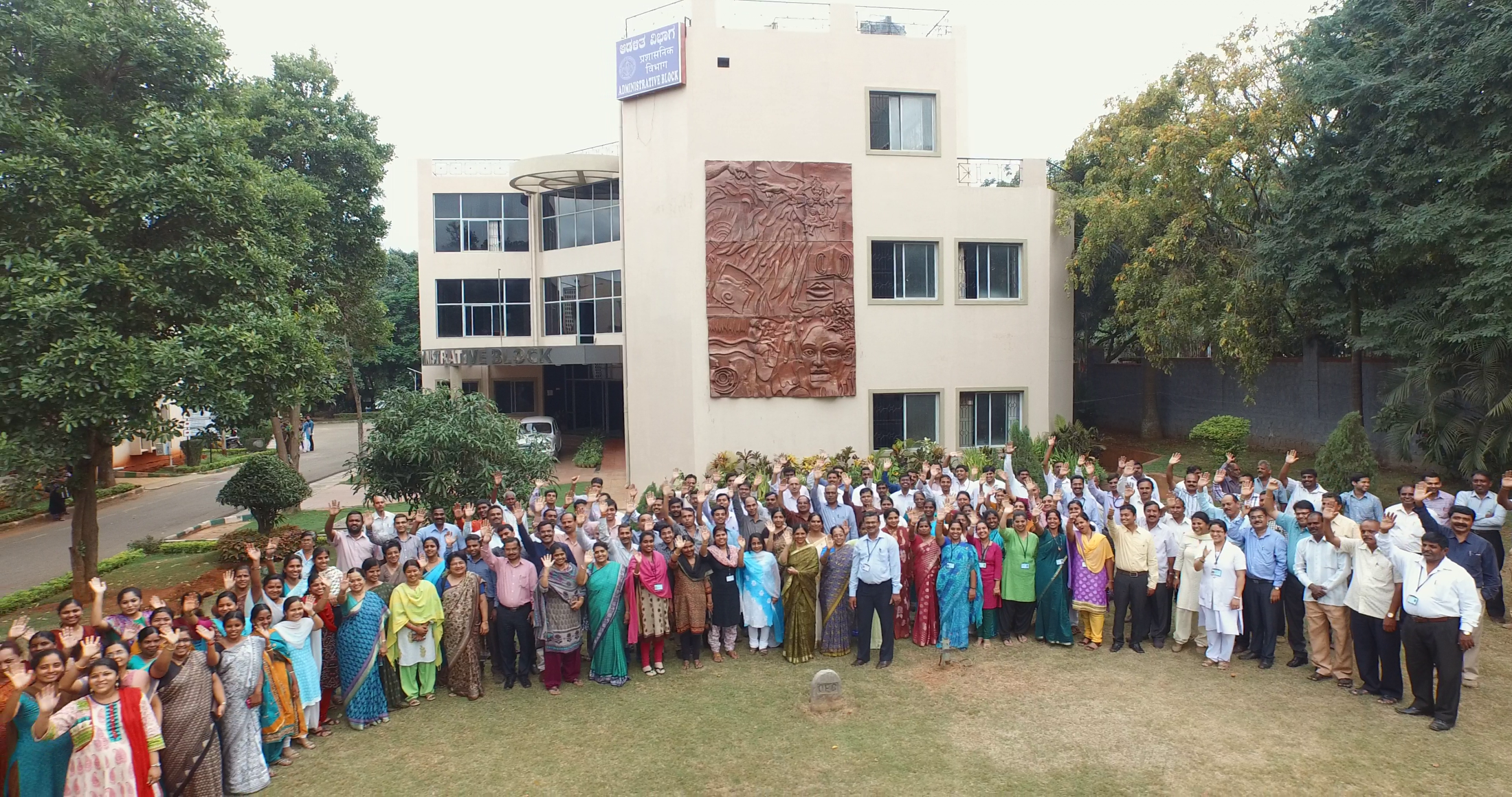 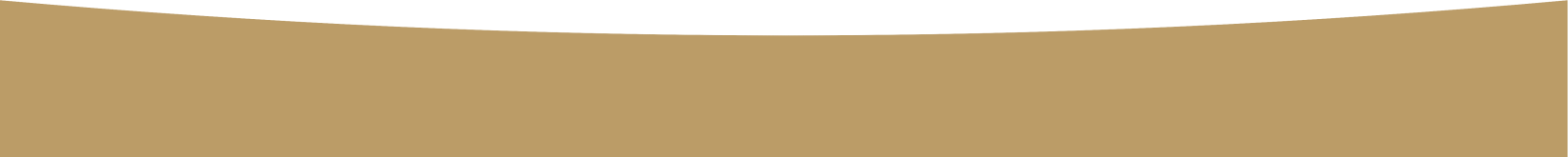 2021-22
All India Institute of Speech and Hearing
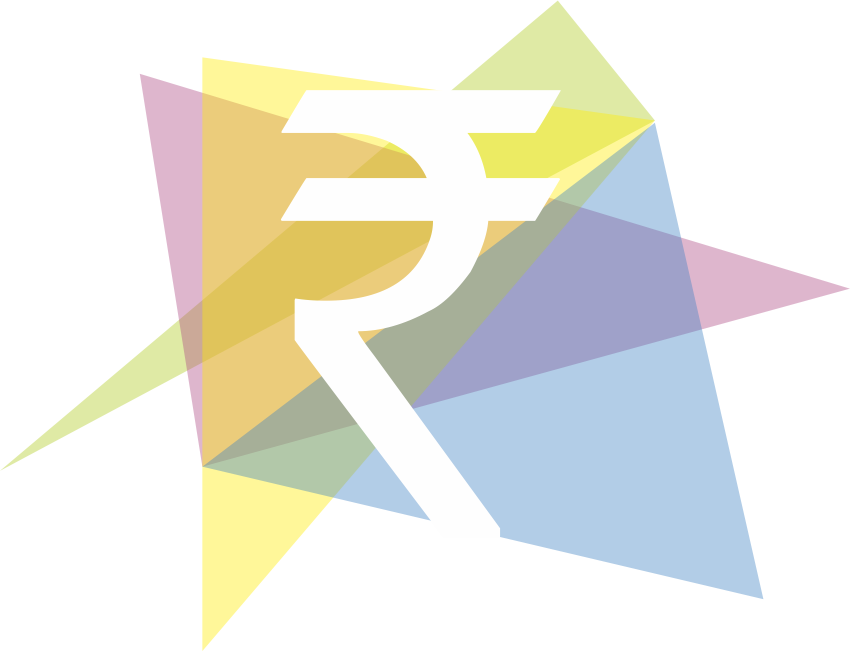 Financial Highlights
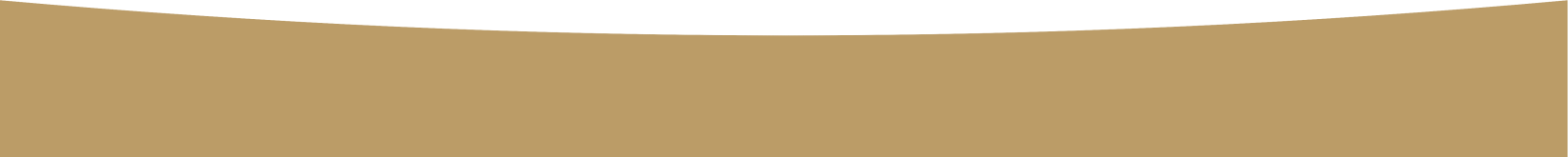 All India Institute of Speech and Hearing
2020-21